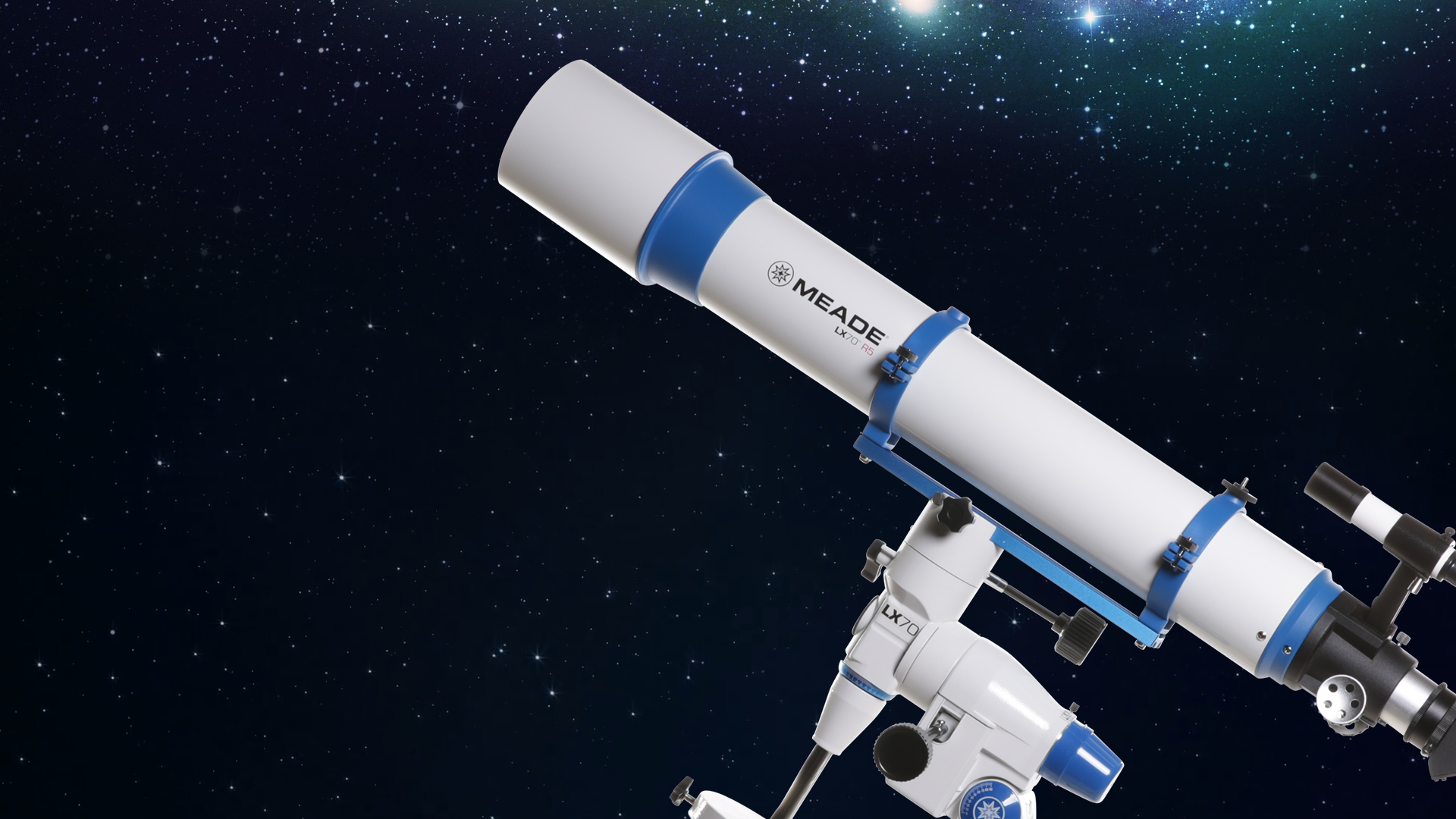 АСТРОНОМІЯ – ФУНДАМЕНТАЛЬНА НАУКА, ЯКА ВИВЧАЄ ОБ’ЄКТИ ВСЕСВІТУ ТА ВСЕСВІТ У ЦІЛОМУ
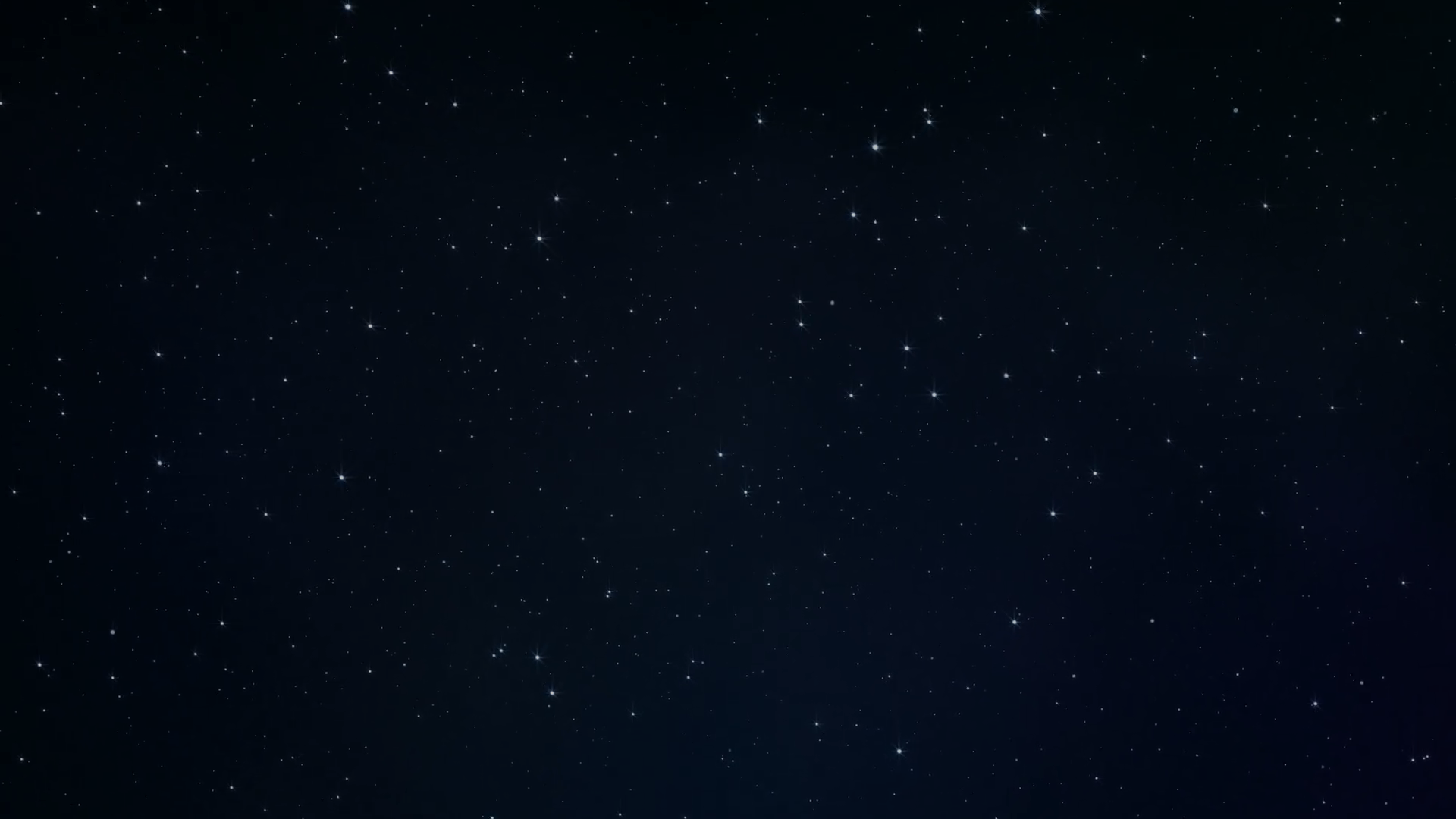 Інтелектуальна розминка
1.Чи може людина потрапити на поверхню Сонця? Чому?
Ні. Тому, що Сонце – гаряче космічне тіло (зірка), яка випромінює світло  і має всередині джерело енергії
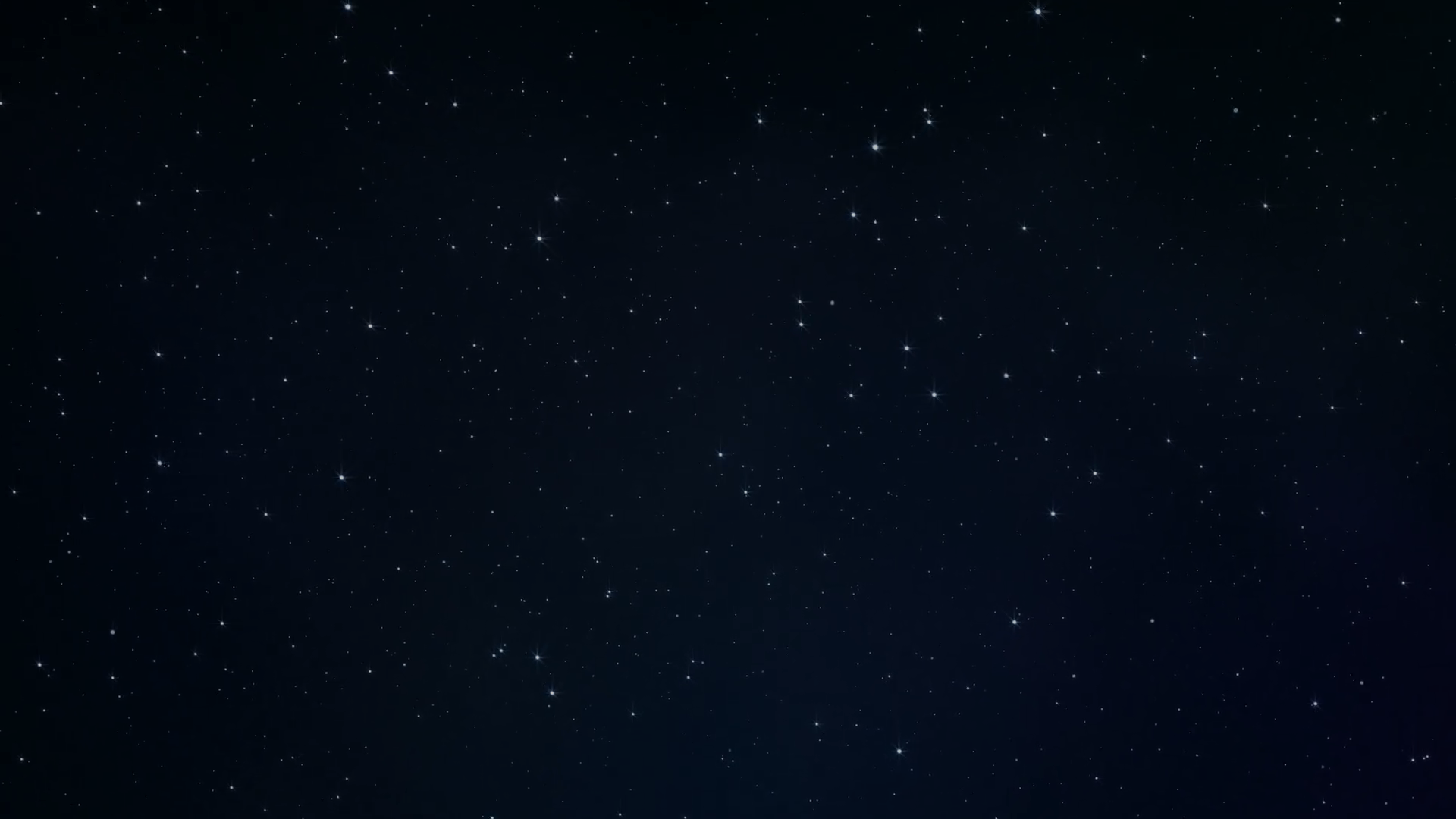 Інтелектуальна розминка
2. Для чого людині досліджувати Всесвіт?
Для того щоб покращити життя на Землі
3. Які небесні тіла вам вже відомі?
Сонце, зорі, Місяць, планети, комети, астероїди
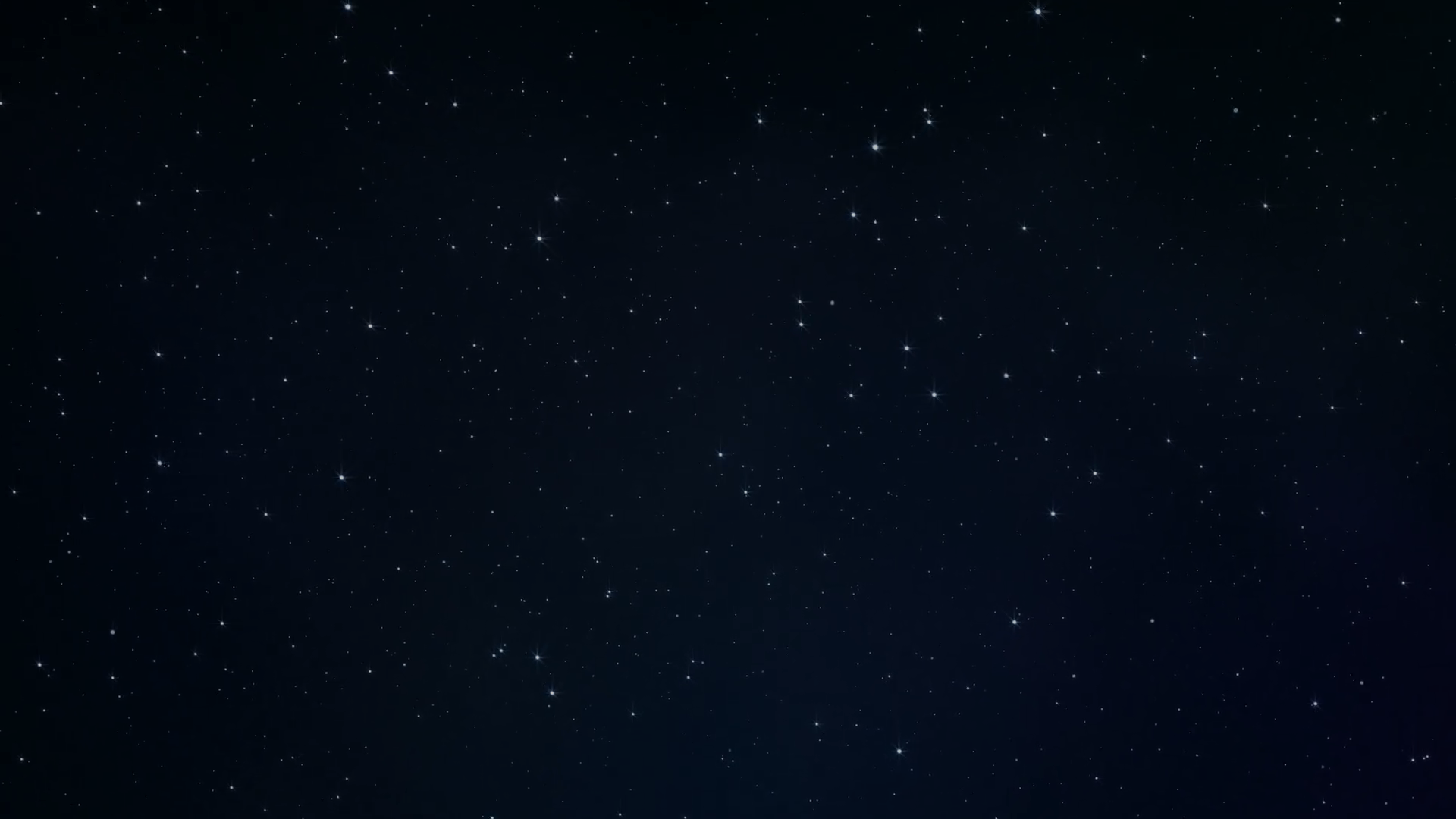 Астрономія – наука про Всесвіт
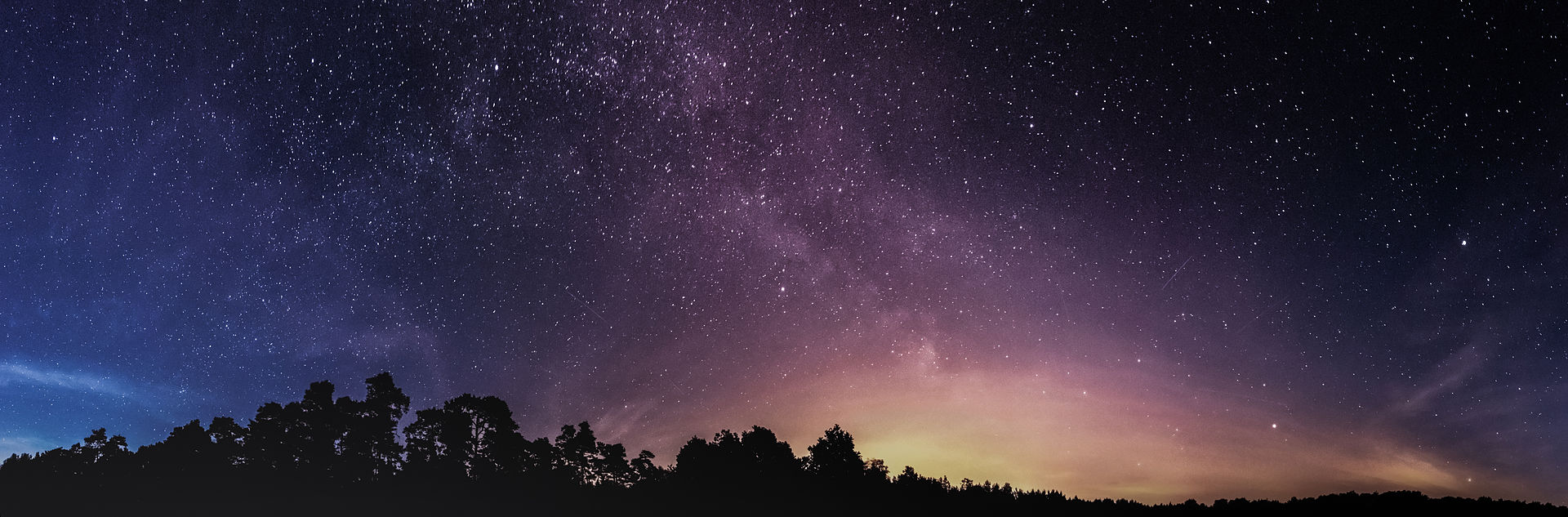 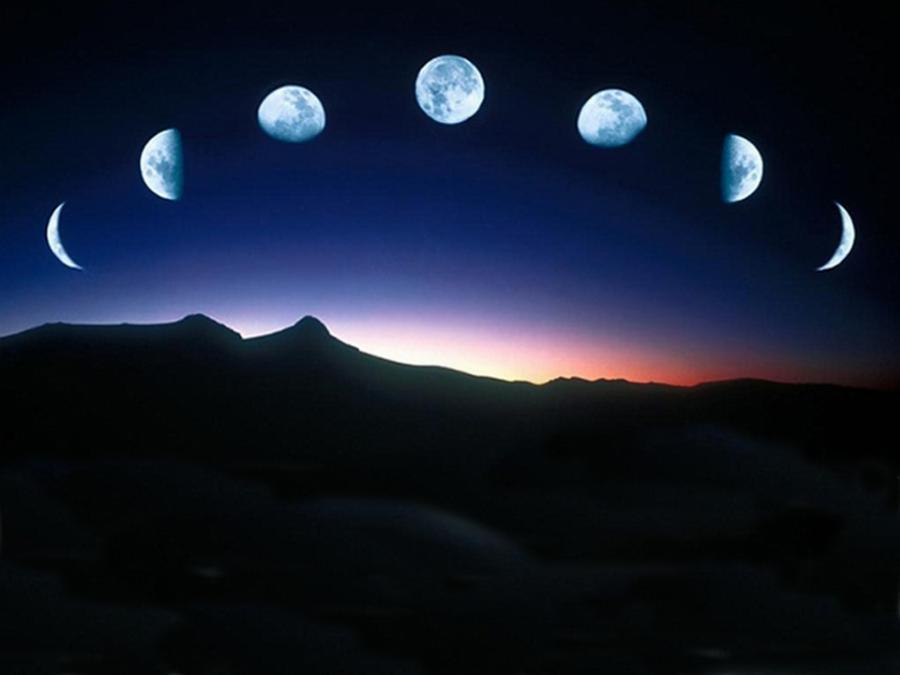 Краса зоряного неба
Зміна форми Місяця
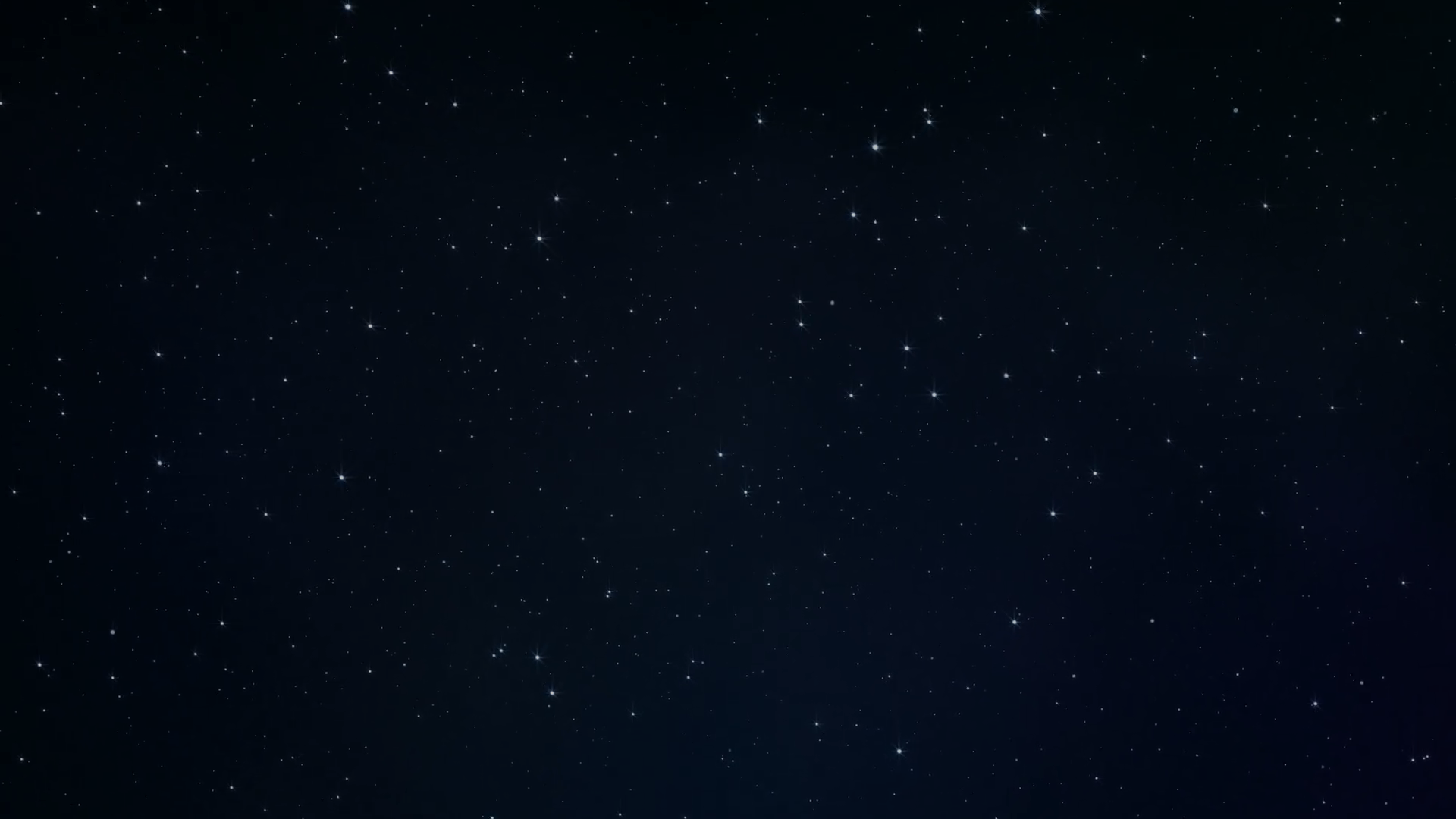 Астрономія – наука про Всесвіт
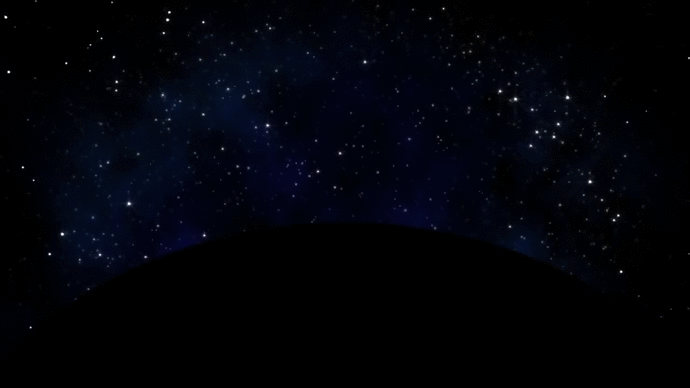 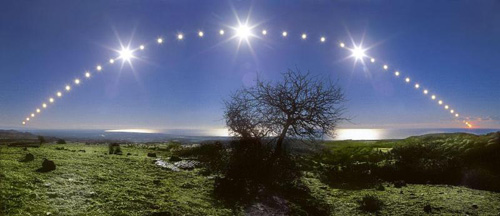 Рух Сонця
Зміна дня і ночі
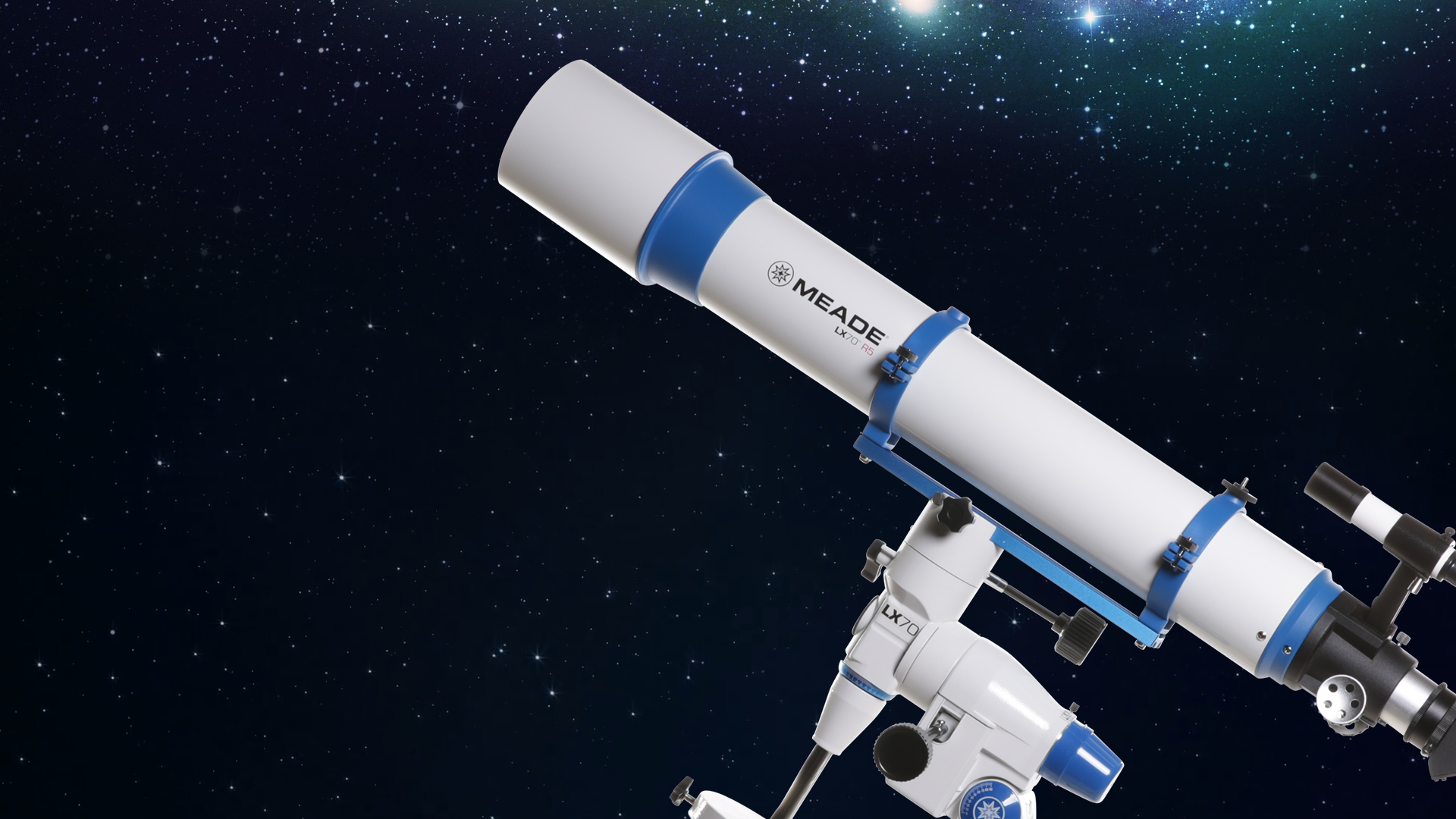 Астрономія – наука про Всесвіт
Астрономія (від грец. аstron – світило, зоря, nomos – закон) – наука, яка вивчає будову, рух, походження і розвиток небесних тіл, їх систем та Всесвіт у цілому
Астрономія – фундаментальна наука
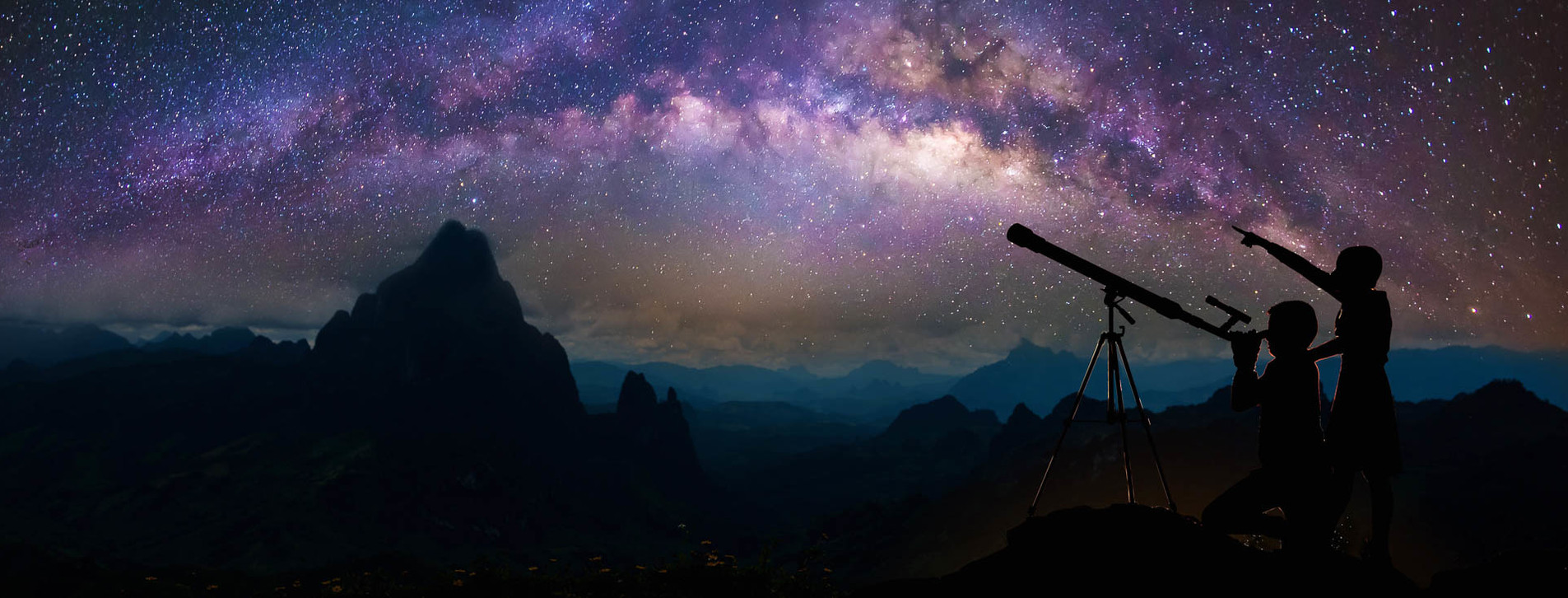 В основі астрономії лежать спостереження
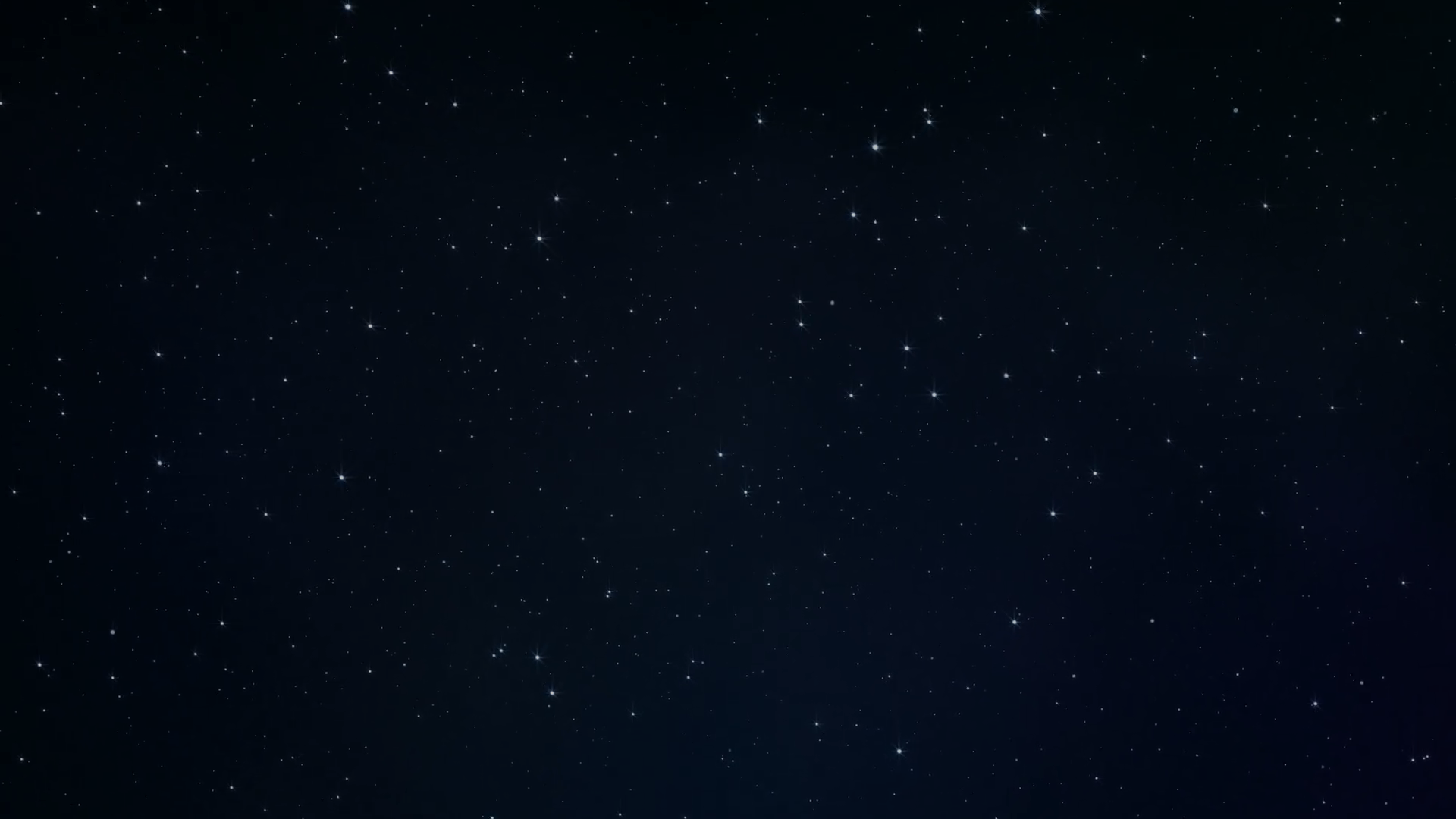 Астрономія – фундаментальна наука
Причини виникнення астрономії:
1. Потреба у вимірюванні часу
2. Визначенні суходільних та морських шляхів
3. Передбаченні сезонних явищ
(дощів, снігопадів, посух)
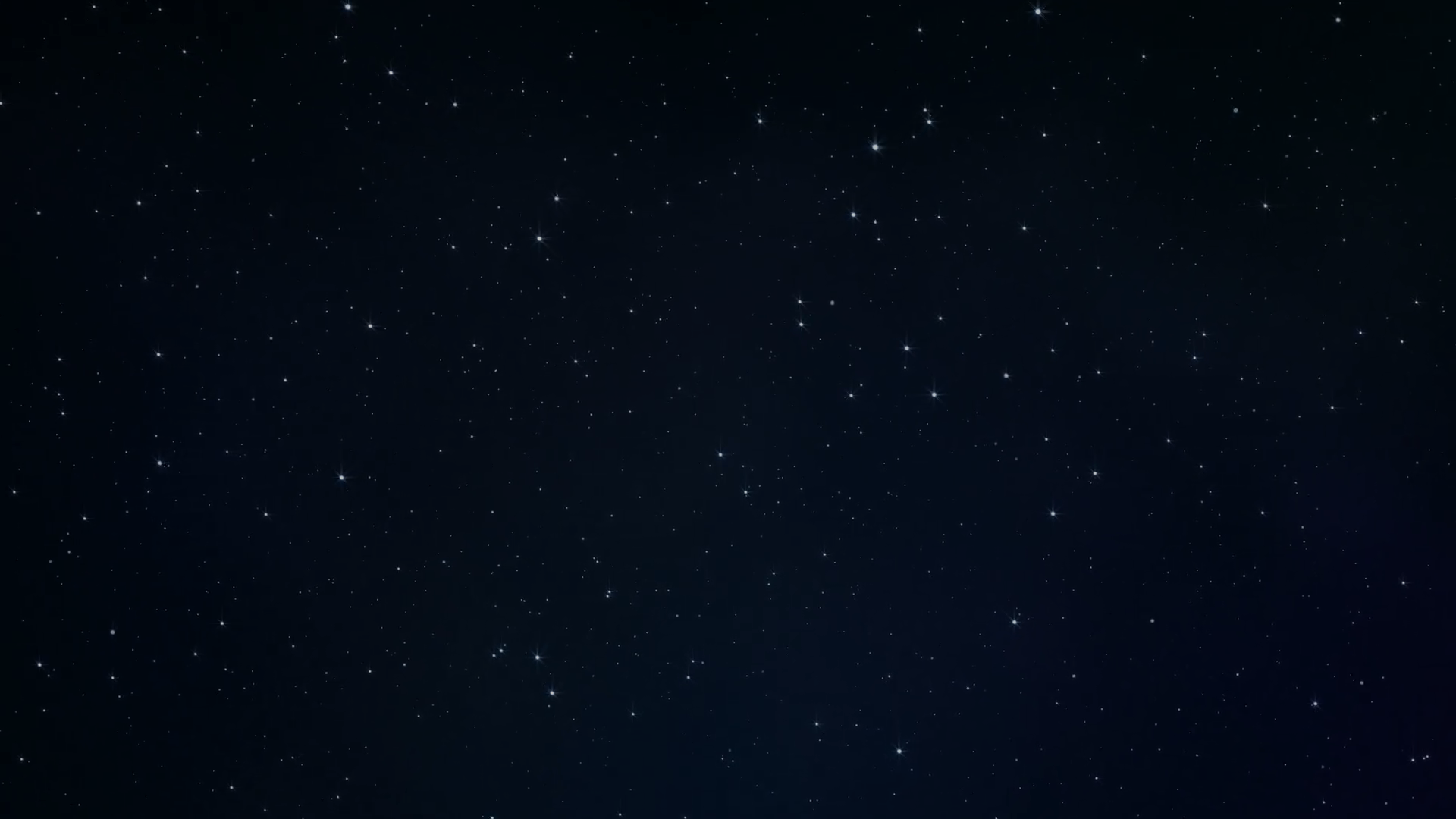 Астрономія – фундаментальна наука
Завдання астрономії:
1. Пояснення і прогнозування астрономічних явищ
2. Вивчення фізичних процесів, які відбуваються в надрах та атмосферах відомих планет
3. Відкриття нових об’єктів Сонячної системи
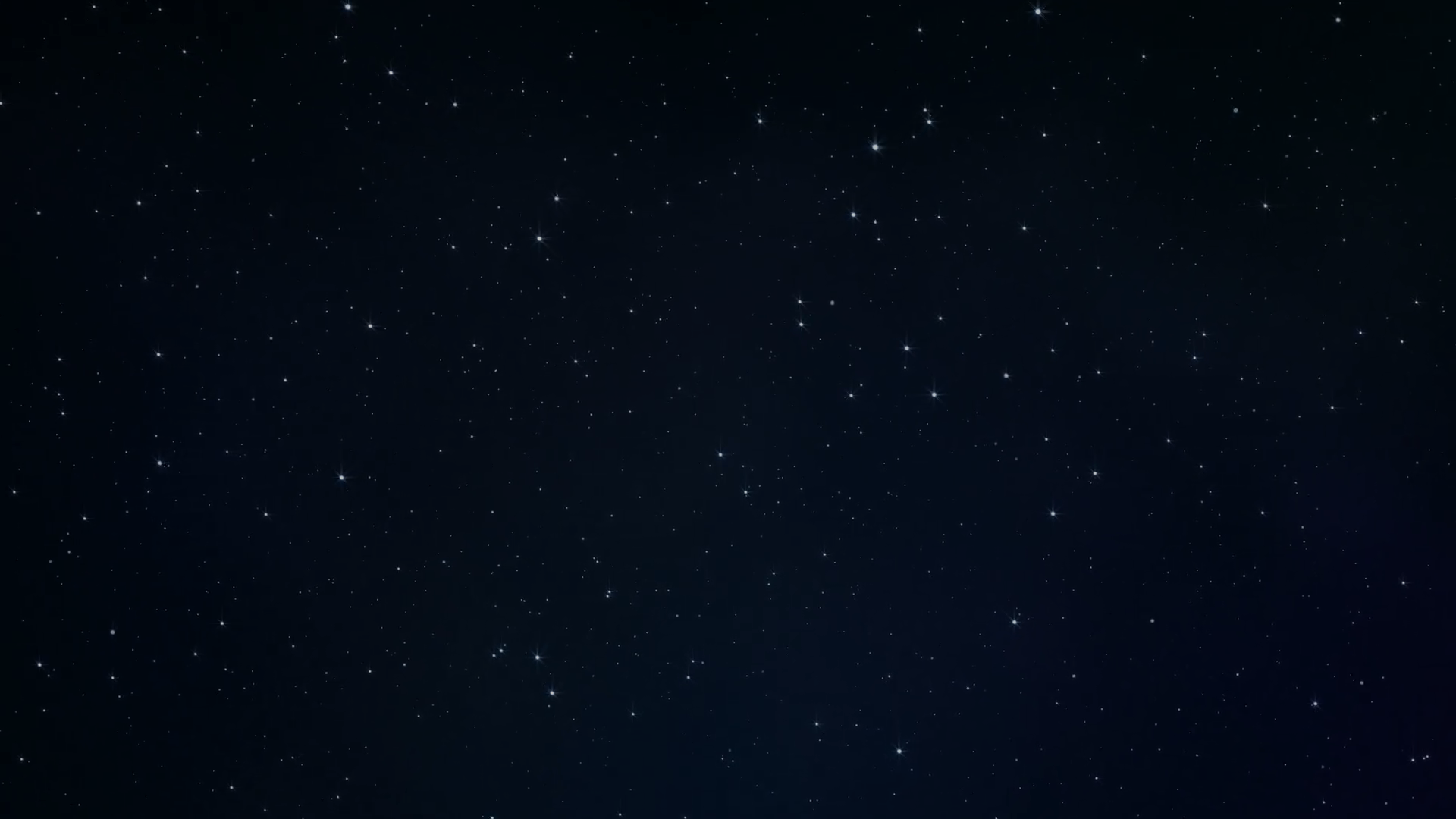 Астрономія – фундаментальна наука
Завдання астрономії:
4. Дослідження процесів, що відбуваються на Сонці
5. Вивчення фізичних процесів, які відбуваються в надрах та атмосферах відомих планет
6. Вивчення еволюції далеких зір
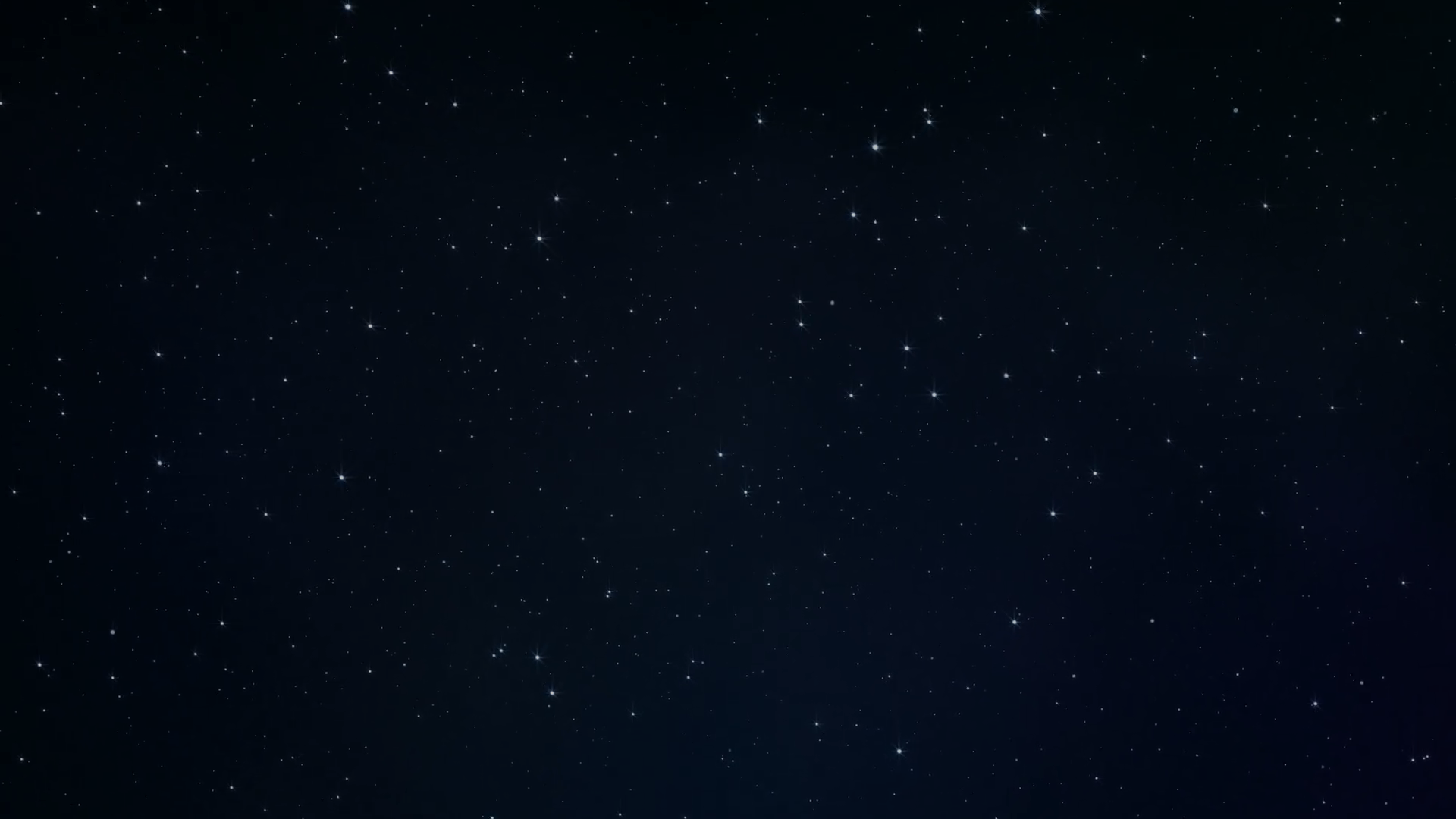 Астрономія – фундаментальна наука
Перспективи
Місяць
Сонце
Марс
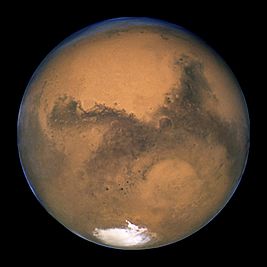 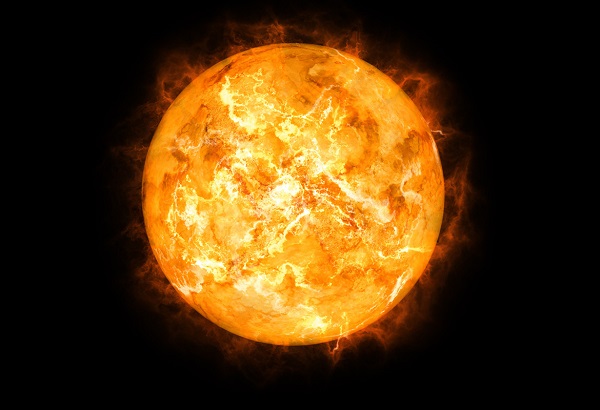 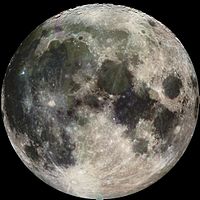 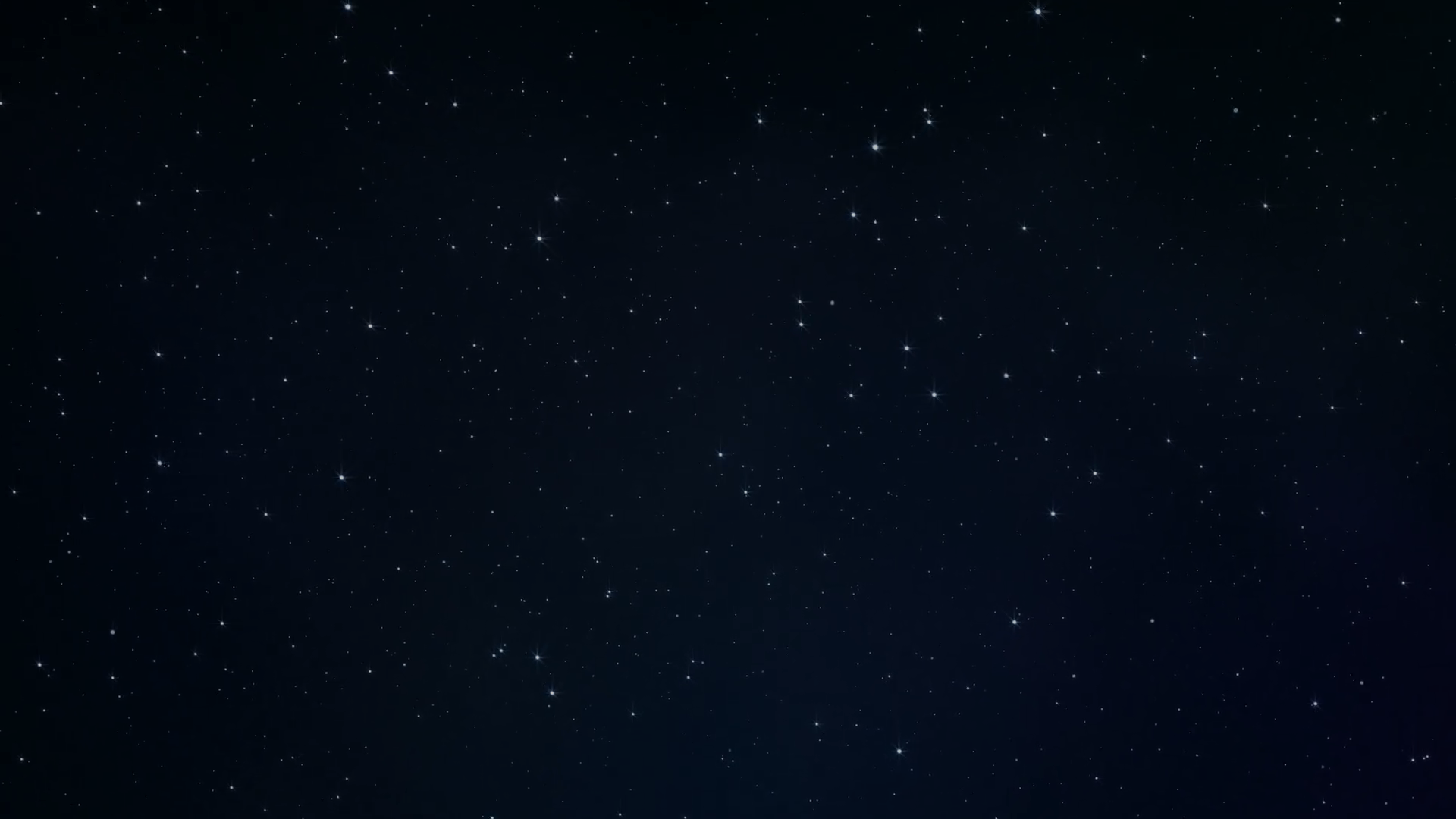 Зв’язок астрономії з іншими науками
2. Створення календаря, орієнтування на місцевості
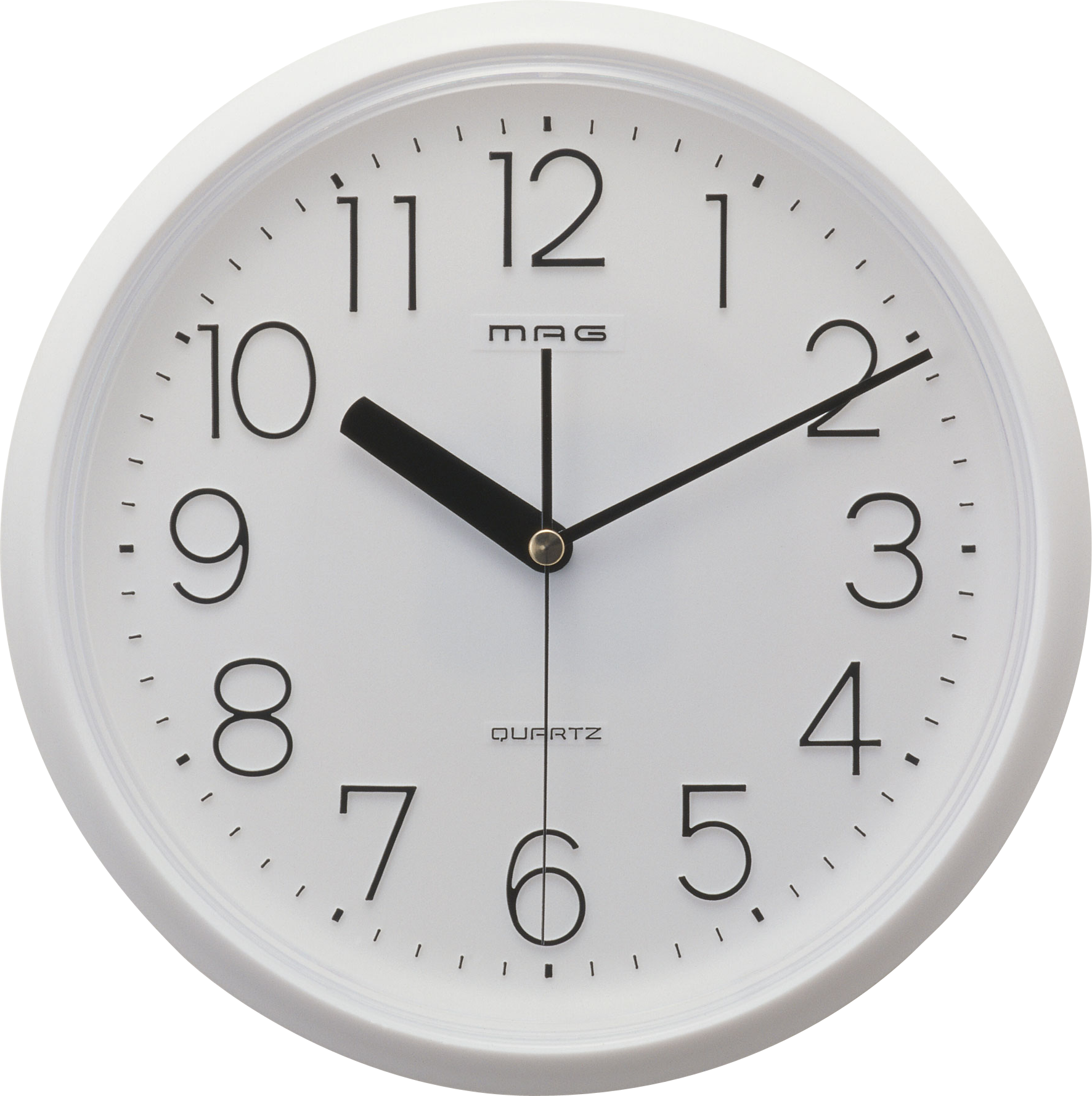 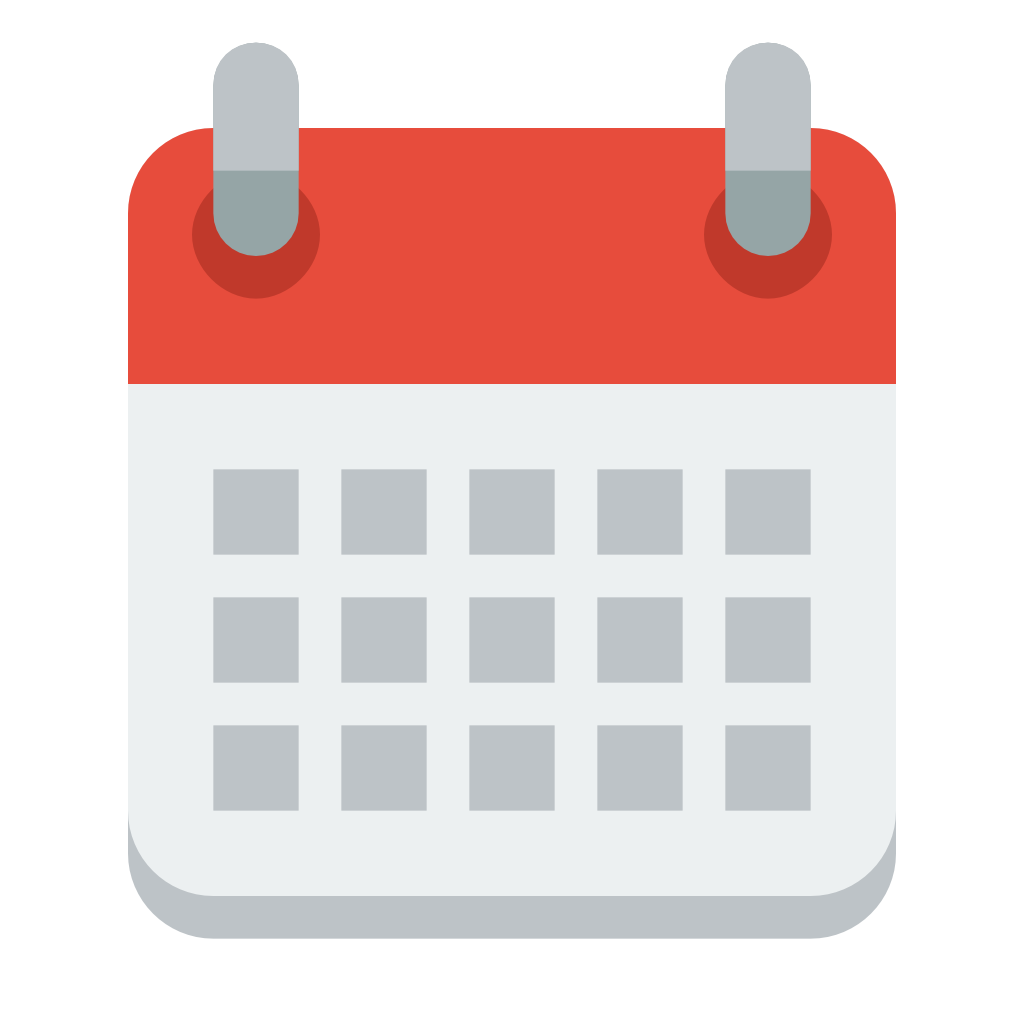 1. Вимірювання і визначення точного часу
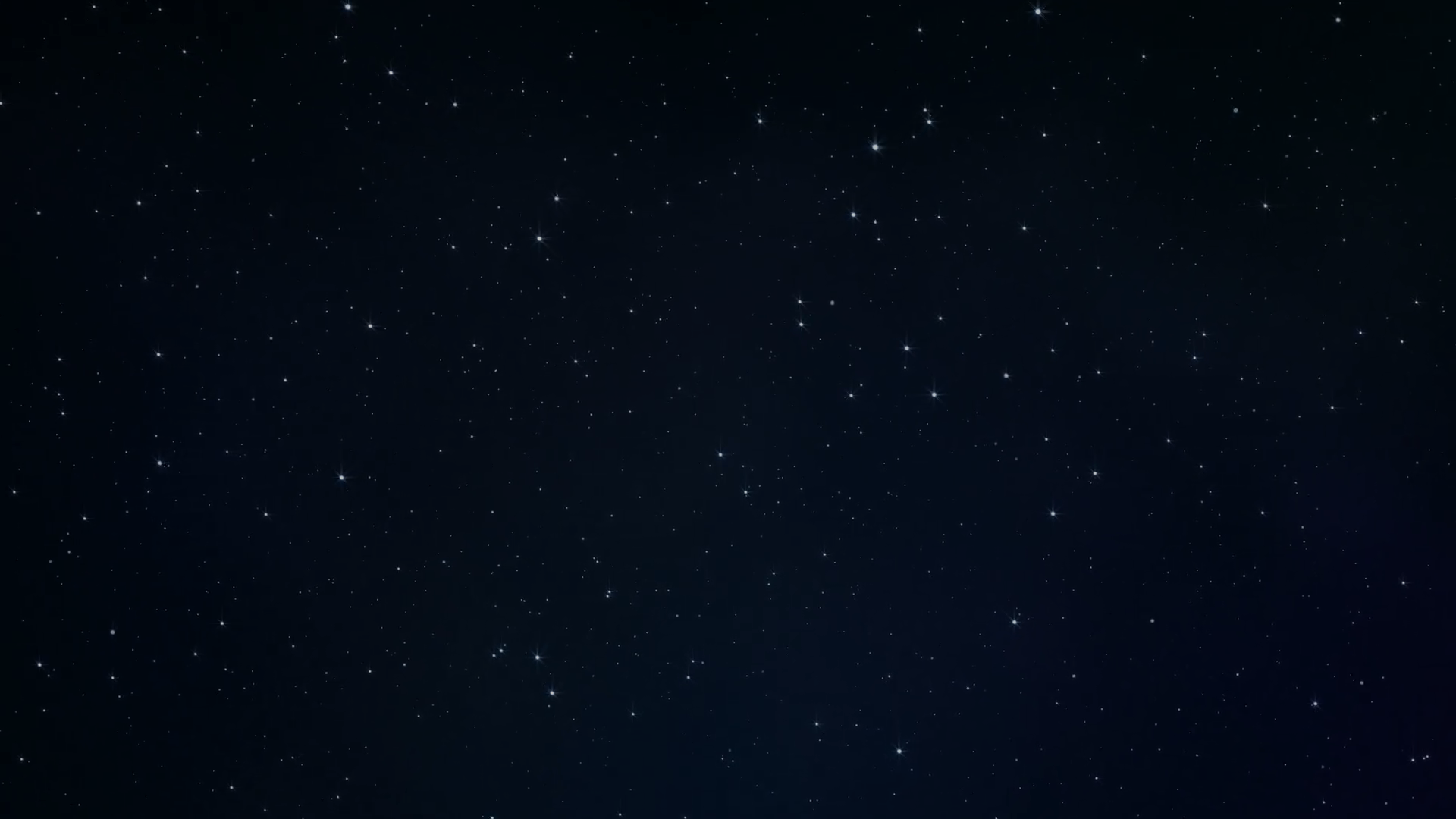 Зв’язок астрономії з іншими науками
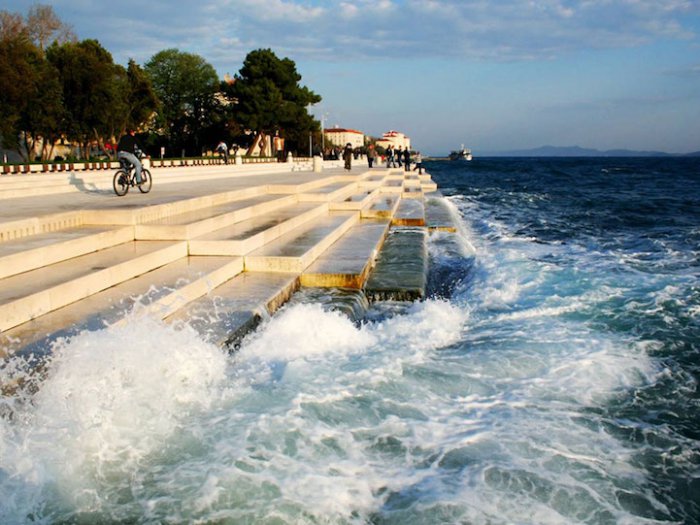 4. Визначення сили тяжіння в різних точках
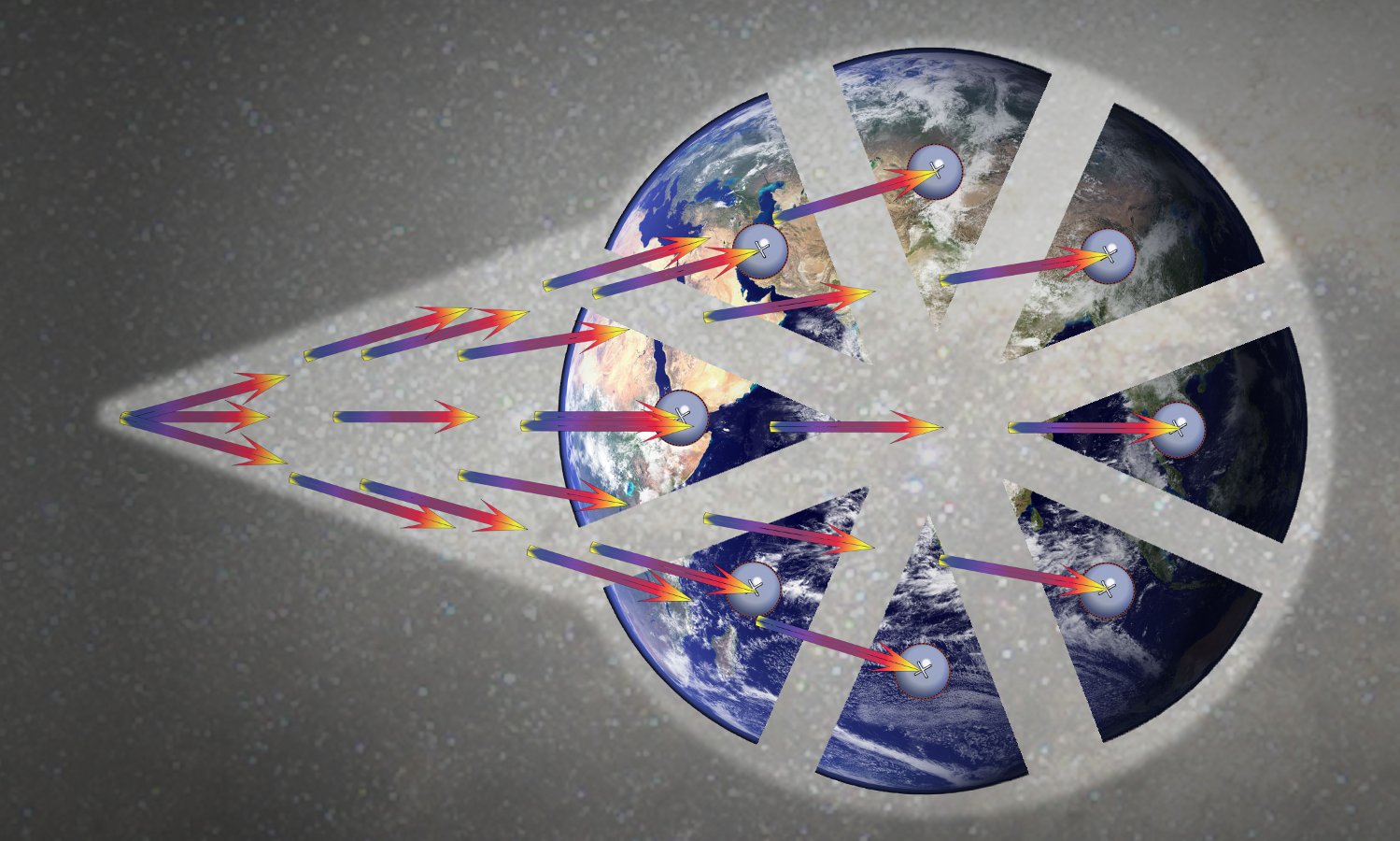 3. Морські приливи і відпливи
Зв’язок астрономії з іншими науками
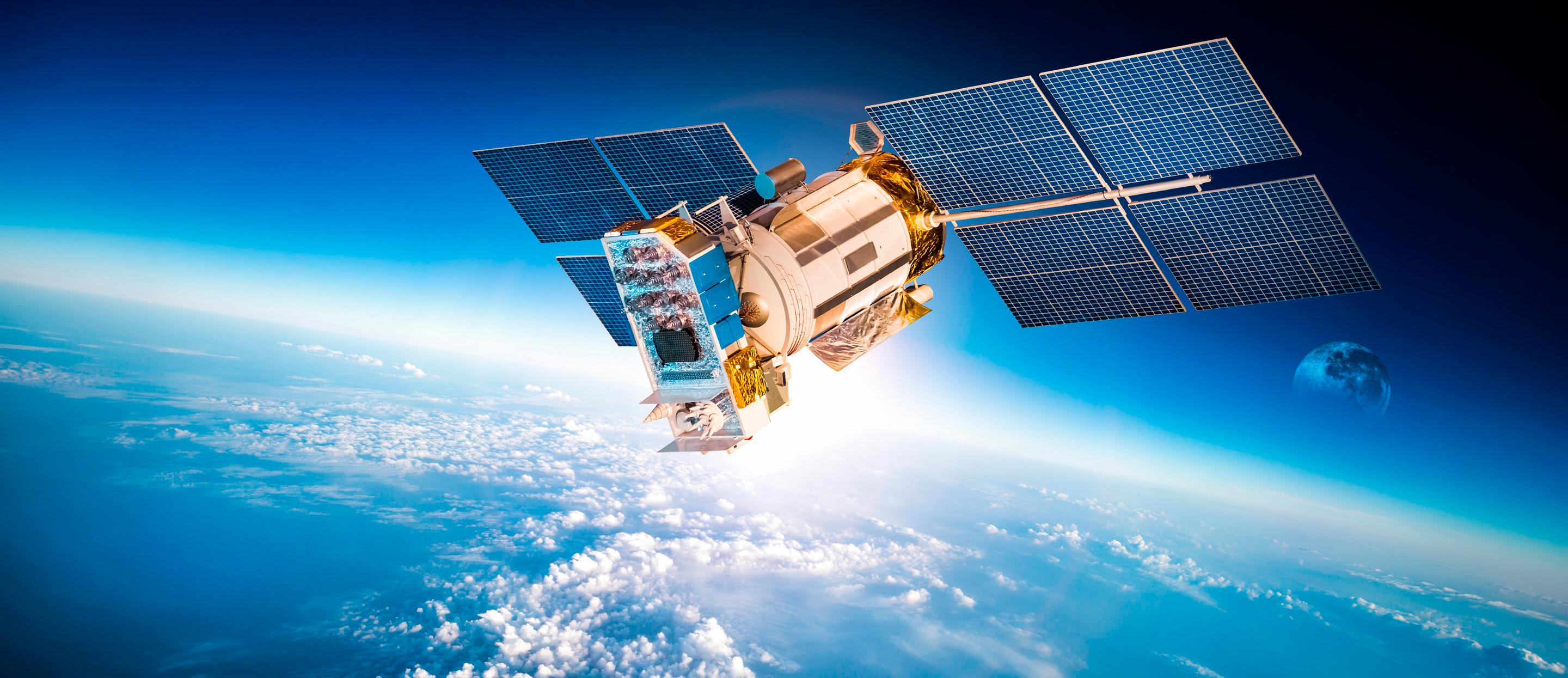 5. Створення телескопів та штучних супутників
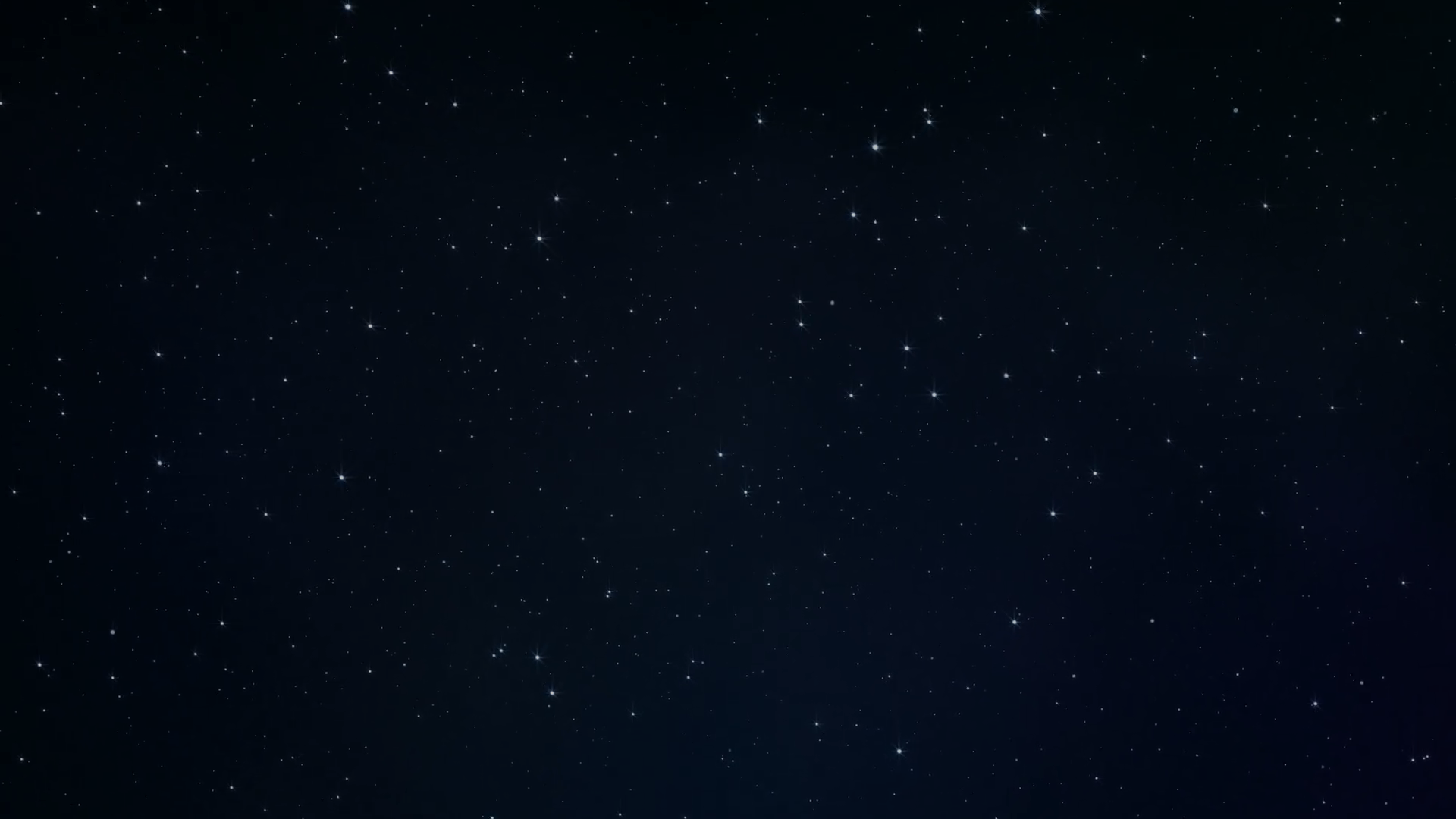 Зв’язок астрономії з іншими науками
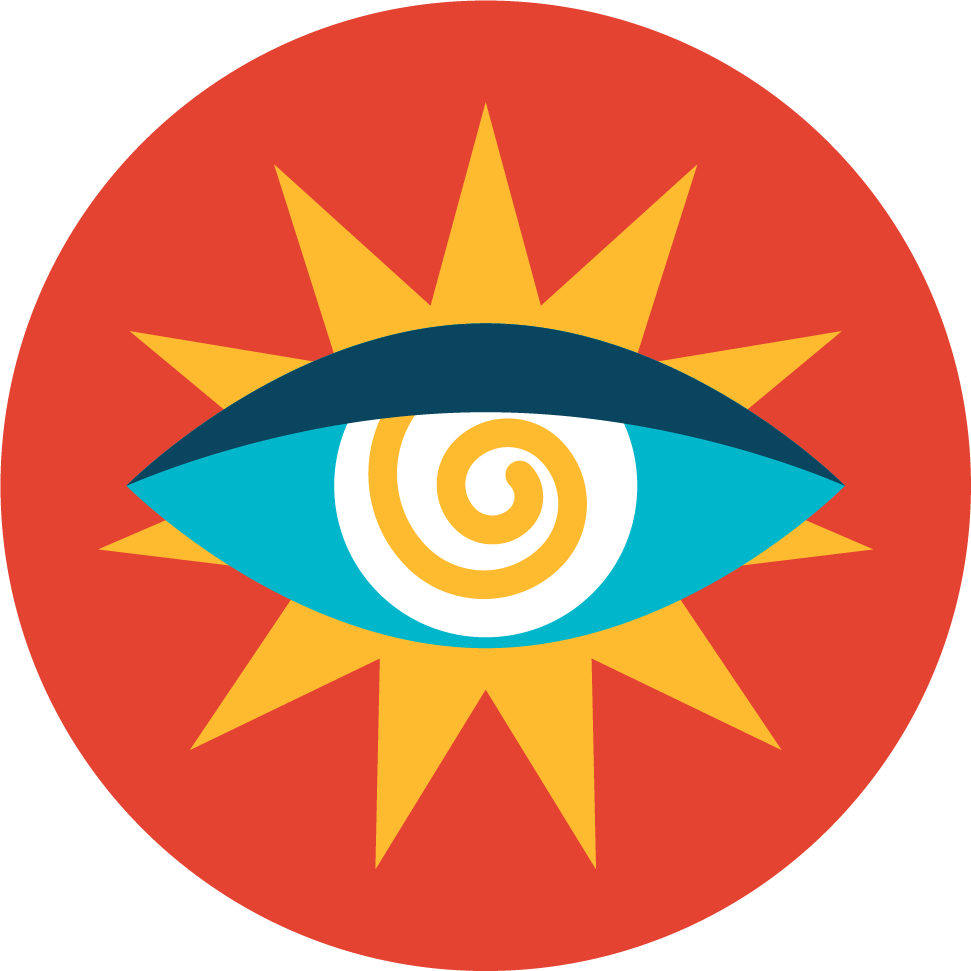 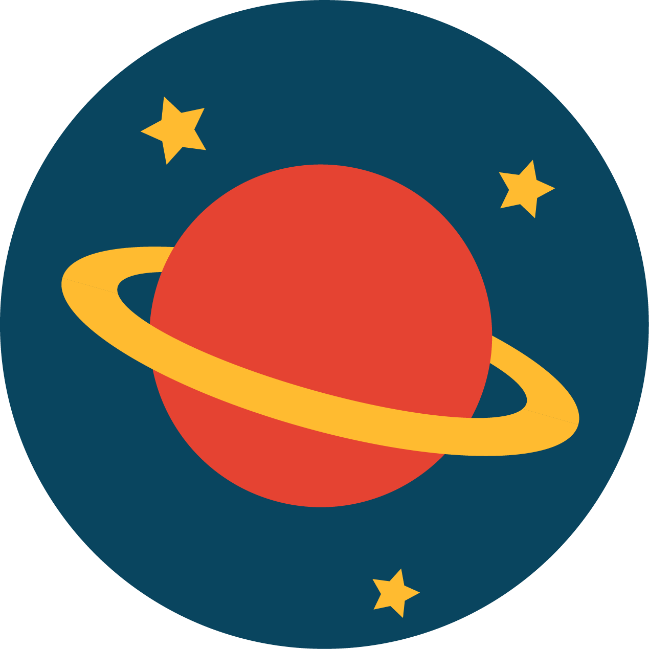 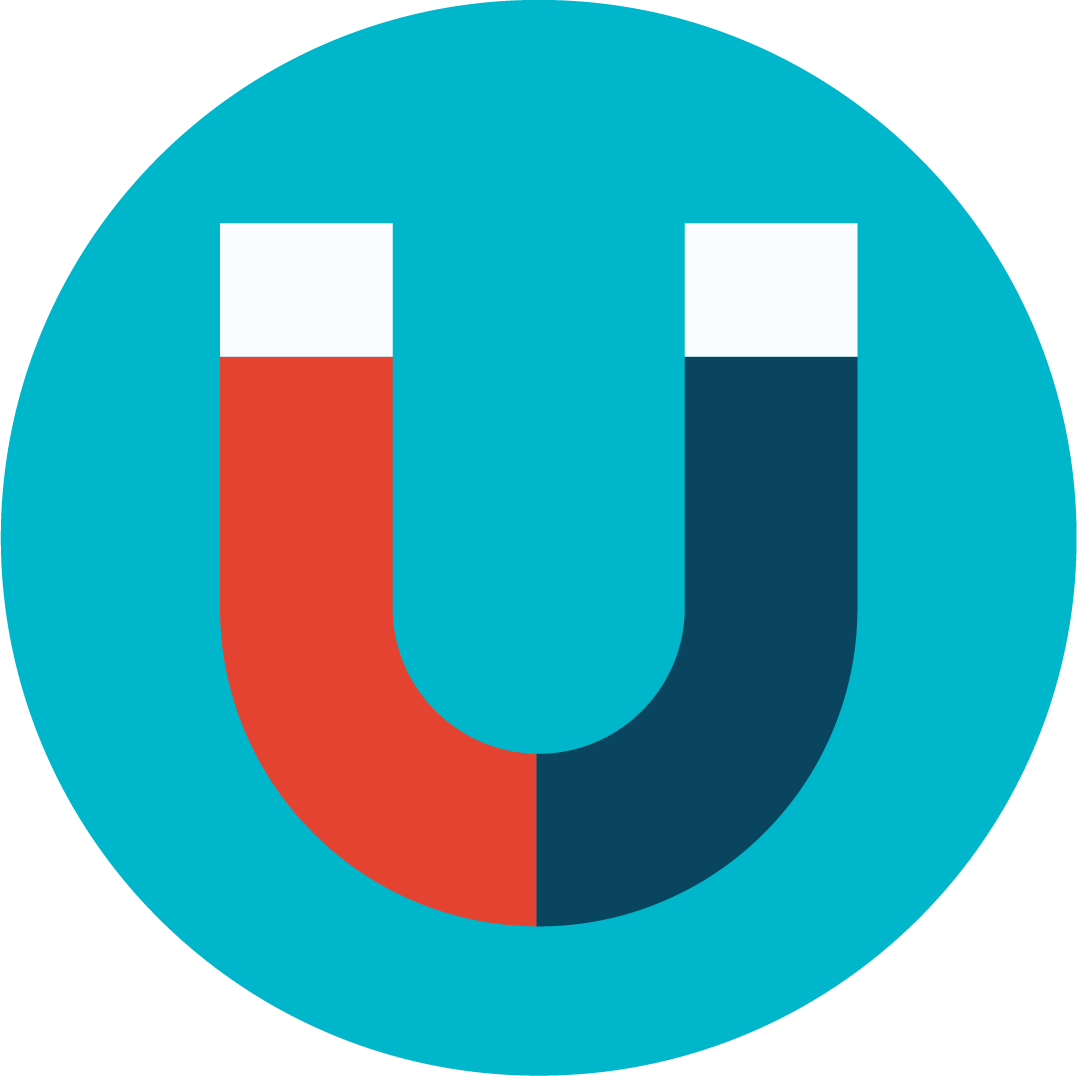 Філософія
Астрономія
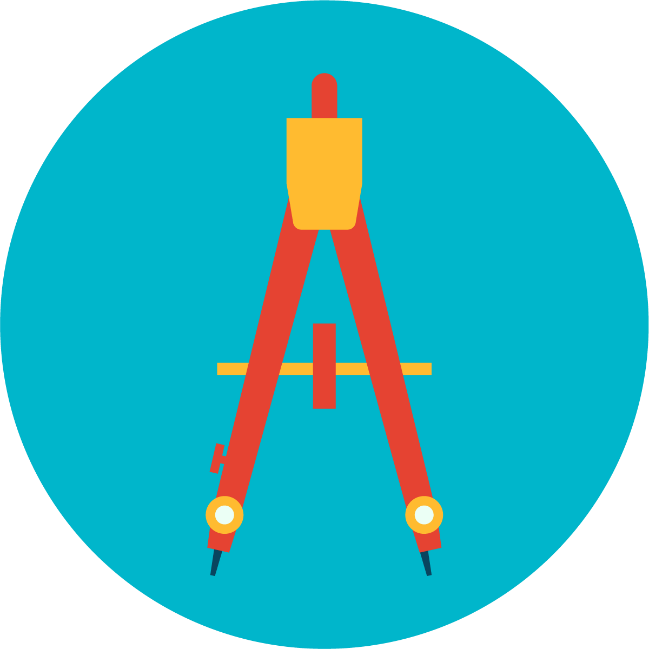 Фізика
Математика
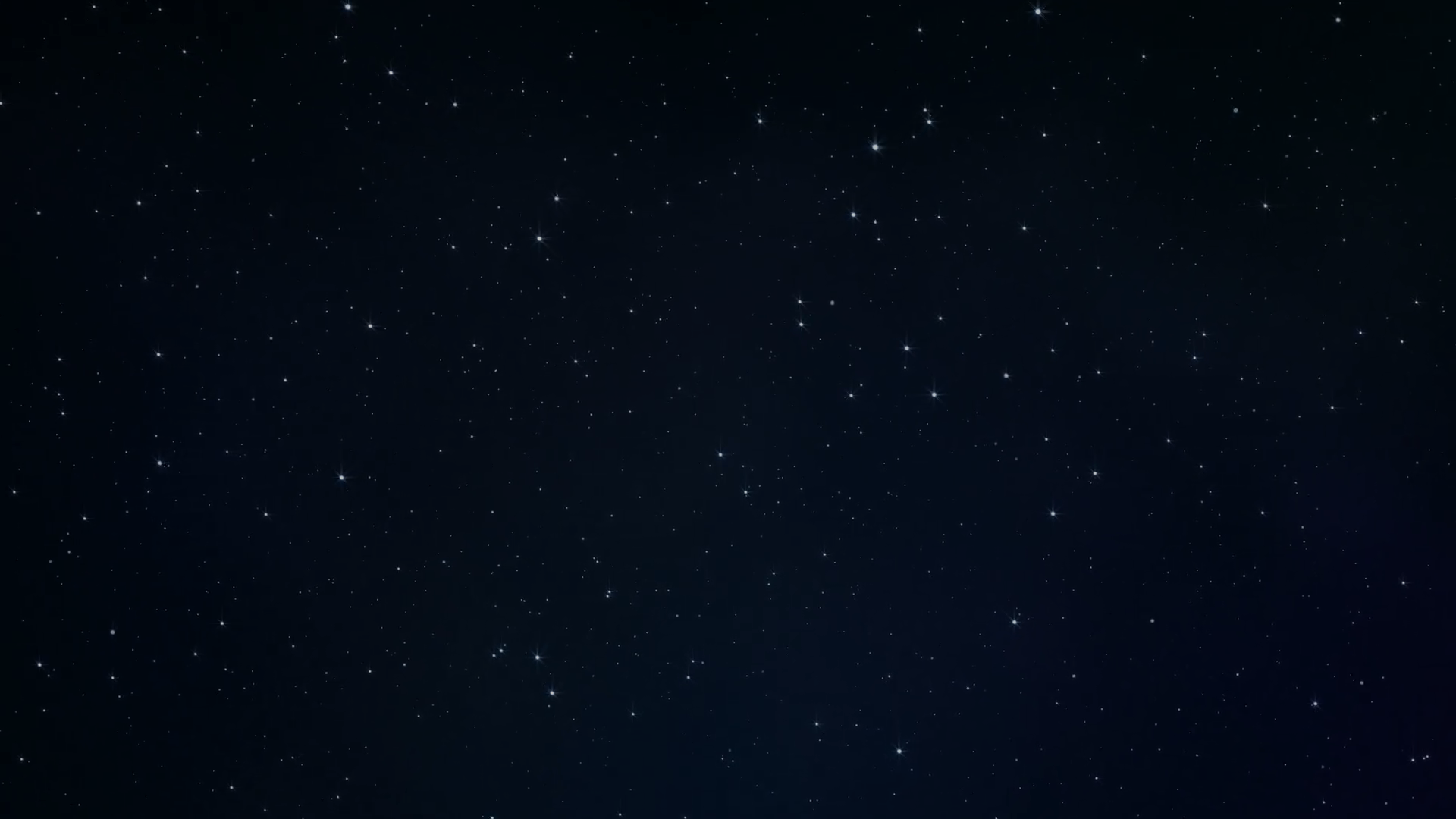 Основні розділи астрономії
Астрометрія
визначення положення небесних тіл і відстаней до них, вимірювання часу
Небесна механіка
вивчає закони руху небесних тіл
Астрофізика
фізичну природу, хімічний склад і внутрішню будову космічних тіл та їх взаємодії
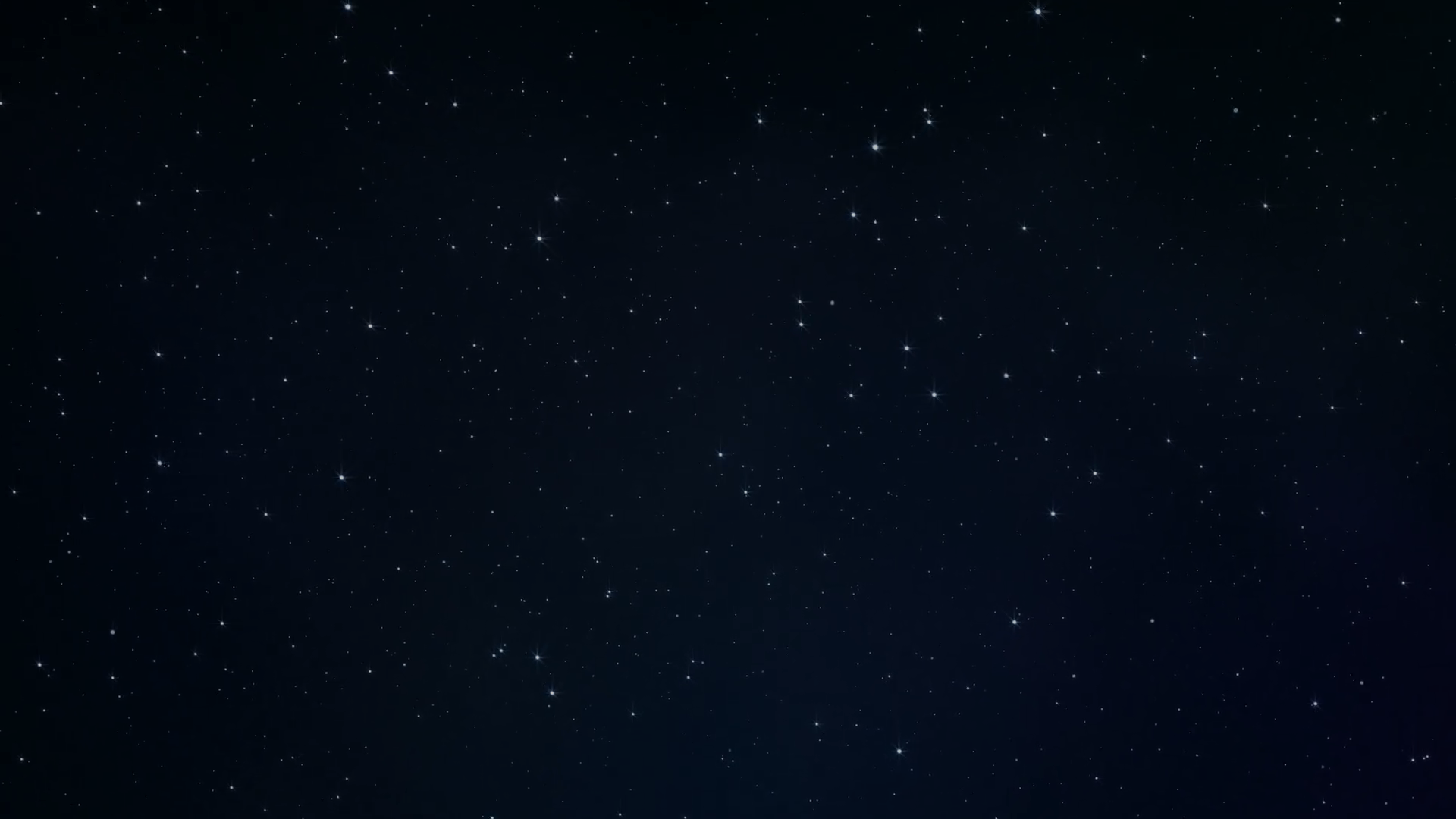 Основні розділи астрономії
Зоряна астрономія
будову нашої Галактики та інших зоряних систем
будову та еволюцію Всесвіту як єдиного цілого.
(питання походження і еволюції космічних тіл)
Космологія (Космогонія)
Радіо…, нейтринна…, рентгенівська…, гамаастрономія
дослідження Всесвіту за допомогою електромагінтних випромінювань та  частинок
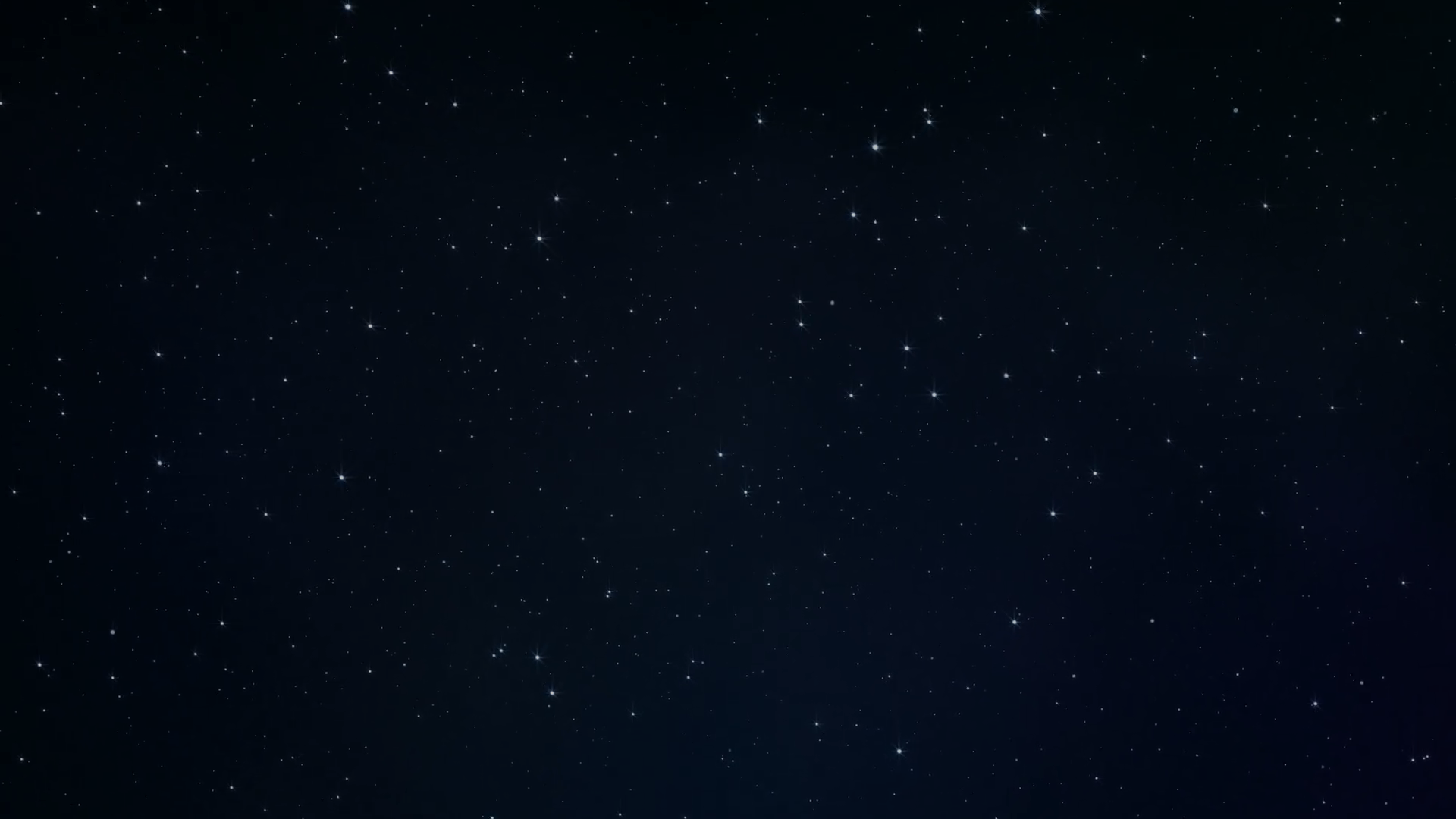 Історія Астрономії
Астрономія у Стародавньому Єгипті
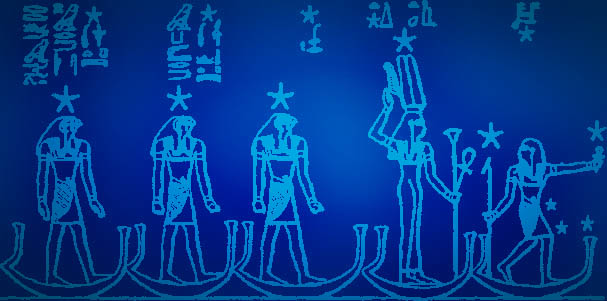 1. Перший сонячний календар
2. Рік тривав 360 днів (12 місяців по 30 днів)
Розлив Нілу і поява Сіріуса на зоряному небі
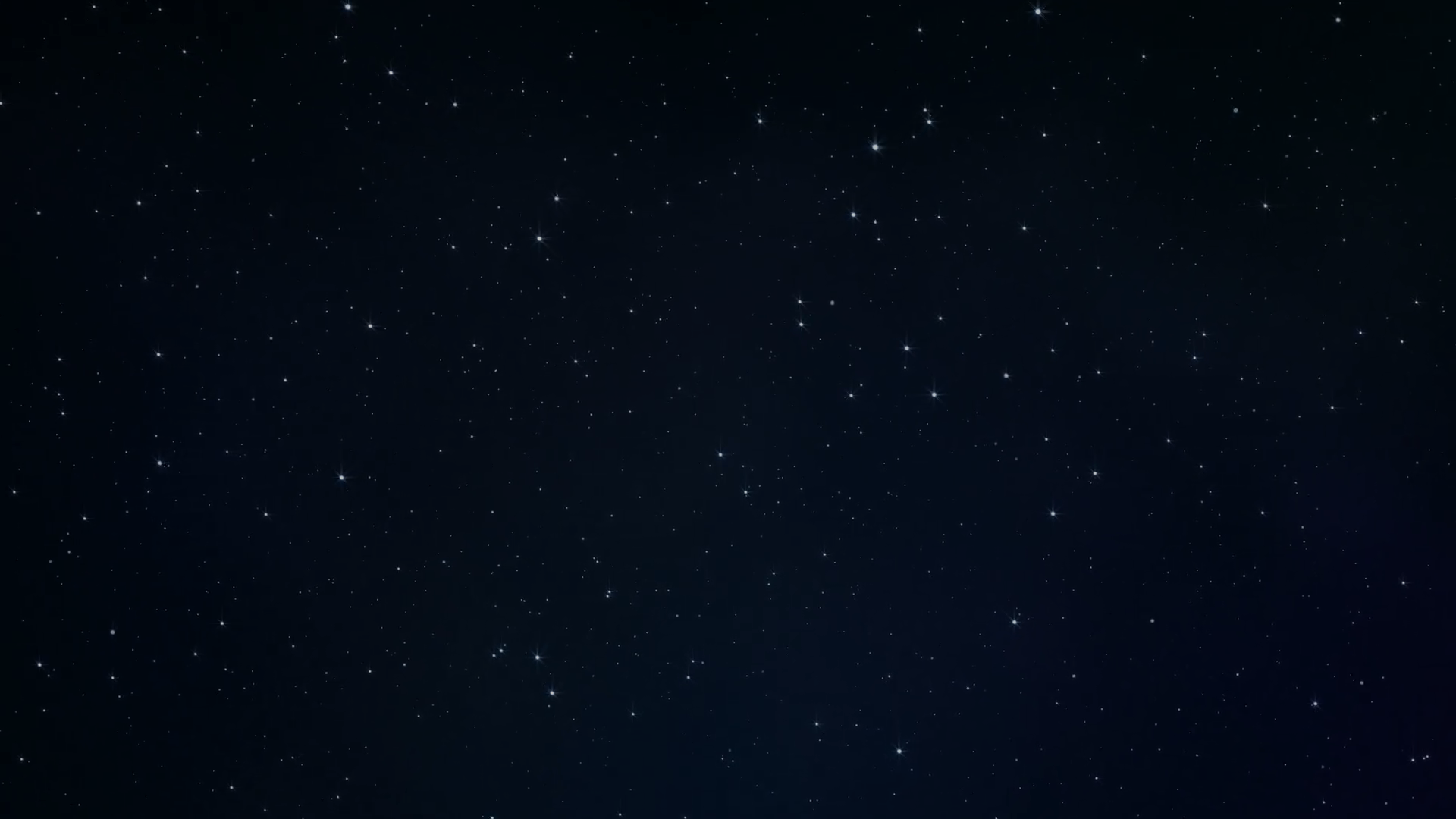 Історія Астрономії
Астрономія у Стародавньому Вавилоні
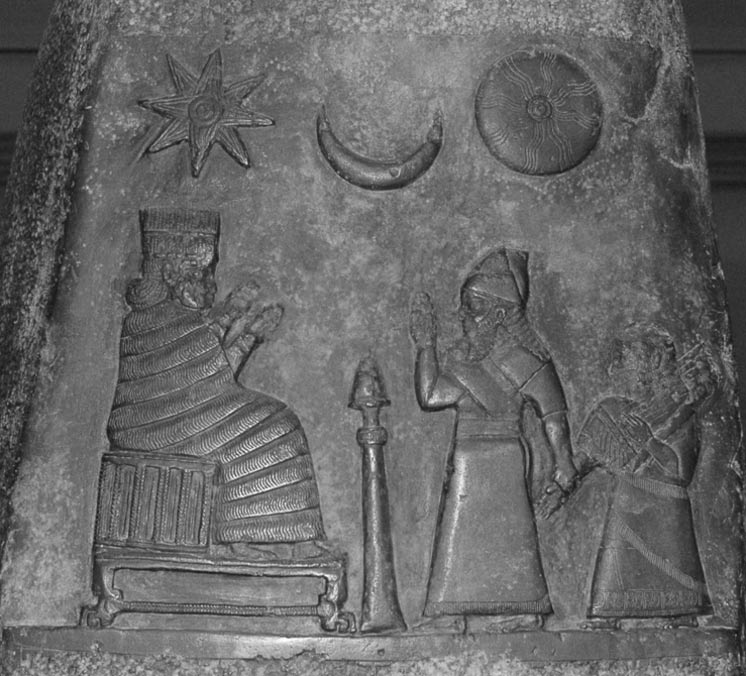 1. Перший місячний календар
2. Поділ місяця на семиденні тижні
3. Години і хвилини поділяли на 60 менших одиниць
Кудурру  короля Мелішипака Першого (1186-1172 до н. е.)
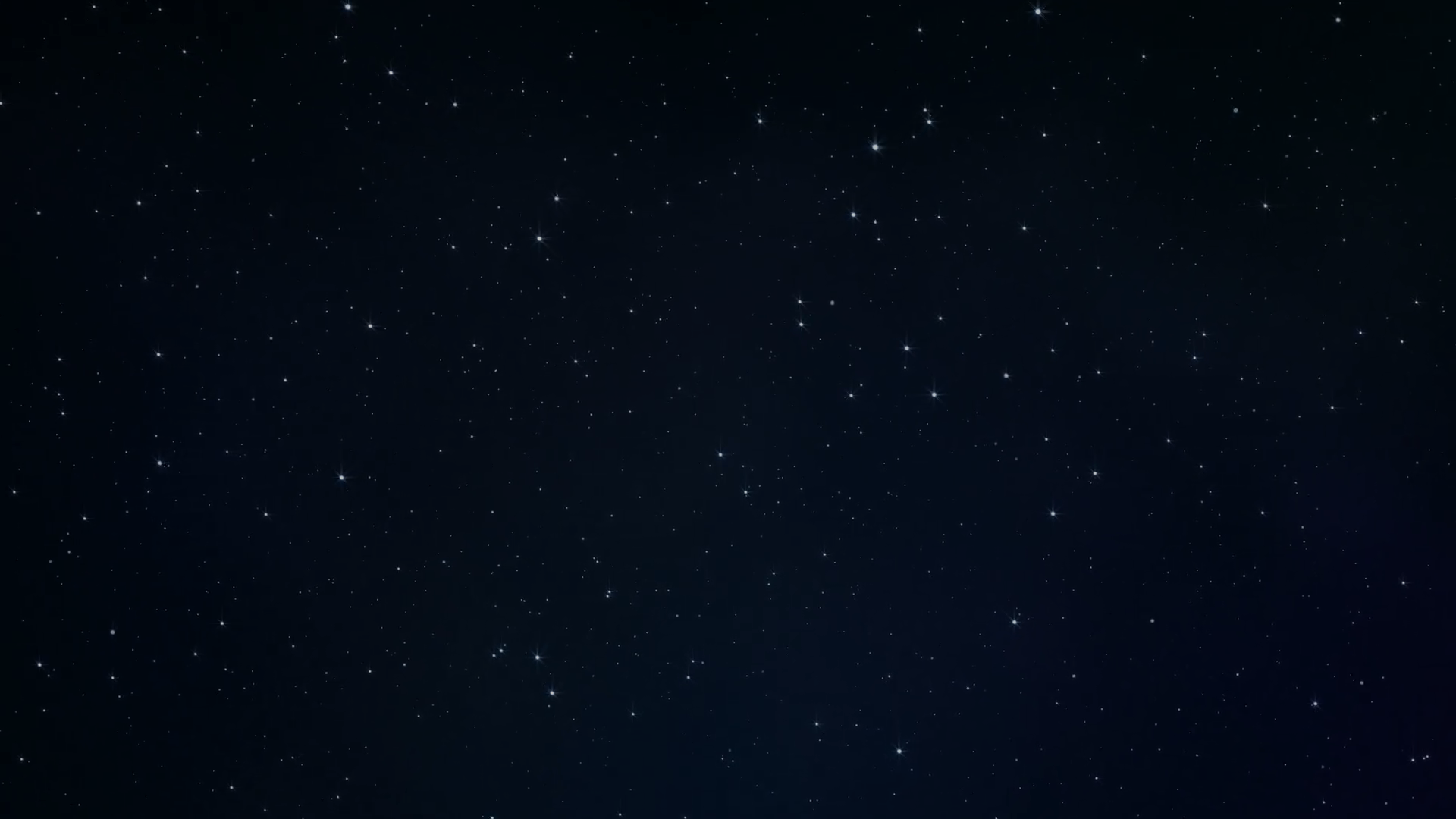 Історія Астрономії
Астрономія у Стародавньому Китаї
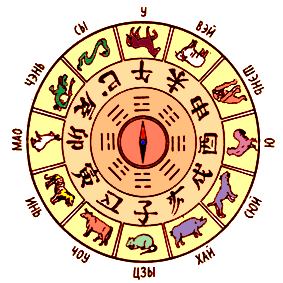 Передбачення сонячних та місячних затемнень
Китайський календар з 12 річним циклом
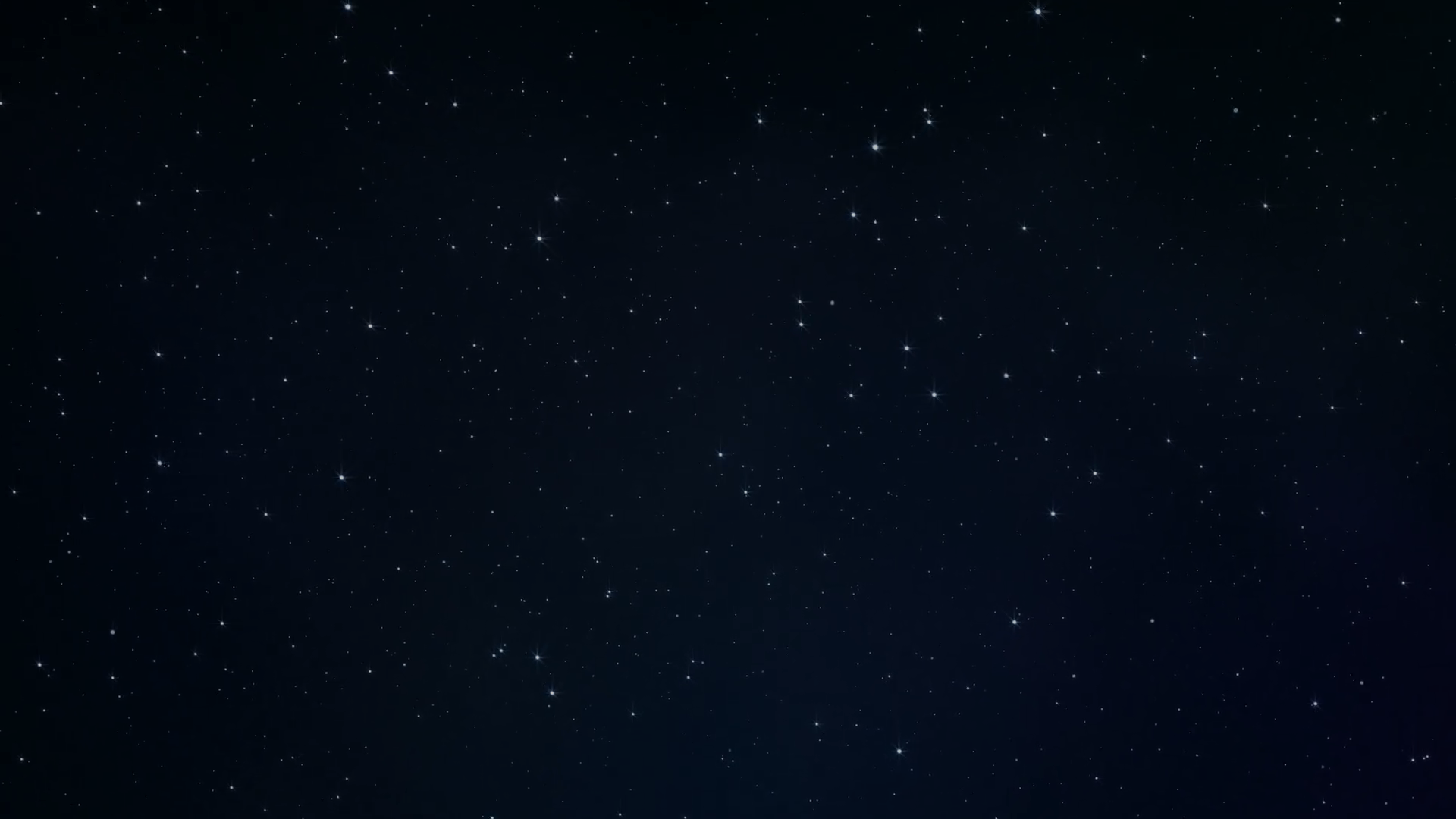 Історія Астрономії
Астрономія у Стародавній Греції
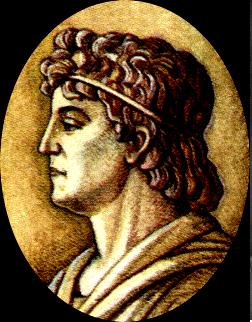 1. Виміряв відстань від Землі до Місяця
2. Відкрив явище прецесії обертання Землі
Гіппарх Нікейський (бл.190р. до н.е. – після 126 р. до н.е.)
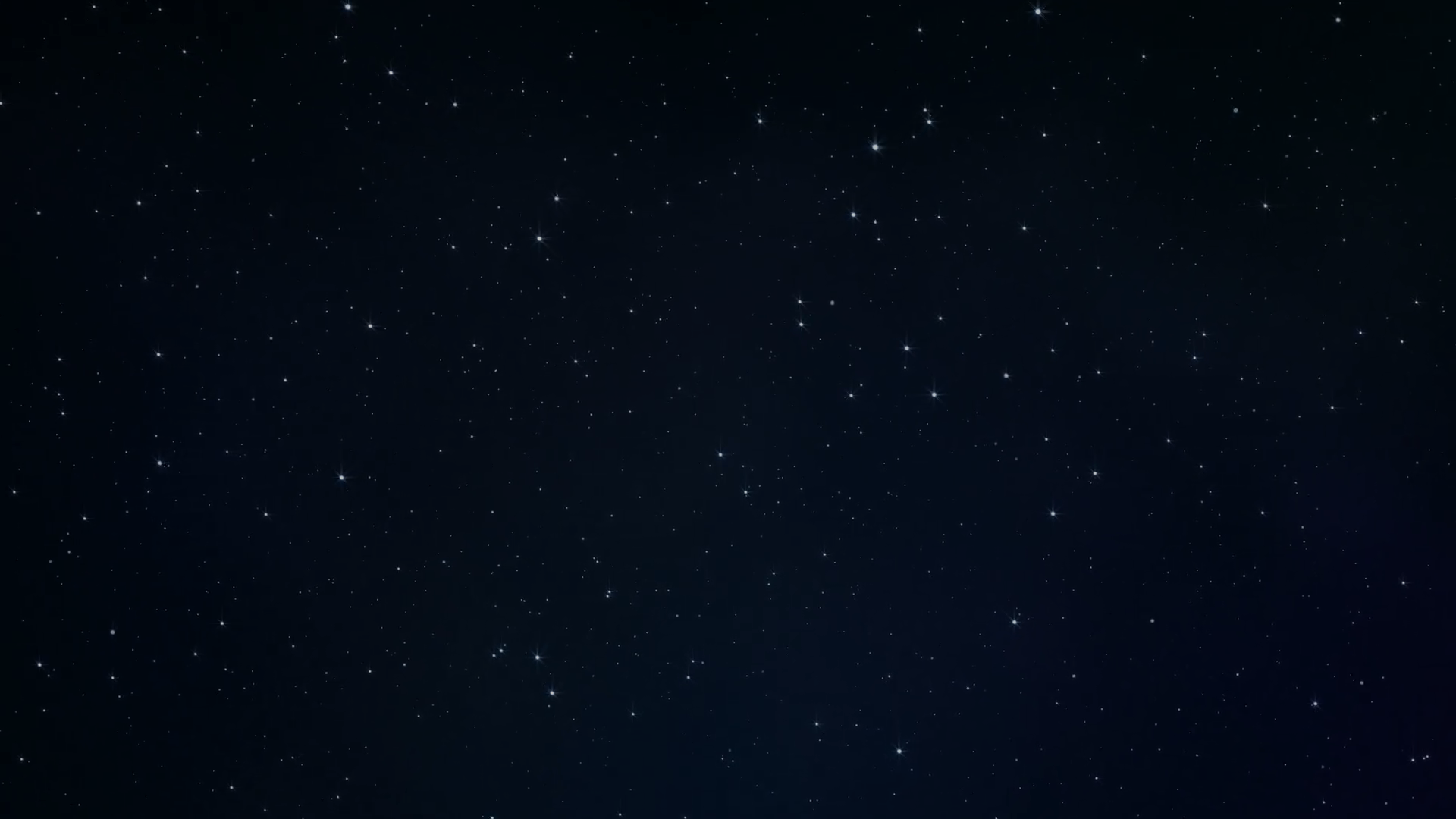 Історія Астрономії
Астрономія у Стародавній Греції
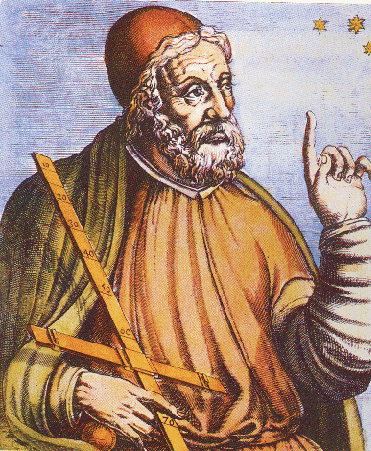 Створив геоцентричну систему світу
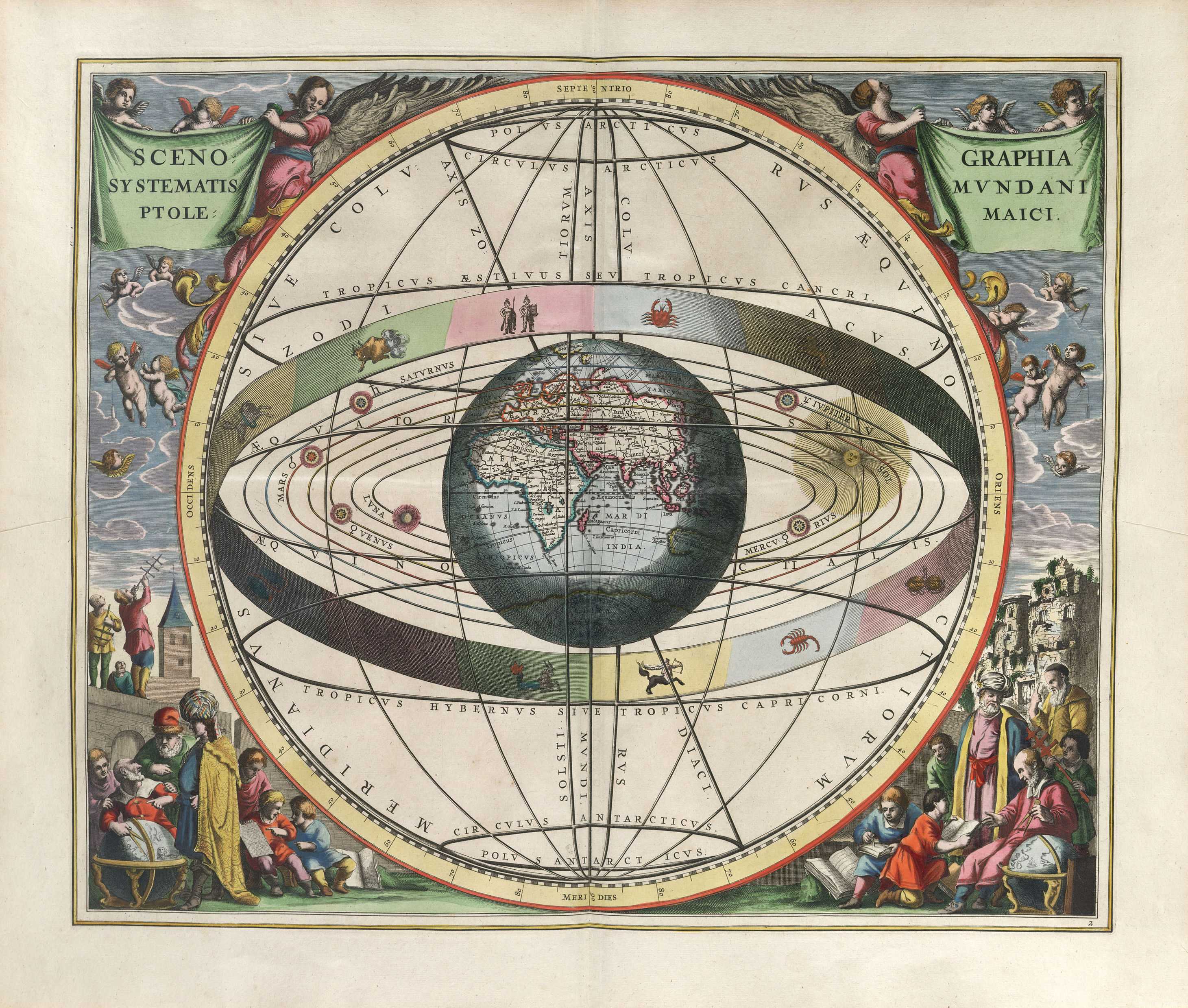 Клавдій Птолемей (бл.190р. до н.е. – після 126 р. до н.е.)
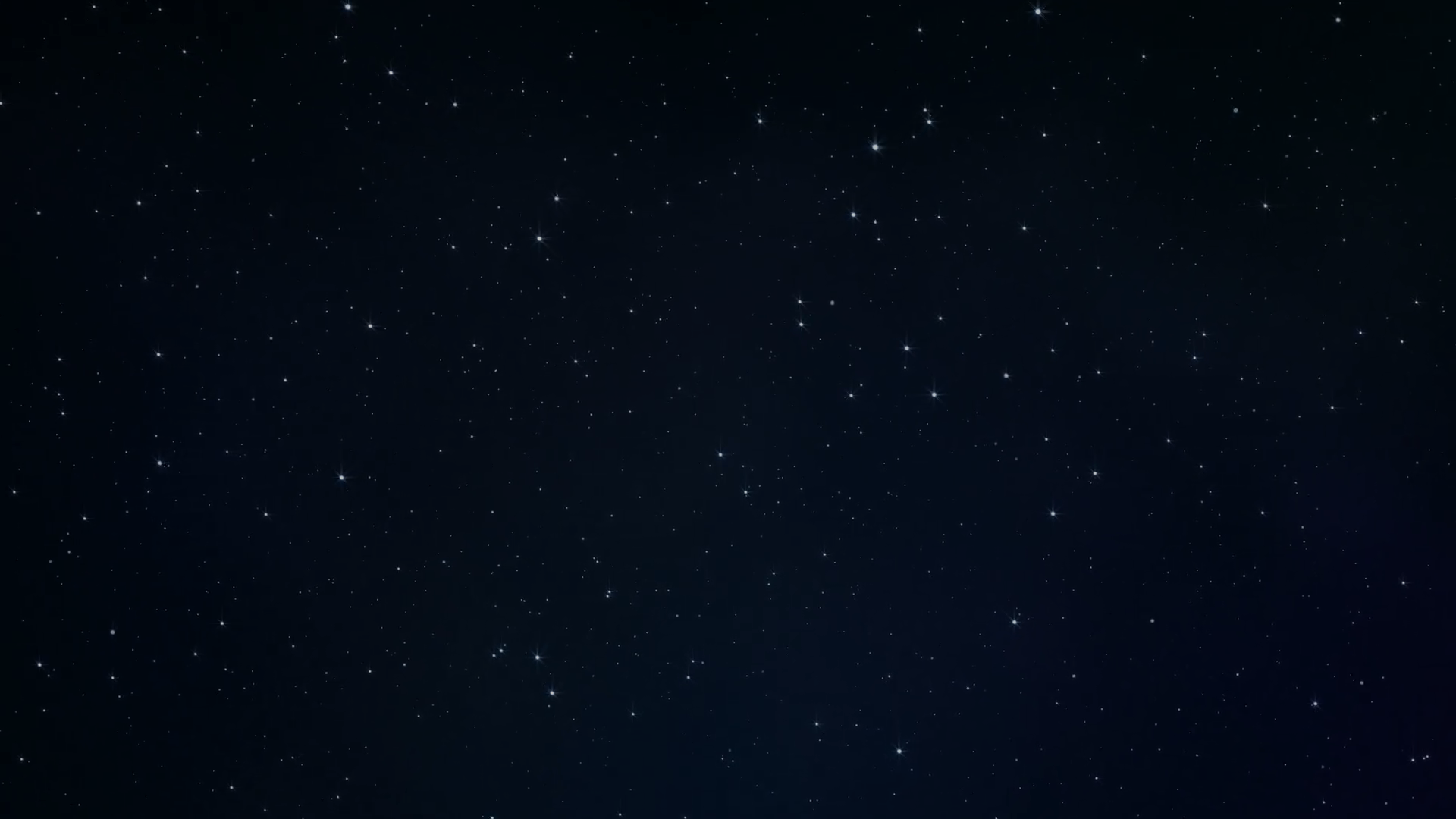 Історія Астрономії
Астрономія у Арабському світі
Зведені обсерваторії для спостережень (Багдад, Каїр, міста Сирії та Середньої Азії)
Складені перші таблиці руху Місяця і планет
Винайдені прилади для визначення висоти небесних світил над лінією горизонту (квадранти) й спостережень (секстанти)
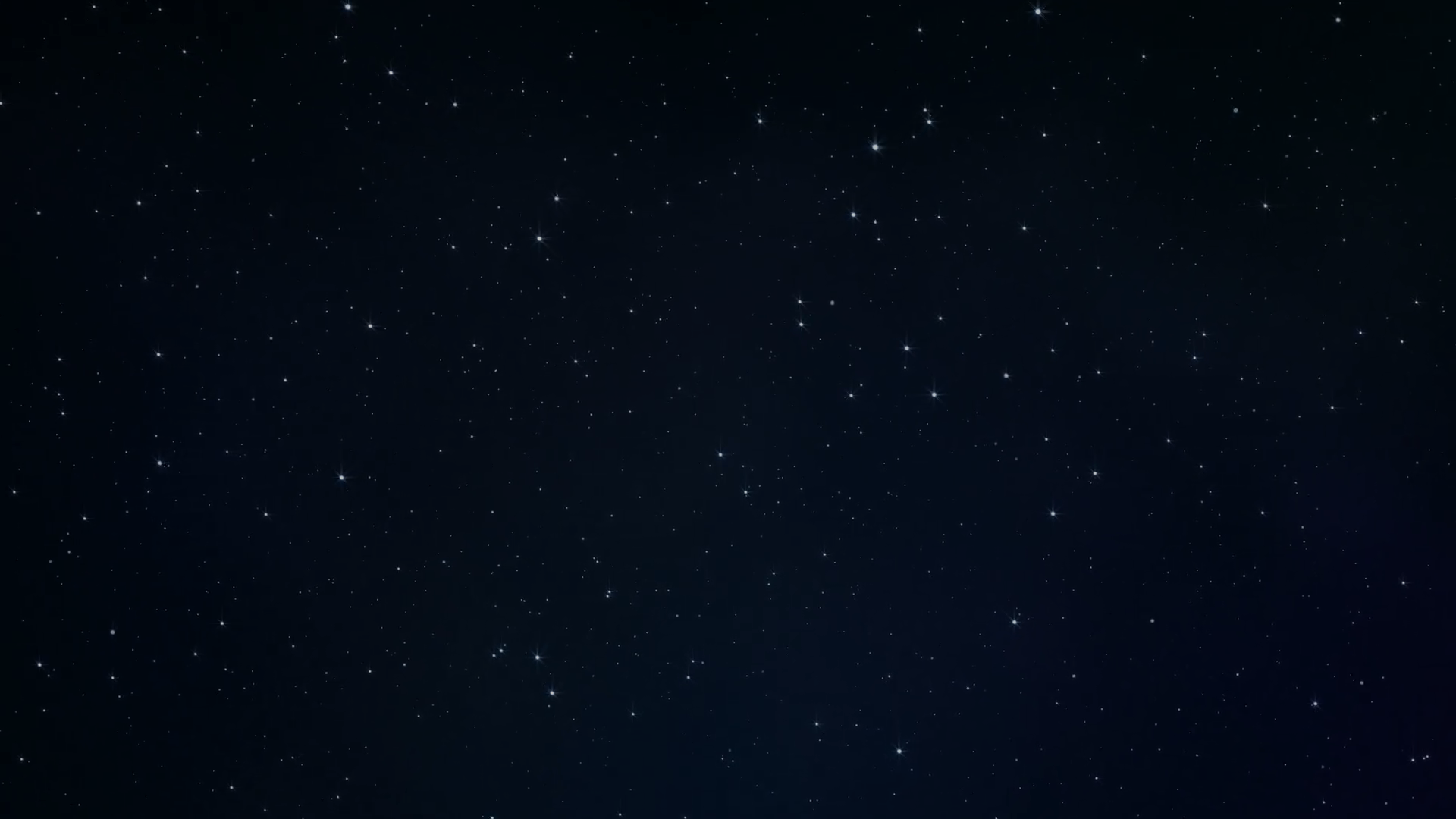 Історія Астрономії
Астрономія у Арабському світі
1. Описав гіпотезу про рух Землі навколо Сонця
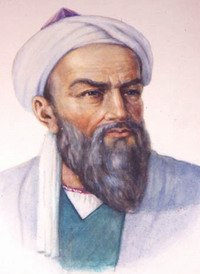 2. Однакова вогняна природа Сонця й зір, на відмінну від темних тіл — планет
Аль Біруні (973-1048)
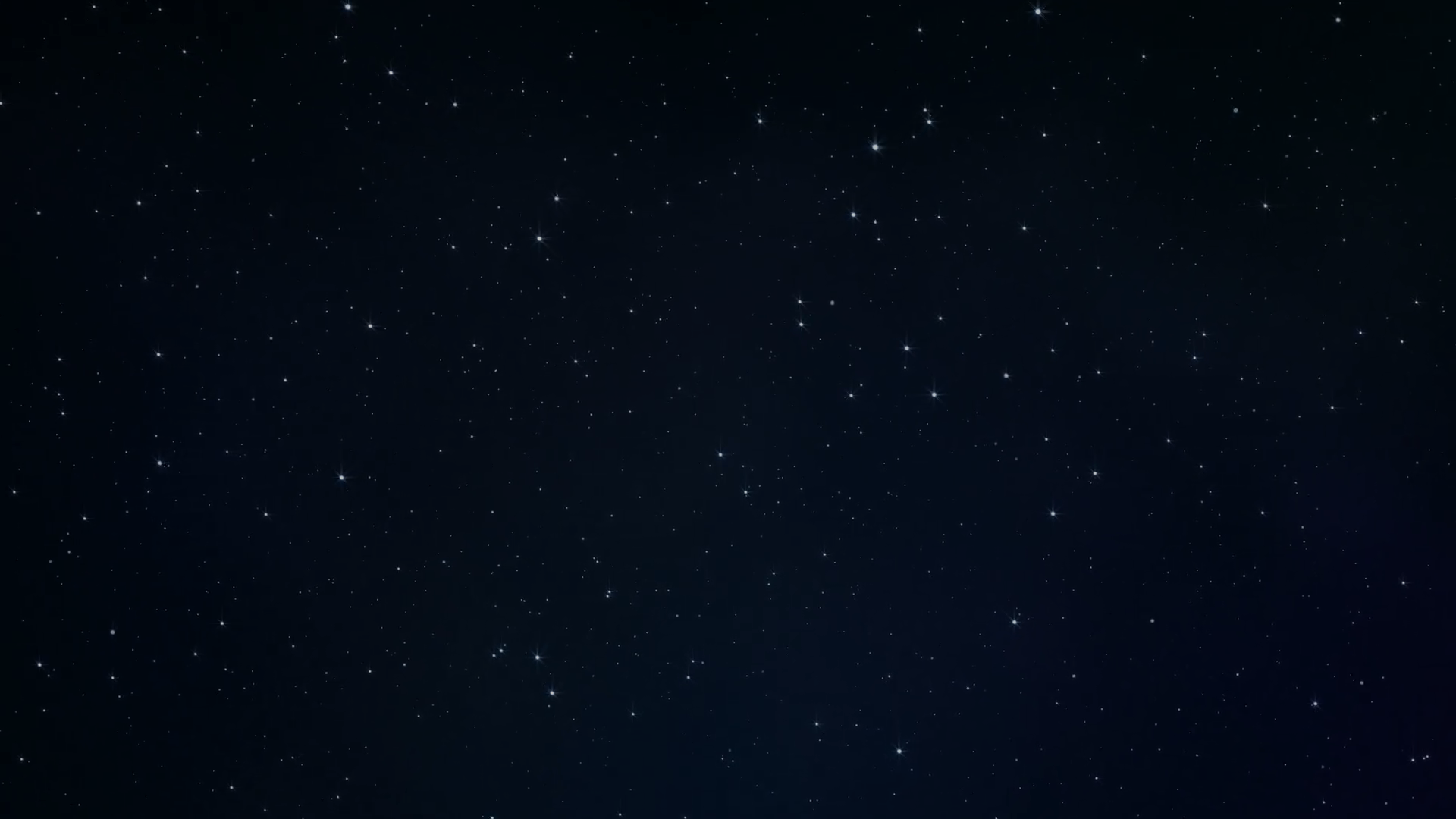 Історія Астрономії
Астрономія у Арабському світі
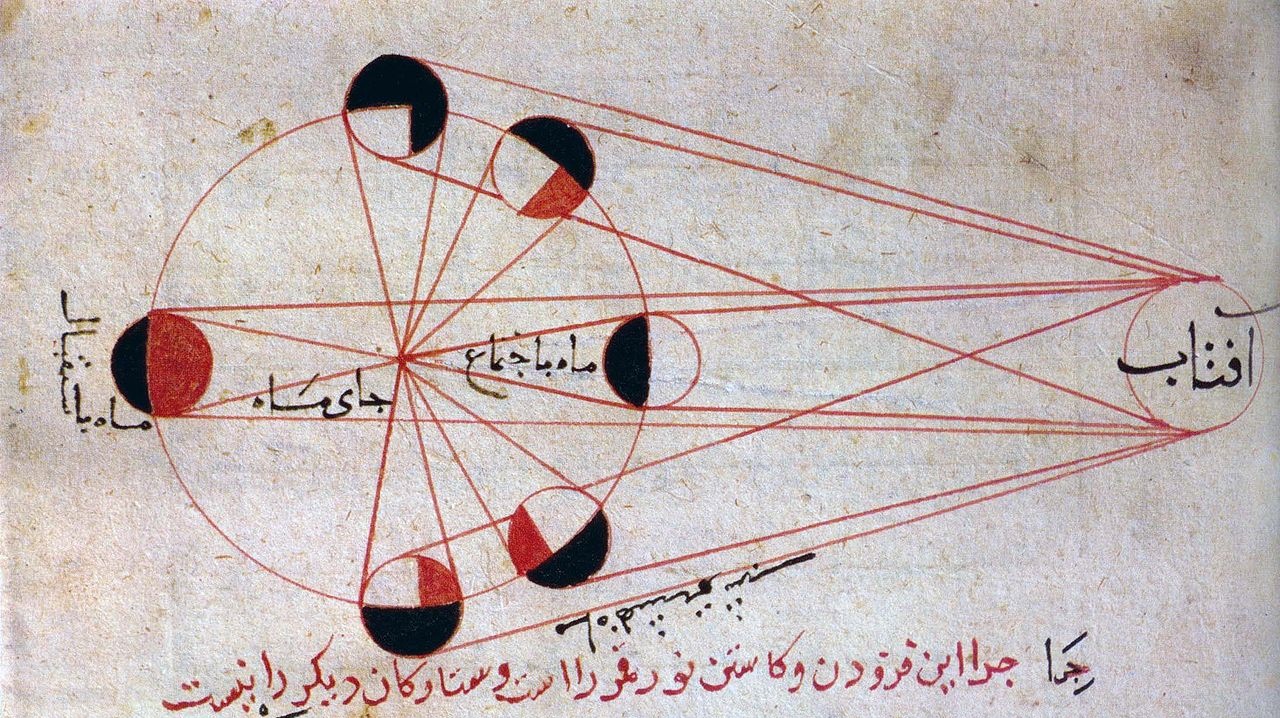 3. Зорі мають набагато більші розміри в порівнянні із Землею
4. Описав різні фази Місяця
Пояснення змін фаз Місяця (із праці Аль Біруні)
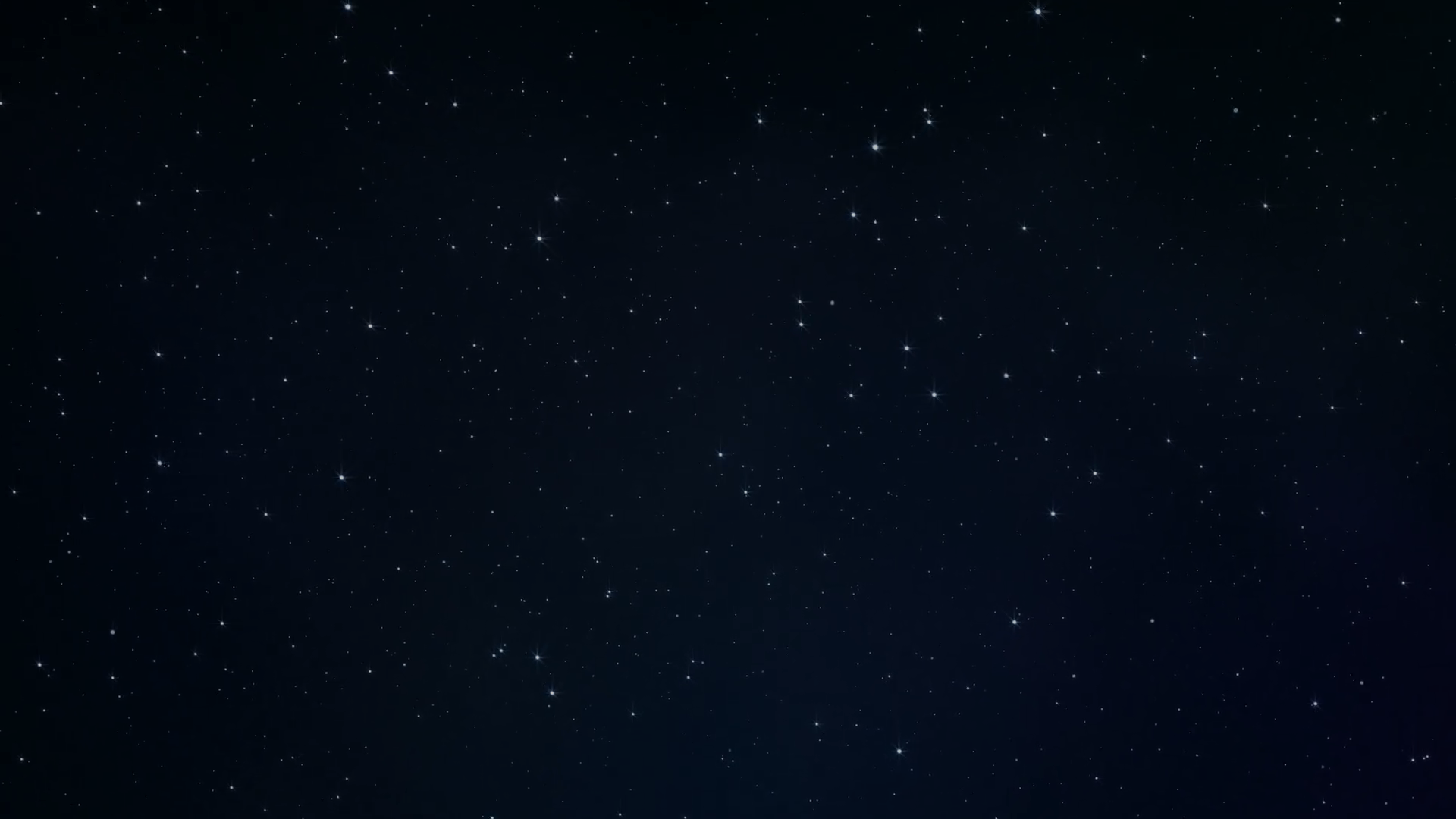 Історія Астрономії
Астрономія у Арабському світі
1. Імовірність населеності далеких світів
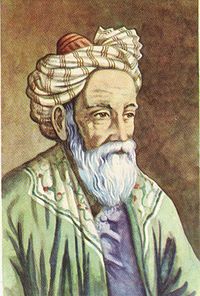 2. Вперше висунув гіпотезу про нескінченність нашого Всесвіту
Омар Хайям (1048-1131)
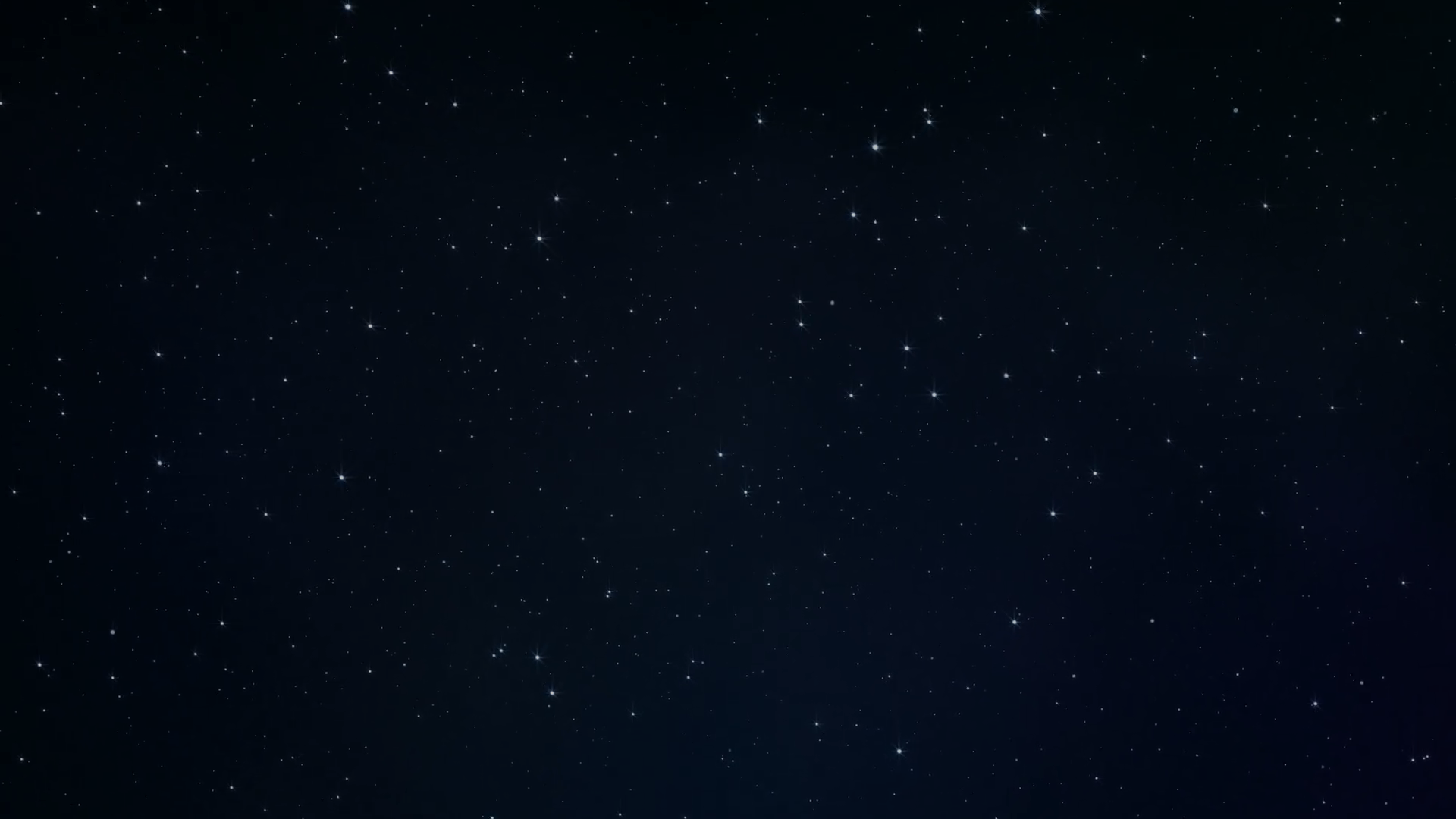 Історія Астрономії
Астрономія у XVI ст.
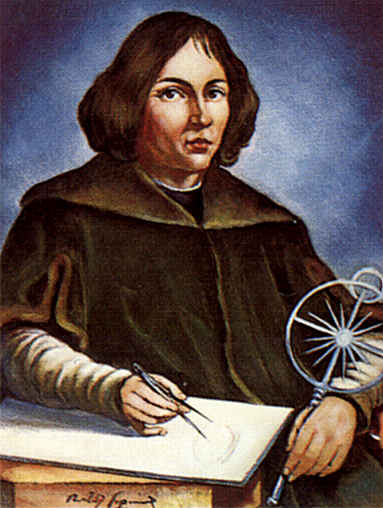 1. Створив геліоцентричну систему світу
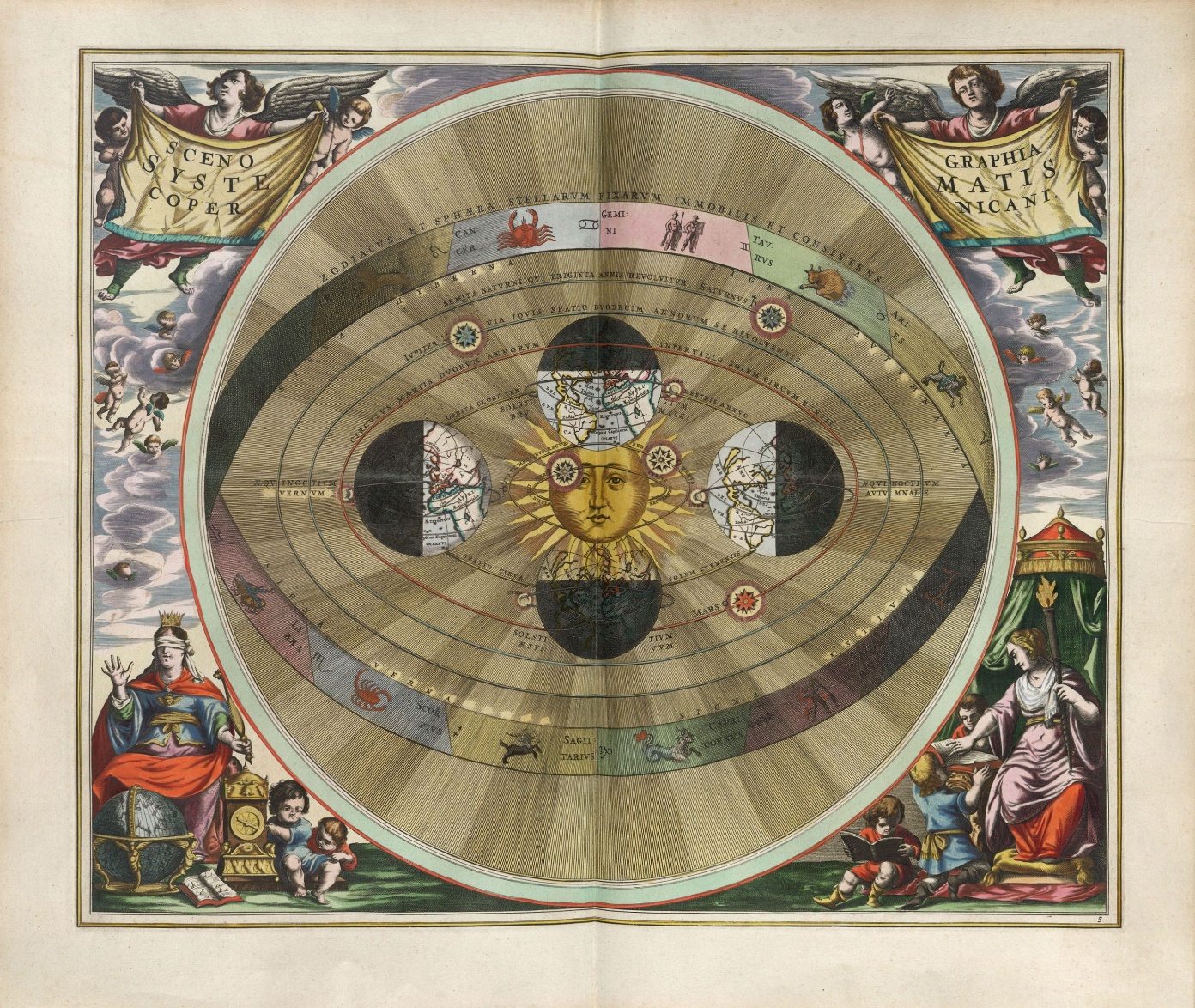 2. Відкрив нову планету – Землю
Микола Коперник (1473-1543)
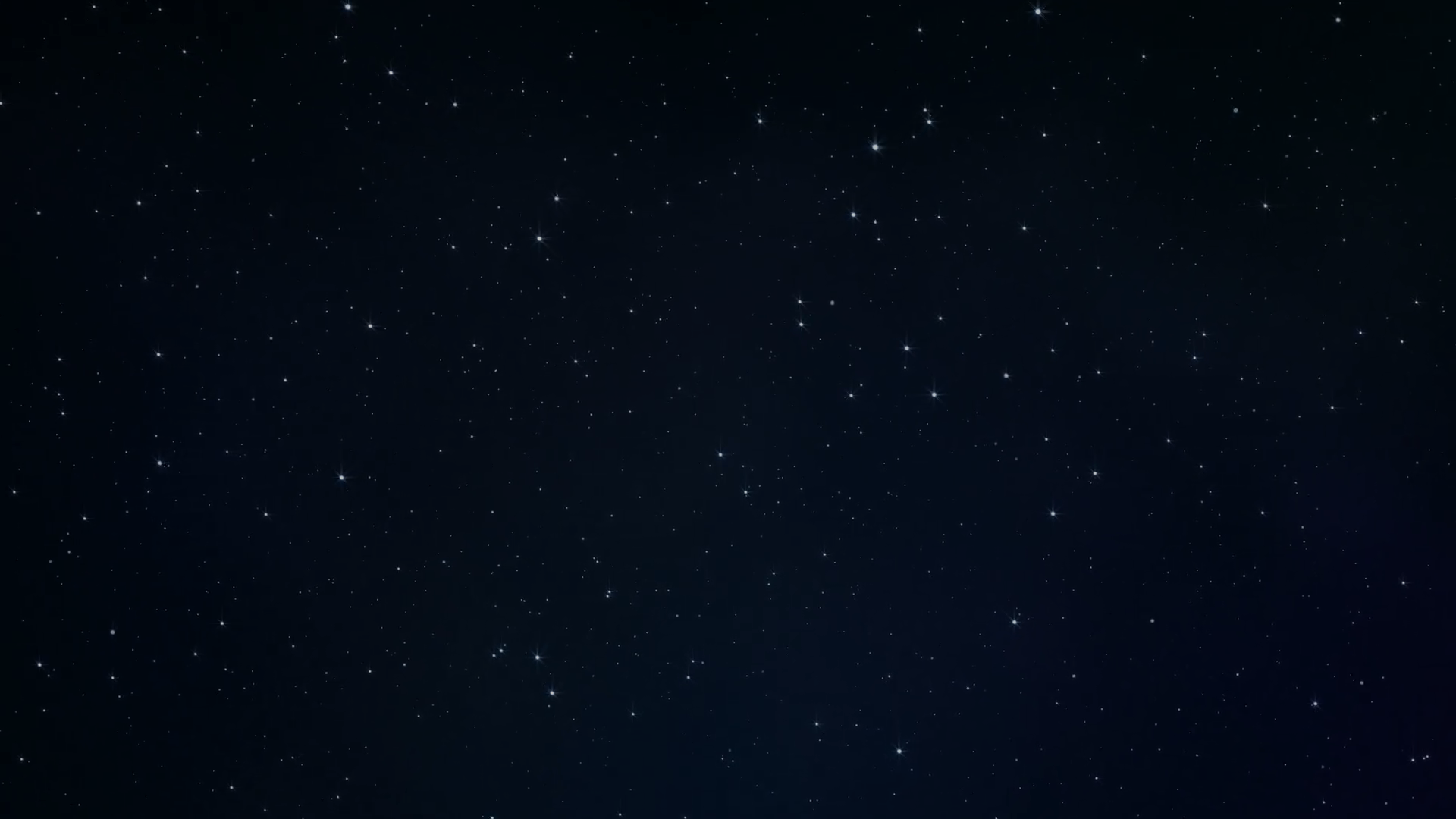 Історія Астрономії
Новітня епоха
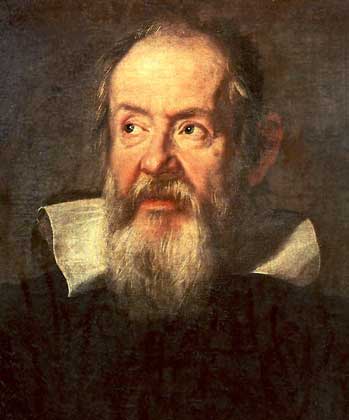 1. Першим використав телескоп
2. Відкрив супутники Юпітера
3. Побачив зорі 
Молочного шляху
Галілео Галілей (1564-1642)
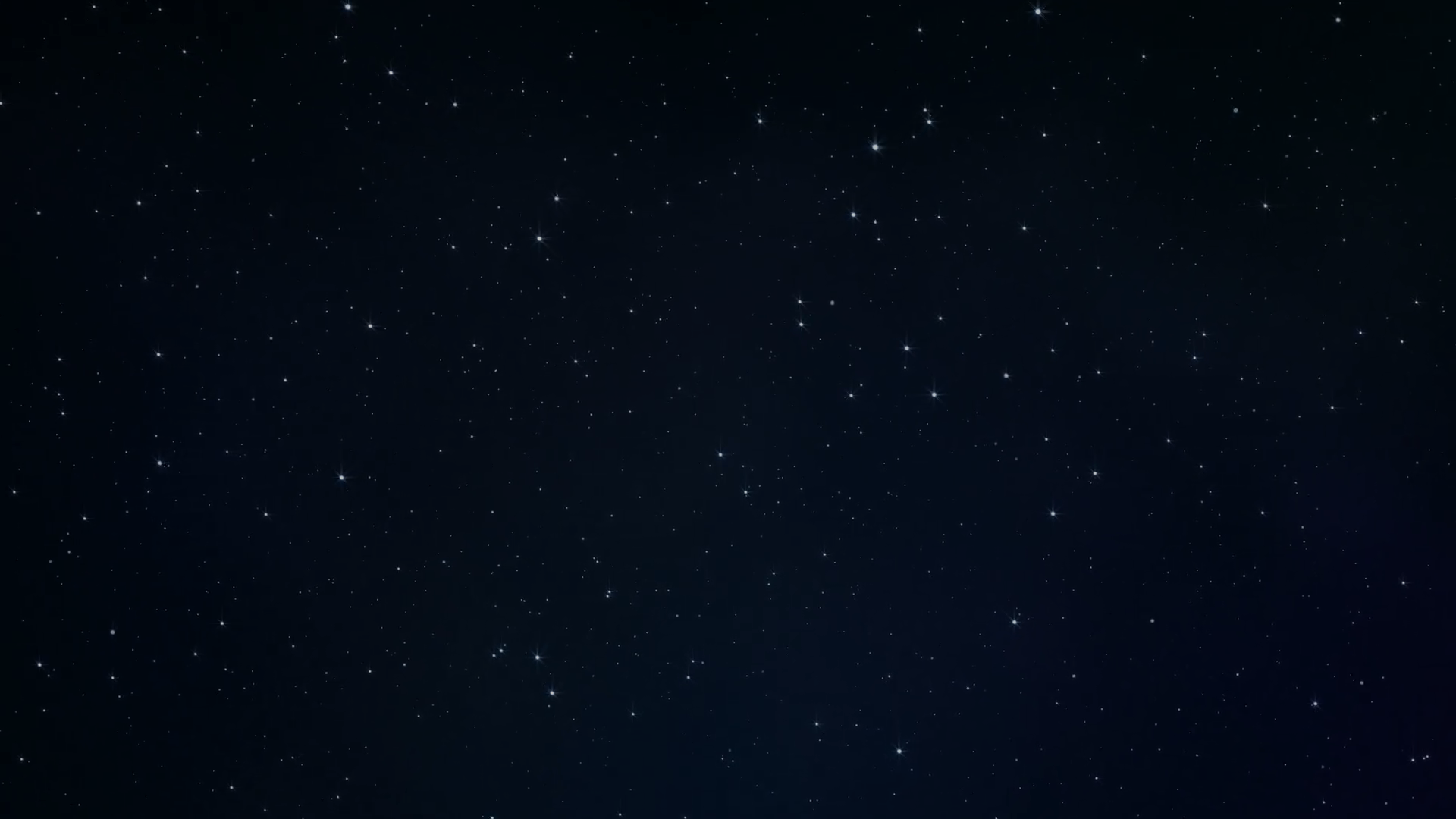 Історія Астрономії
Новітня епоха
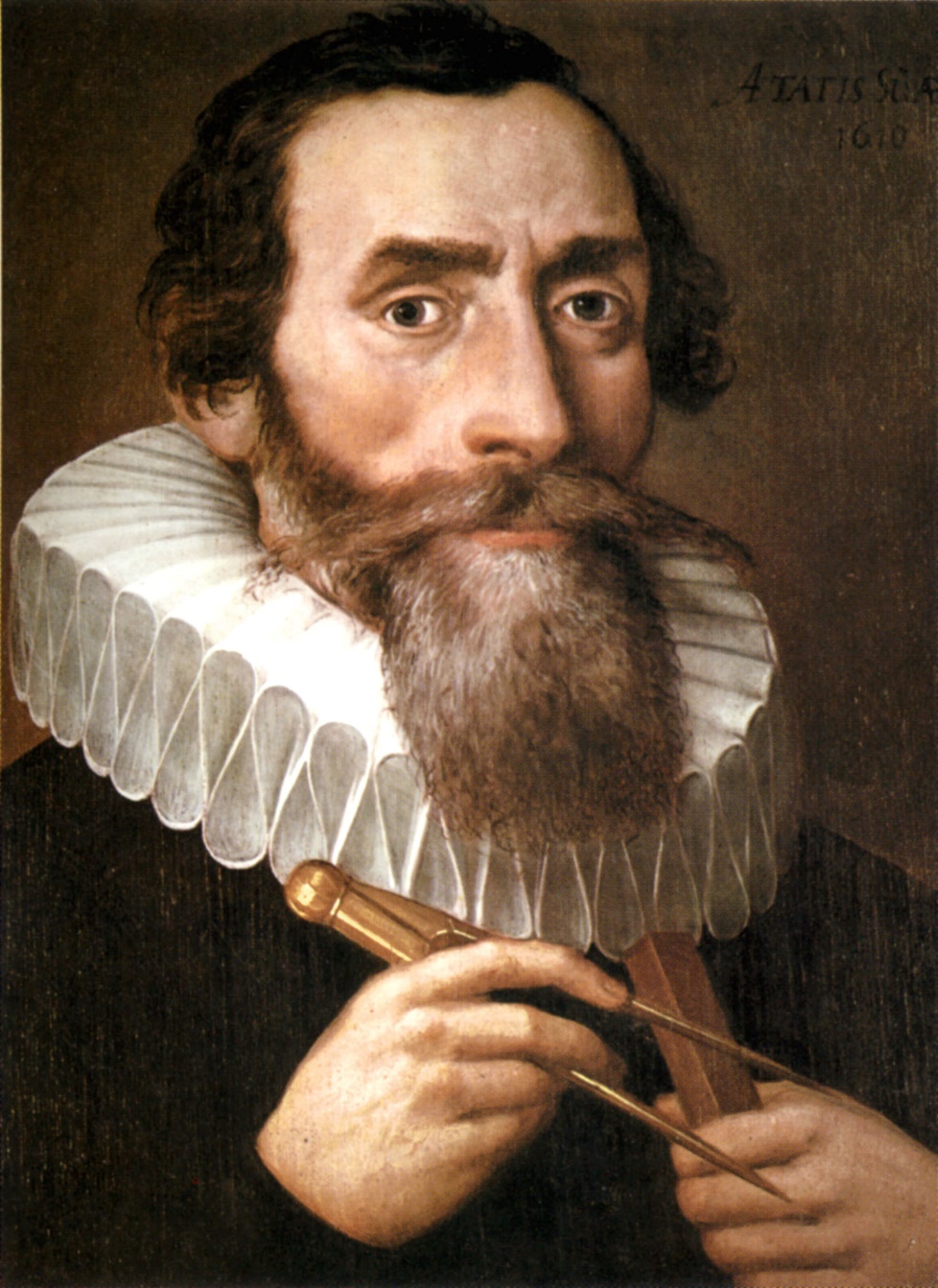 Відкрив 3 закони руху планет (спостерігаючи за рухом Марсу) – закони Кеплера
Йоганн Кеплер (1571-1630)
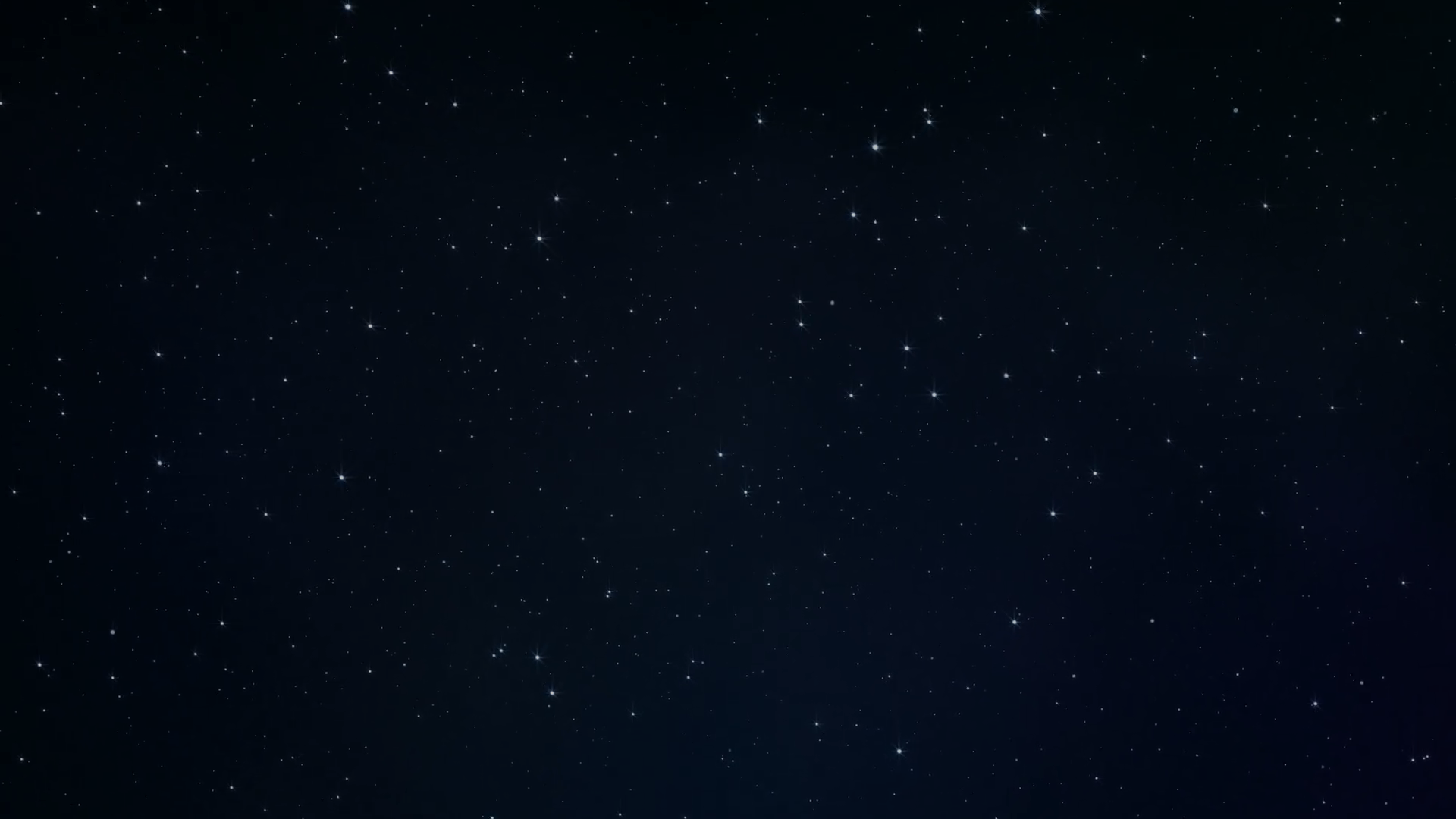 Історія Астрономії
Новітня епоха
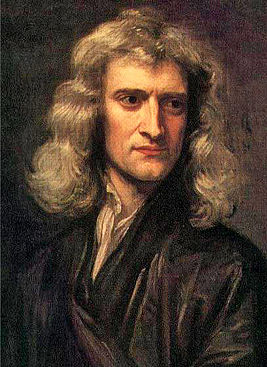 1. Відкрив закон Всесвітнього тяжіння
2. Сила тяжіння (гравітація) впливає на розвиток Всесвіту
Ісаак Ньютон (1643-1727)
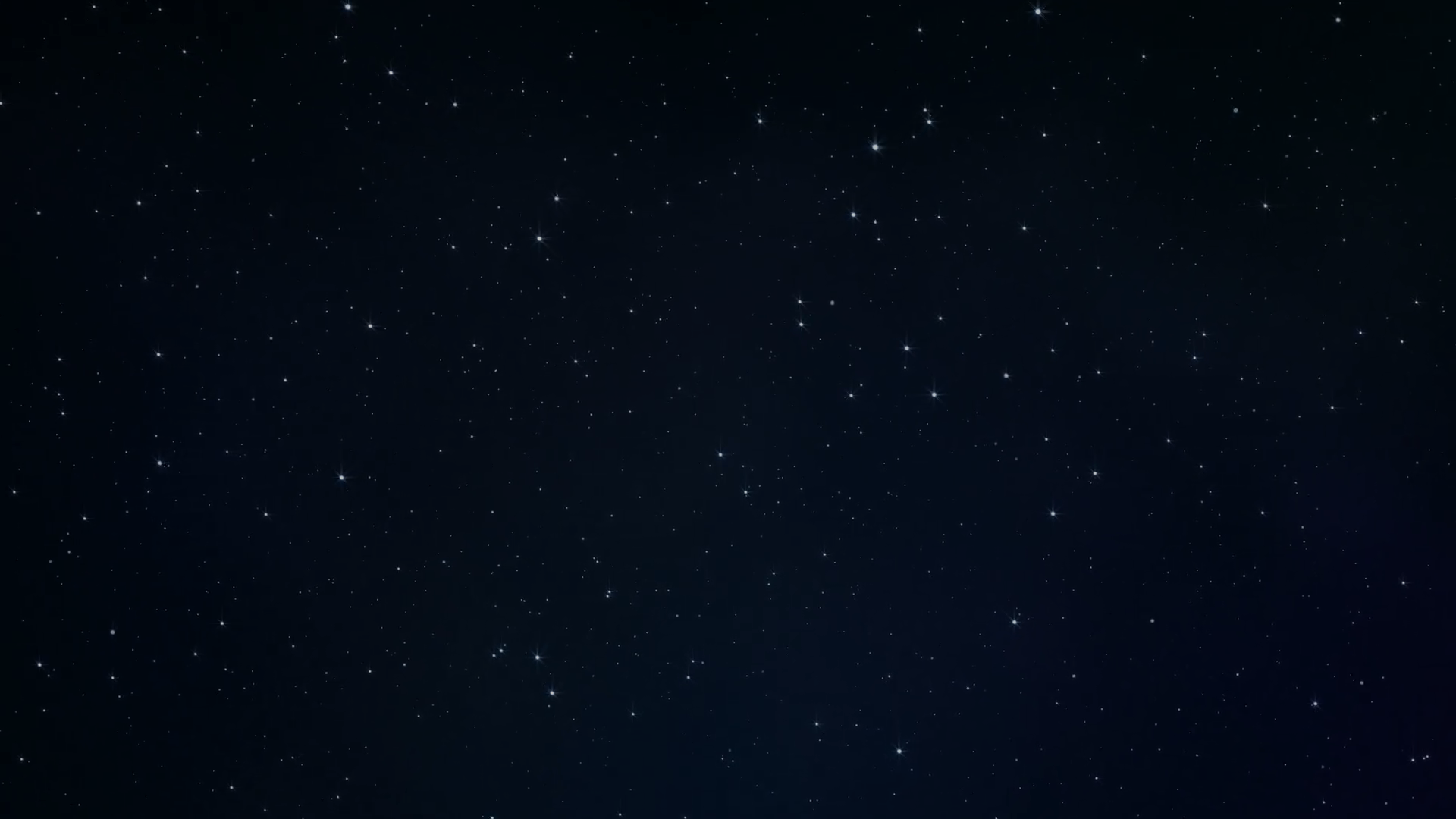 Історія Астрономії
Новітня епоха
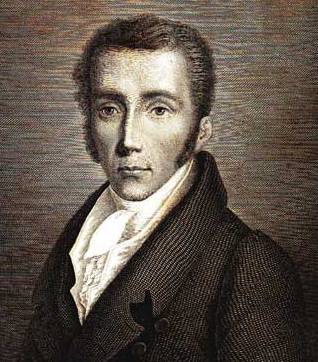 Відкрив лінії поглинання у спектрі Сонця — фраунгоферові лінії
Йозеф фон Фраунгофер (1787-1826)
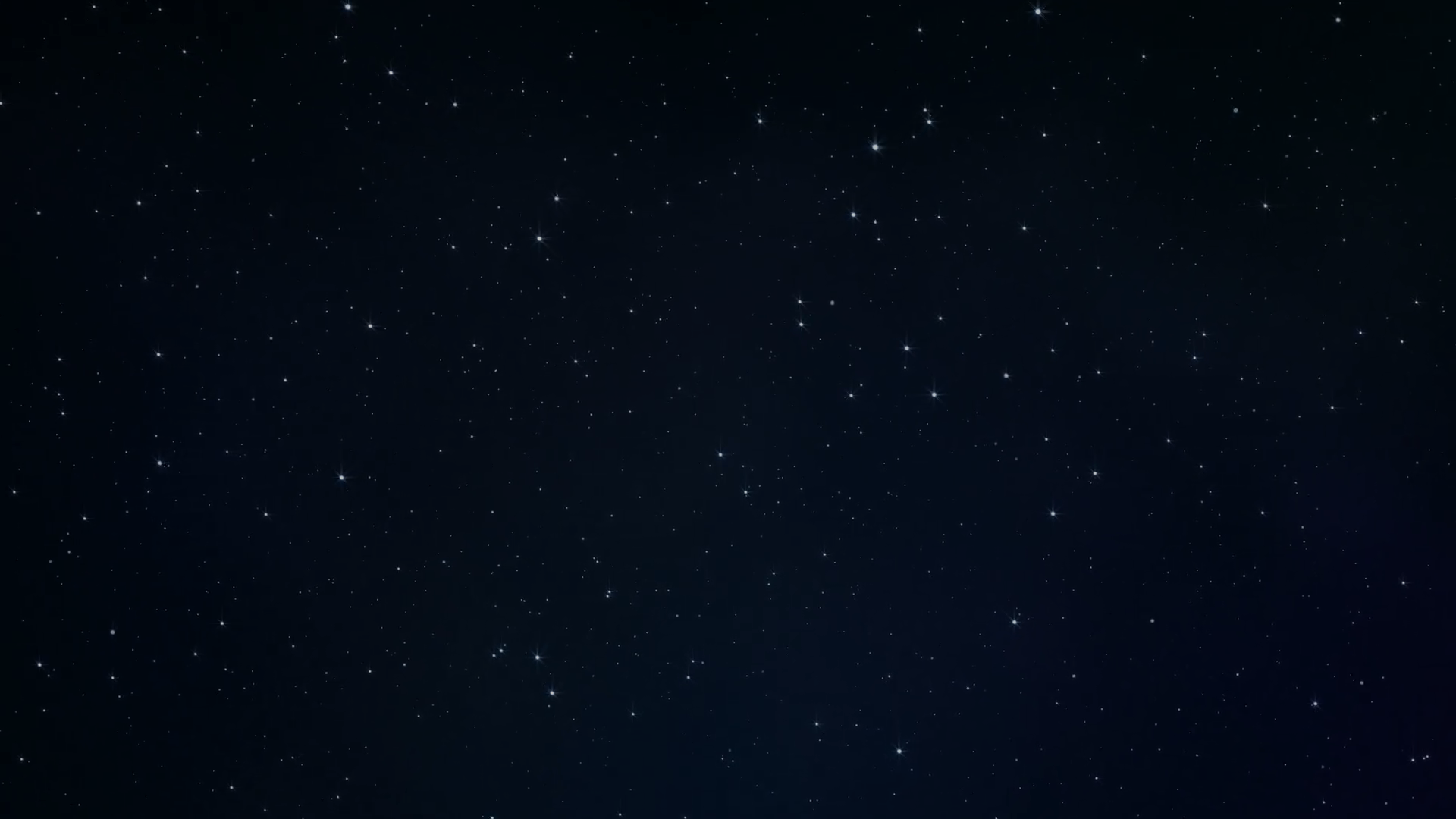 Історія Астрономії
Новітня епоха
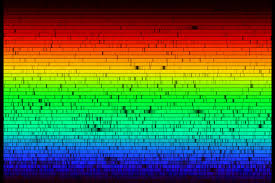 За допомогою спектру визначають:
Хімічний склад зорі
Температуру
Спектр Сонця. Темні лінії утворюються в атмосферах Землі і Сонця
Швидкість руху тіла
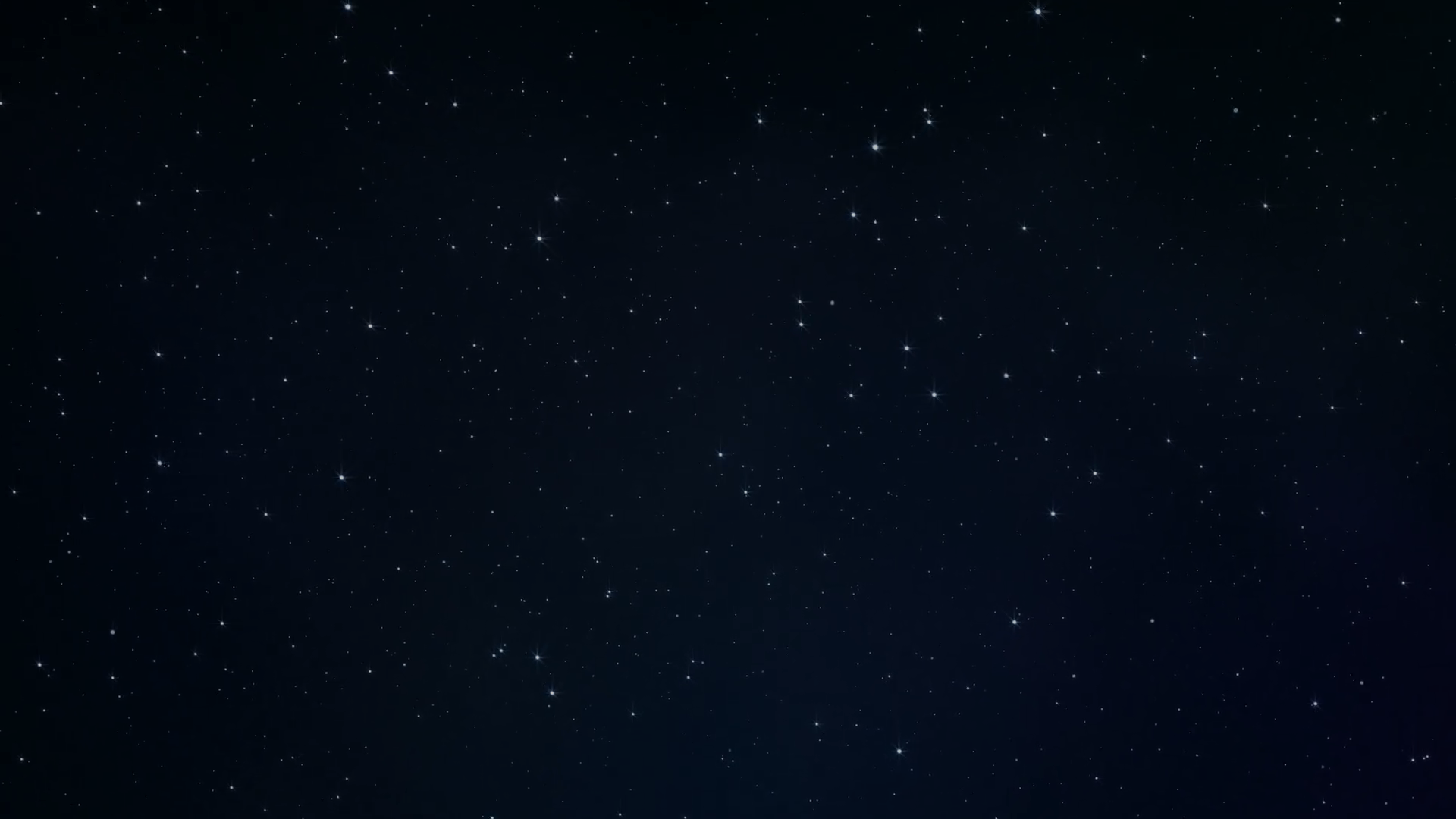 Історія Астрономії
Новітня епоха
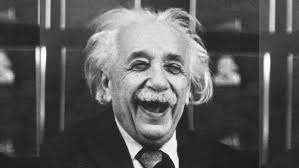 Створив загальну теорію Відносності (ЗТВ)
ЗТВ пояснила червоне зміщення в спектрі далеких галактик
Альберт Айнштайн(1879-1955)
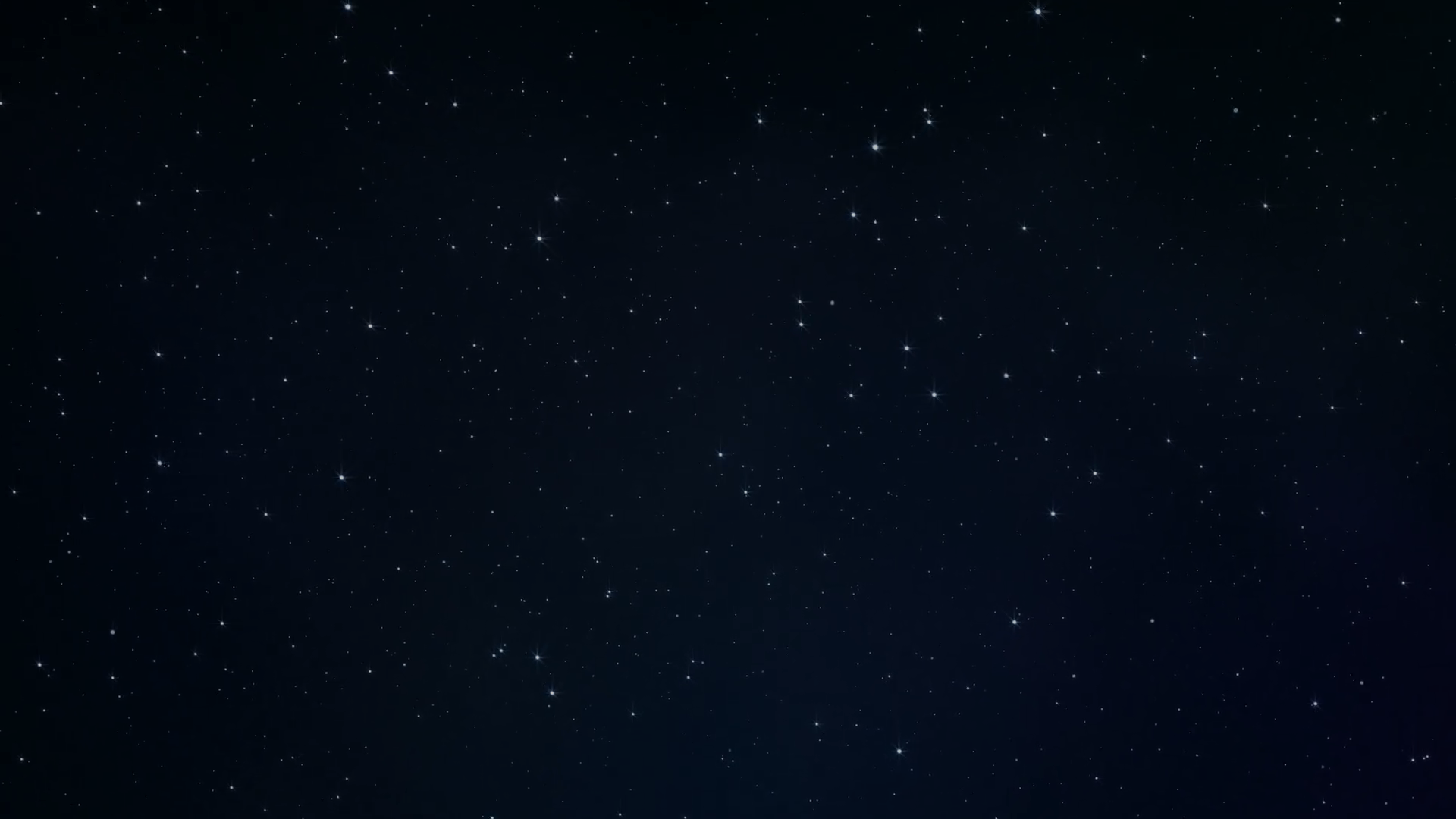 Історія Астрономії
Новітня епоха
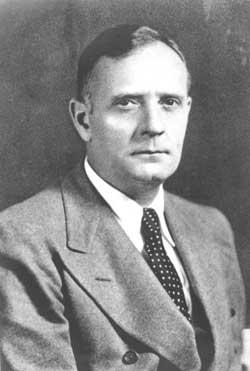 Відкрив червоне зміщення у спектрі далеких галактик
Це відкриття довело, що Всесвіт розширюється
Едвін Габбл
(1889-1953)
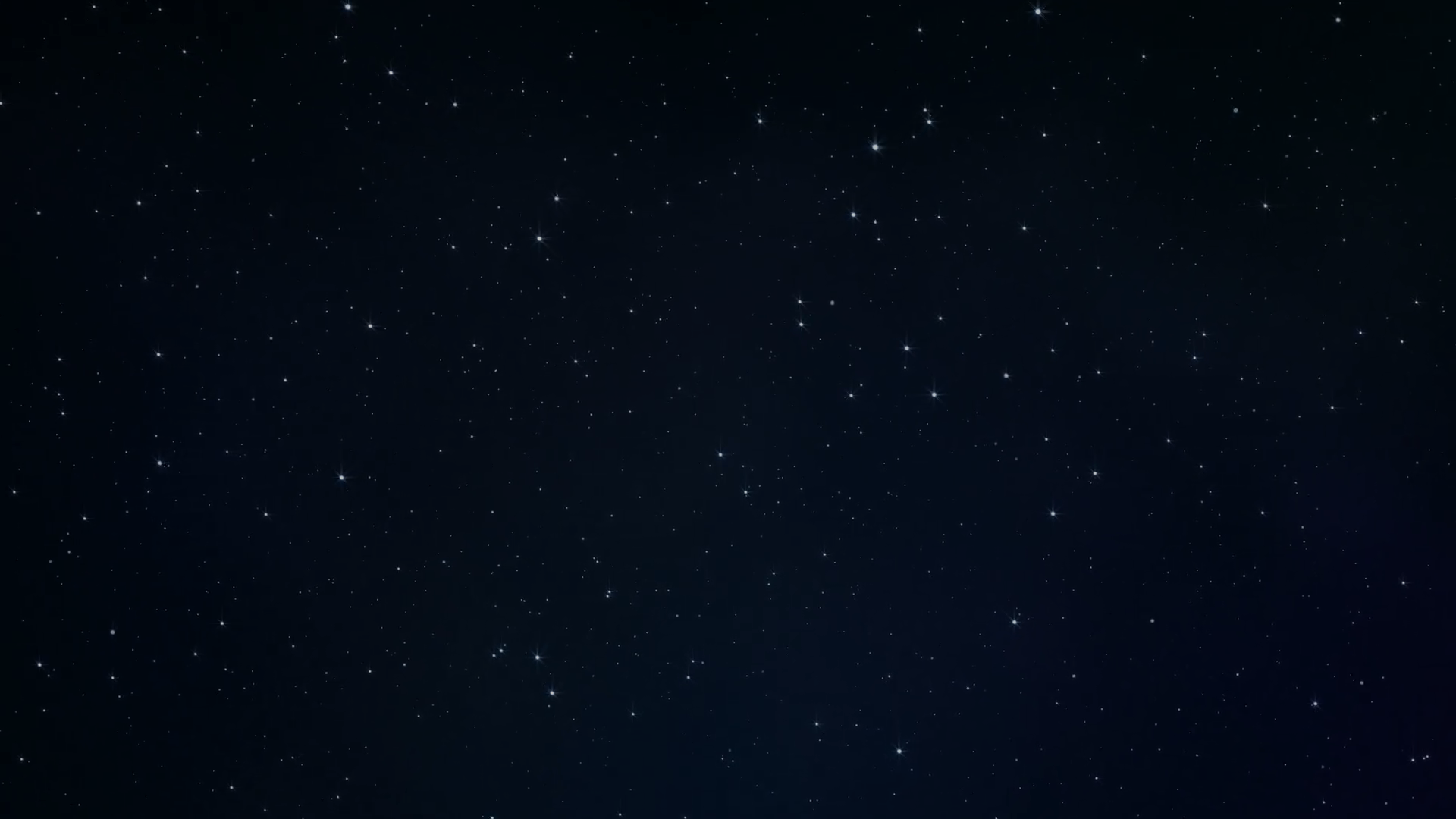 Історія Астрономії
Новітня епоха
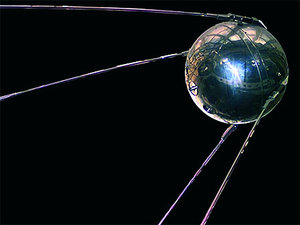 4 жовтня 1957 р. початок ери космонавтики
Штучні супутники досліджують планети Сонячної системи та навколоземний простір
Перший  у світі штучний супутник Землі (СРСР)
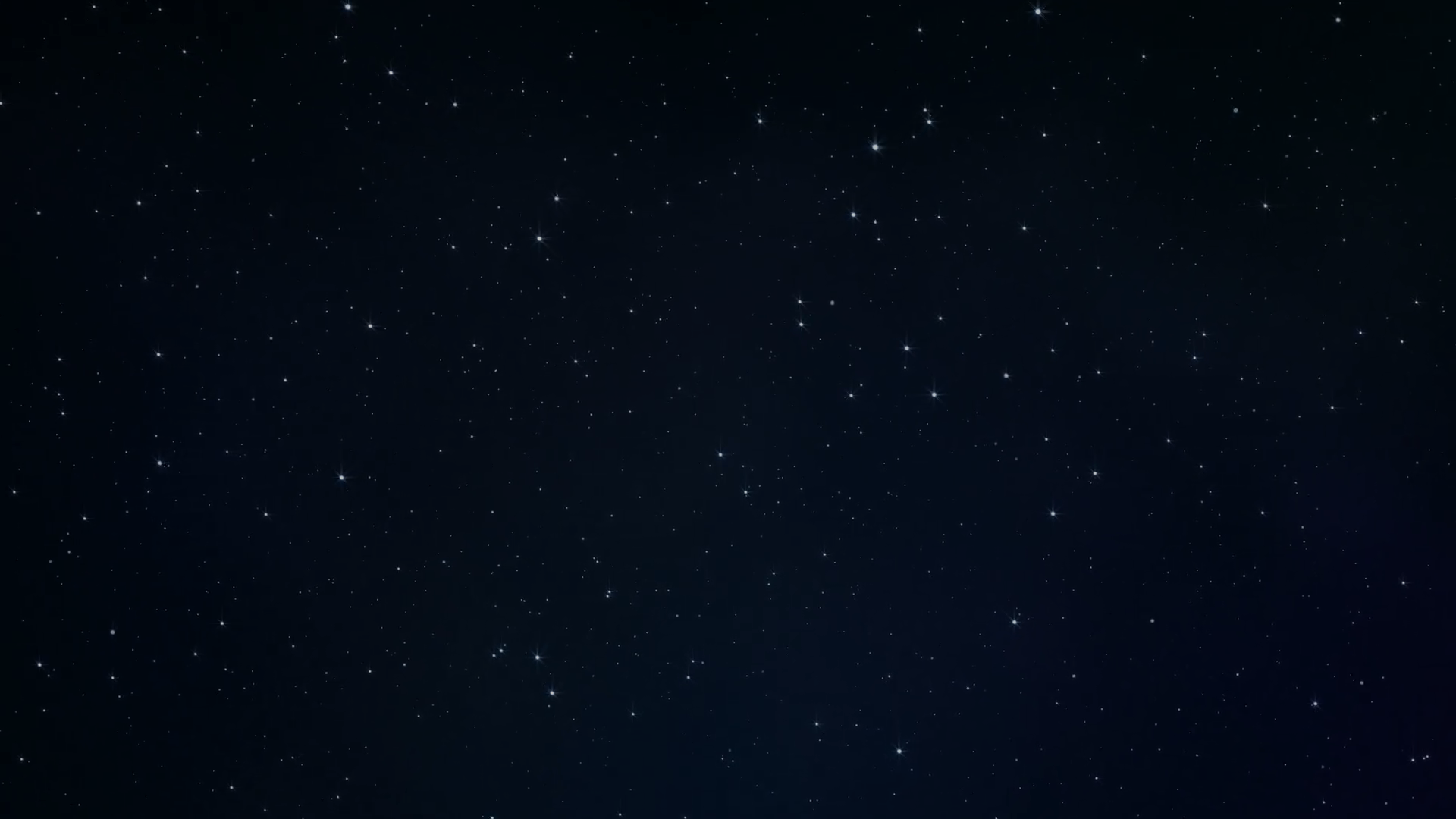 Історія Астрономії
12 квітня 1961
20 липня 1969
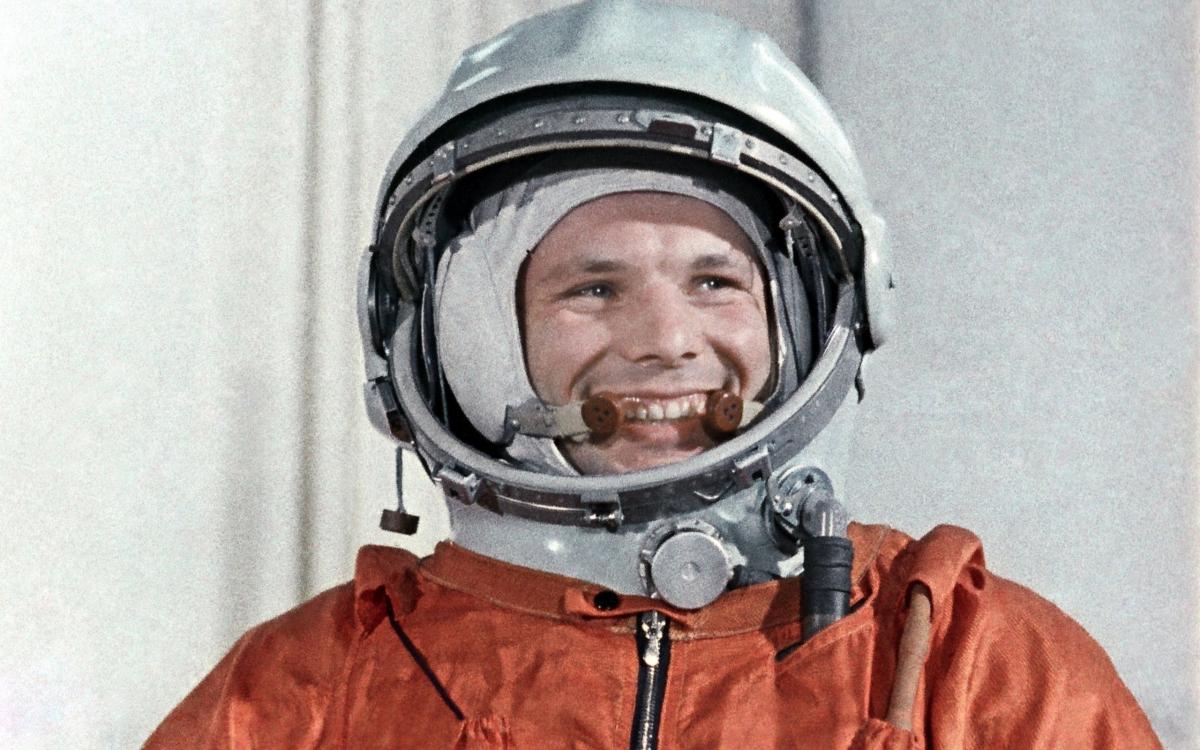 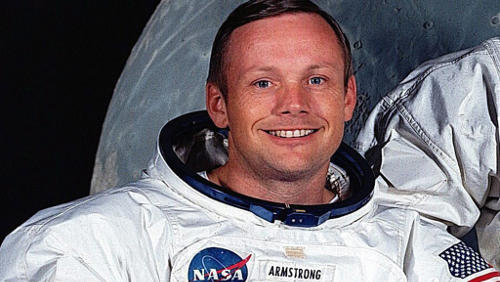 Юрій Гагарін – перша людина у космосі
Ніл Армстронг– перша людина на поверхні Місяця
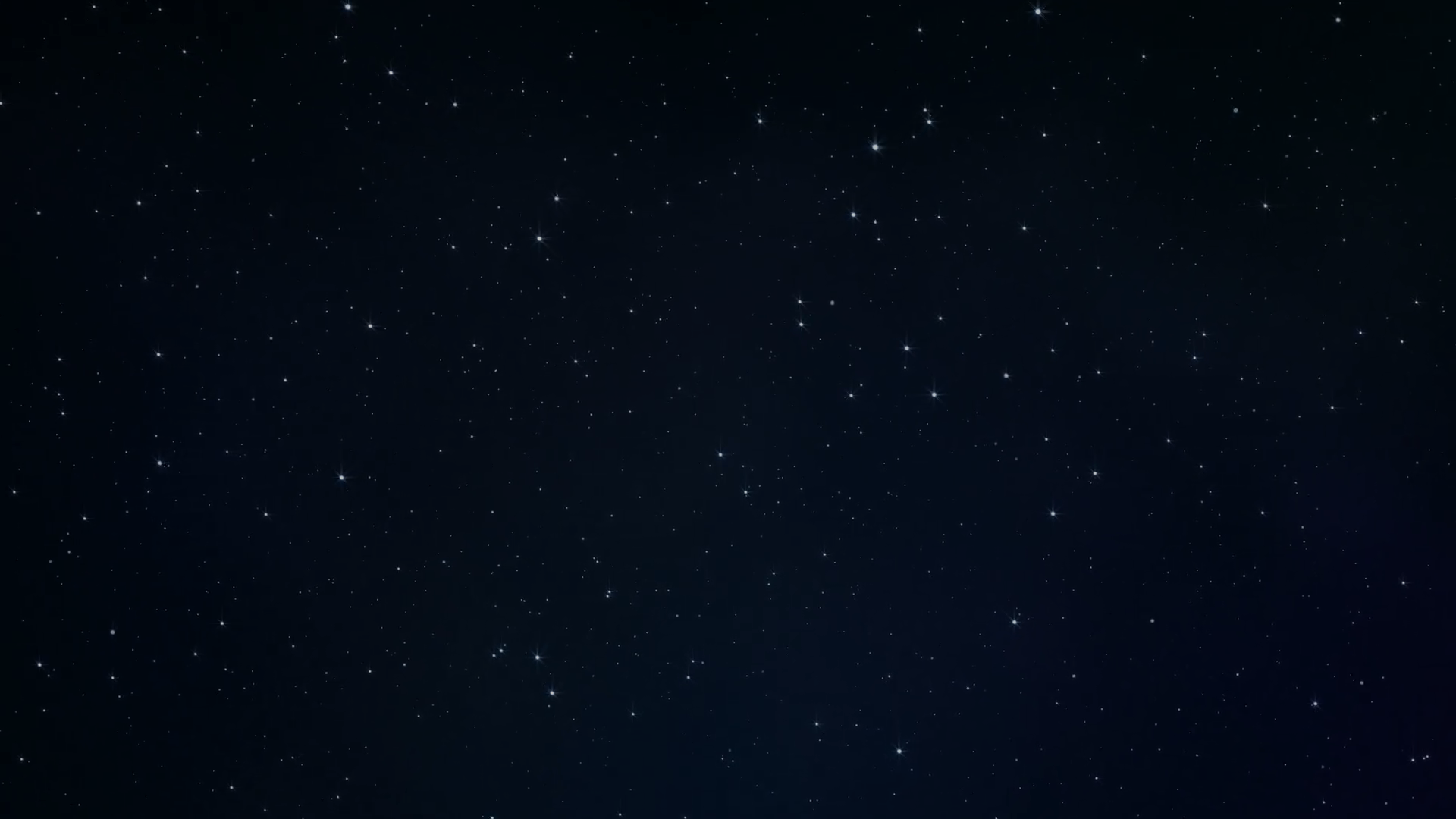 Псевдонауковість астрології та її завбачень
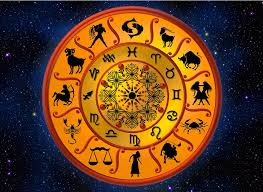 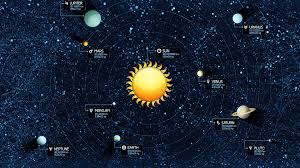 Астрологія – псевдонаука, яка за допомогою зір намагається пояснити події на Землі та їх передбачити
Астрономія – наука прорух, будову і розвиток небесних тіл Всесвіту
Об’єкти досліджень
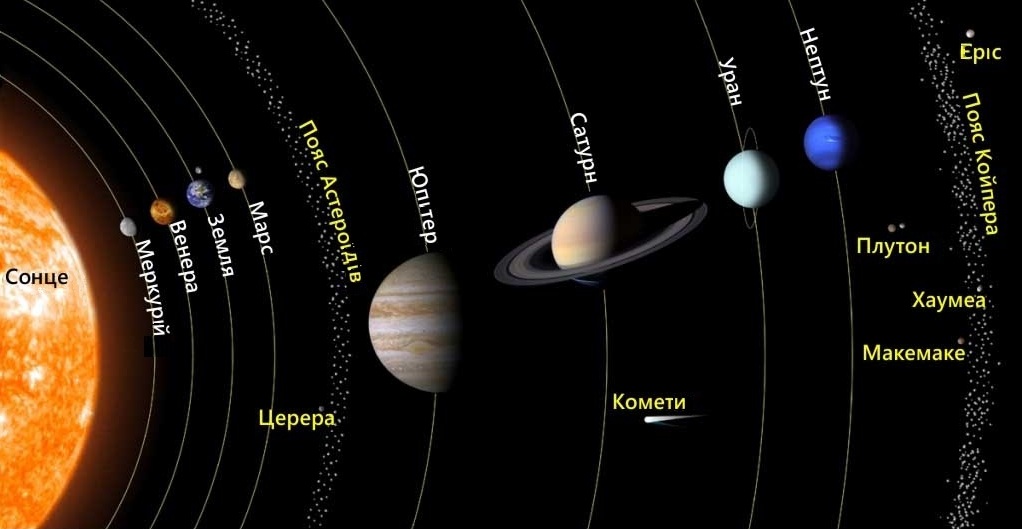 Об’єкти досліджень
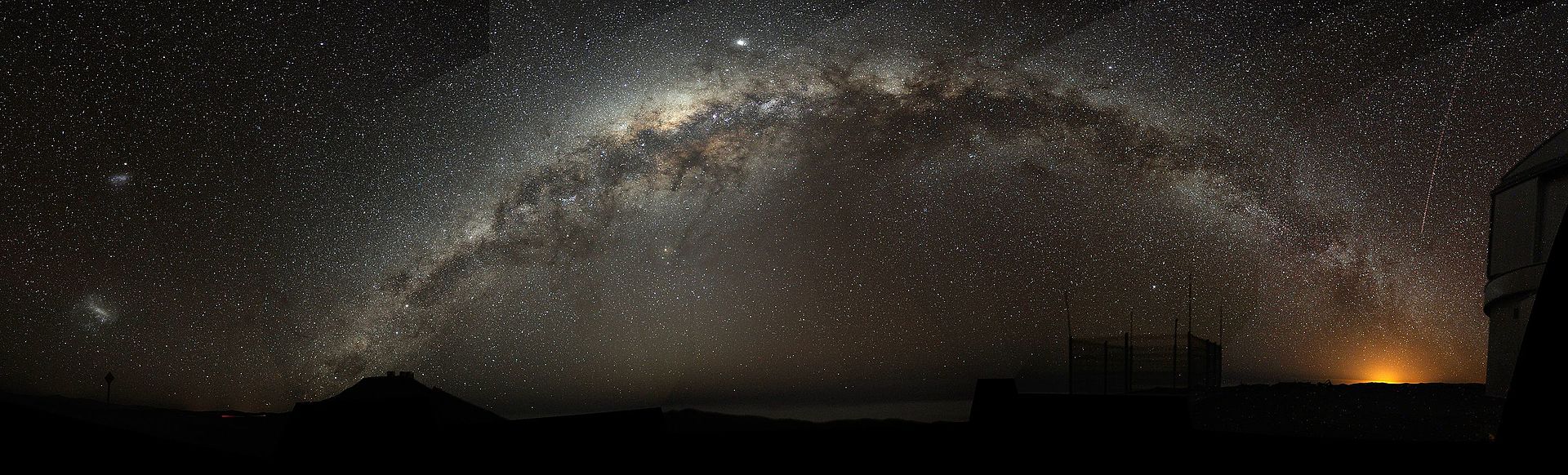 На небі всього 6000 видимих оком зір
Об’єкти досліджень
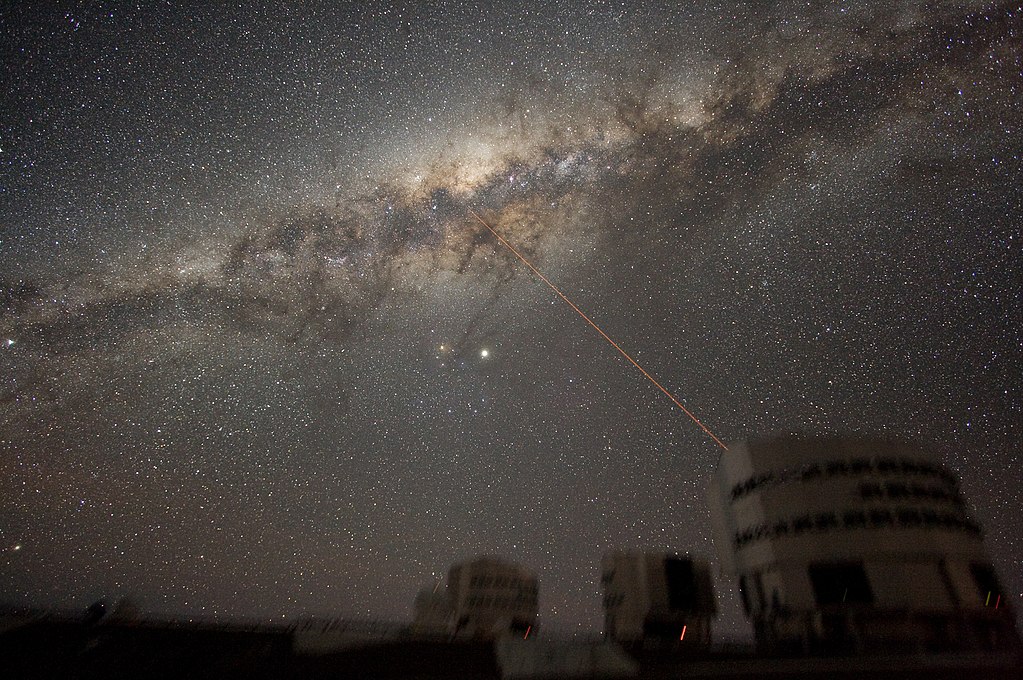 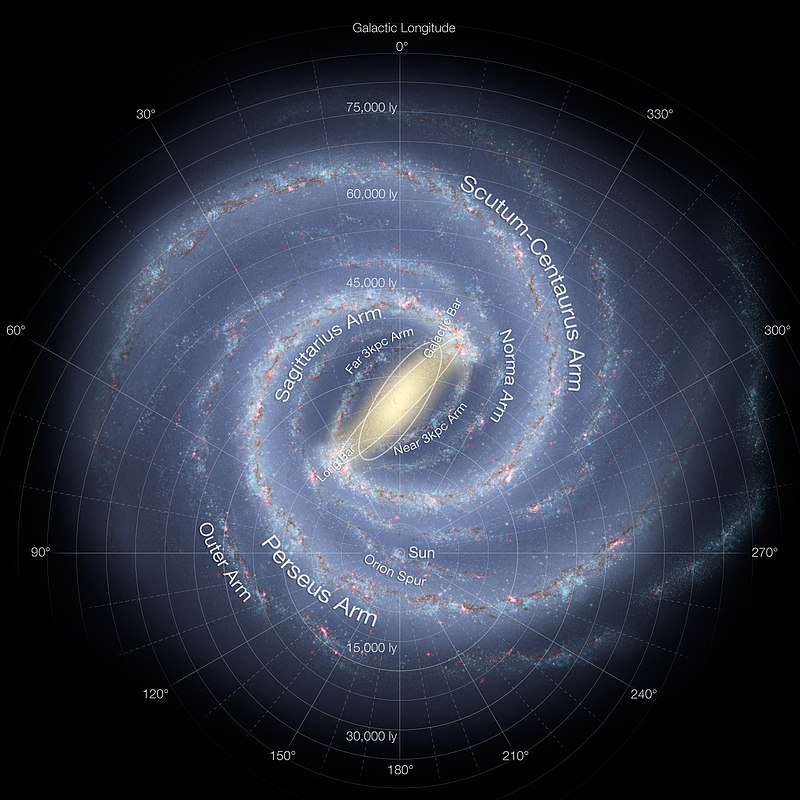 Галактика – велике скупчення зір, що утримується силою тяжіння
Чумацький Шлях (Наш Дім)
Об’єкти досліджень
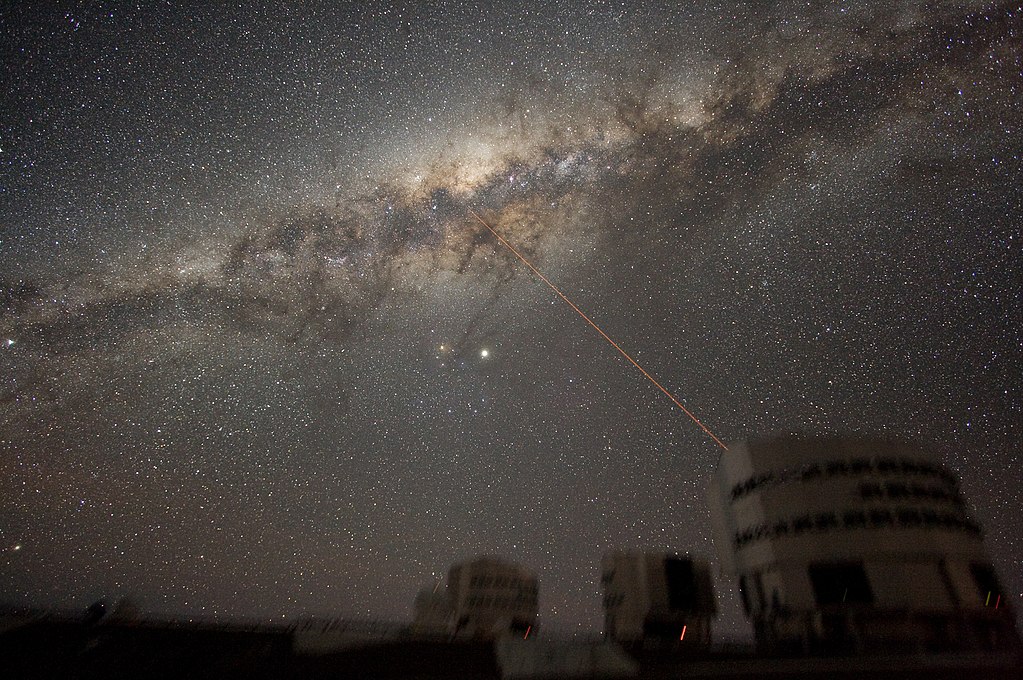 Еліптична
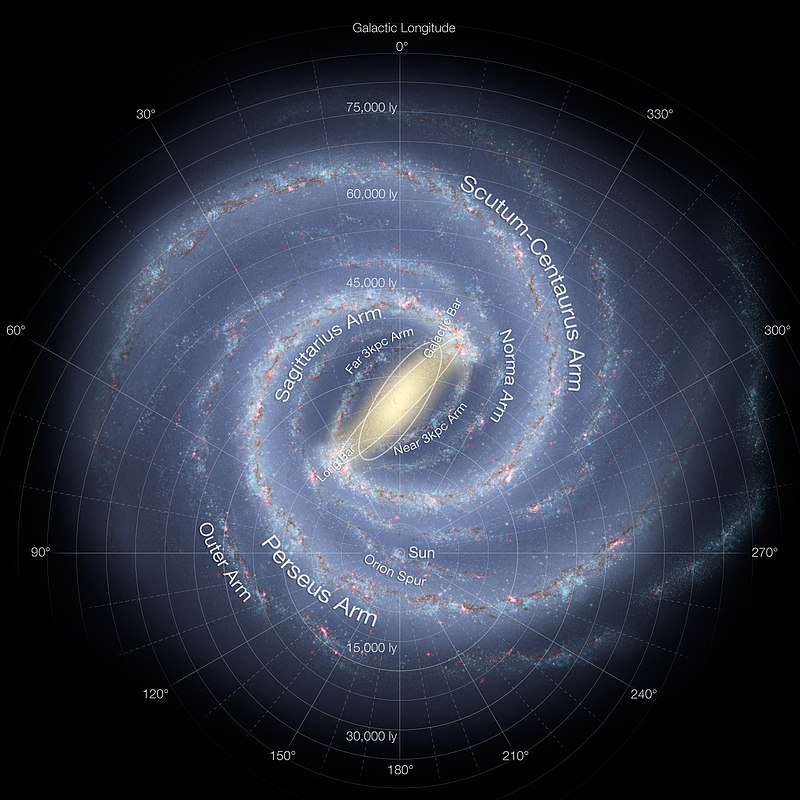 4∙1011 зір
D = 200 000 св. років
Всі зорі обертаються навколо центра галактики
Відстань до центра –
 25000 св. років
Чумацький Шлях (Наш Дім)
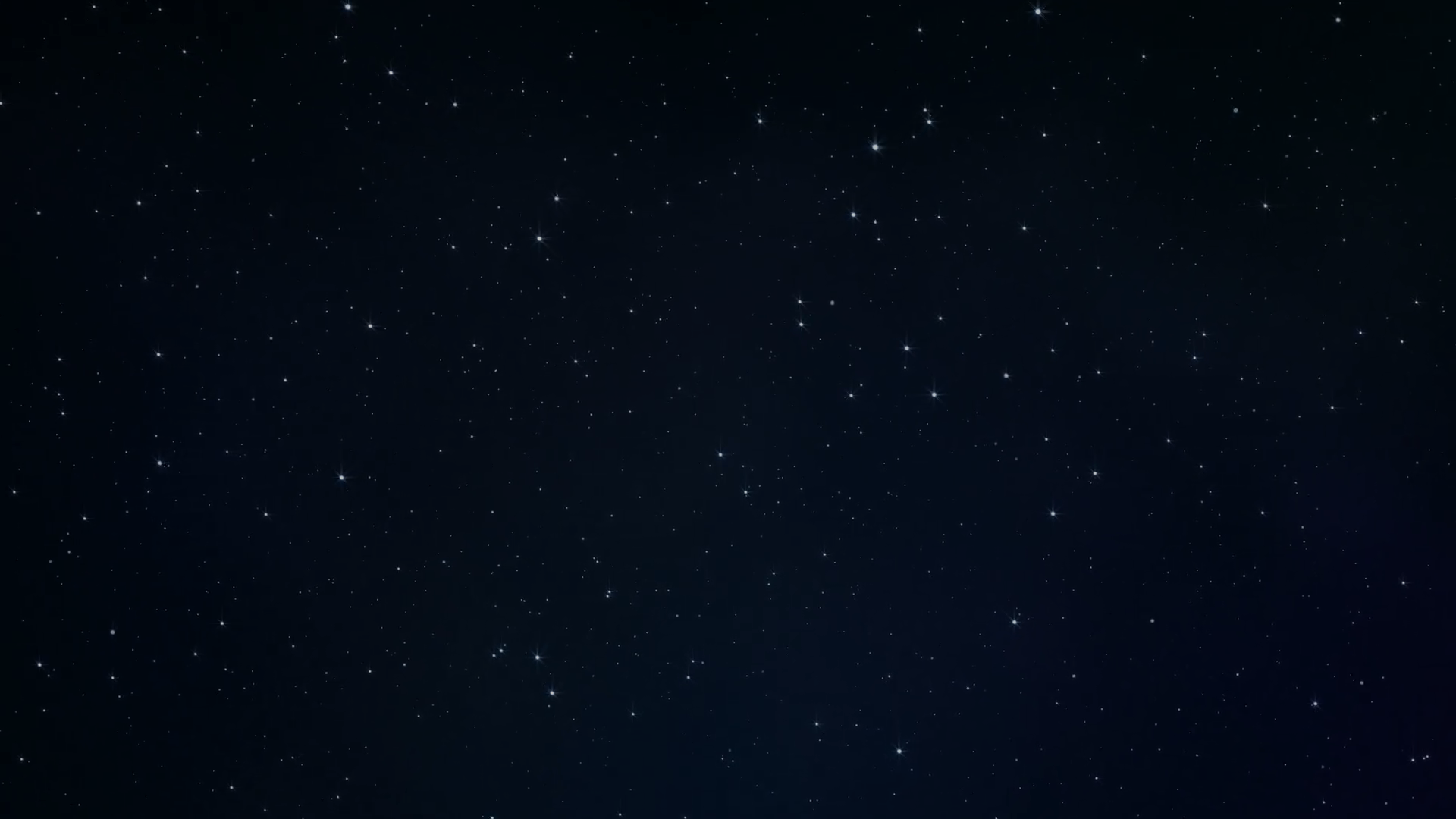 Об’єкти досліджень
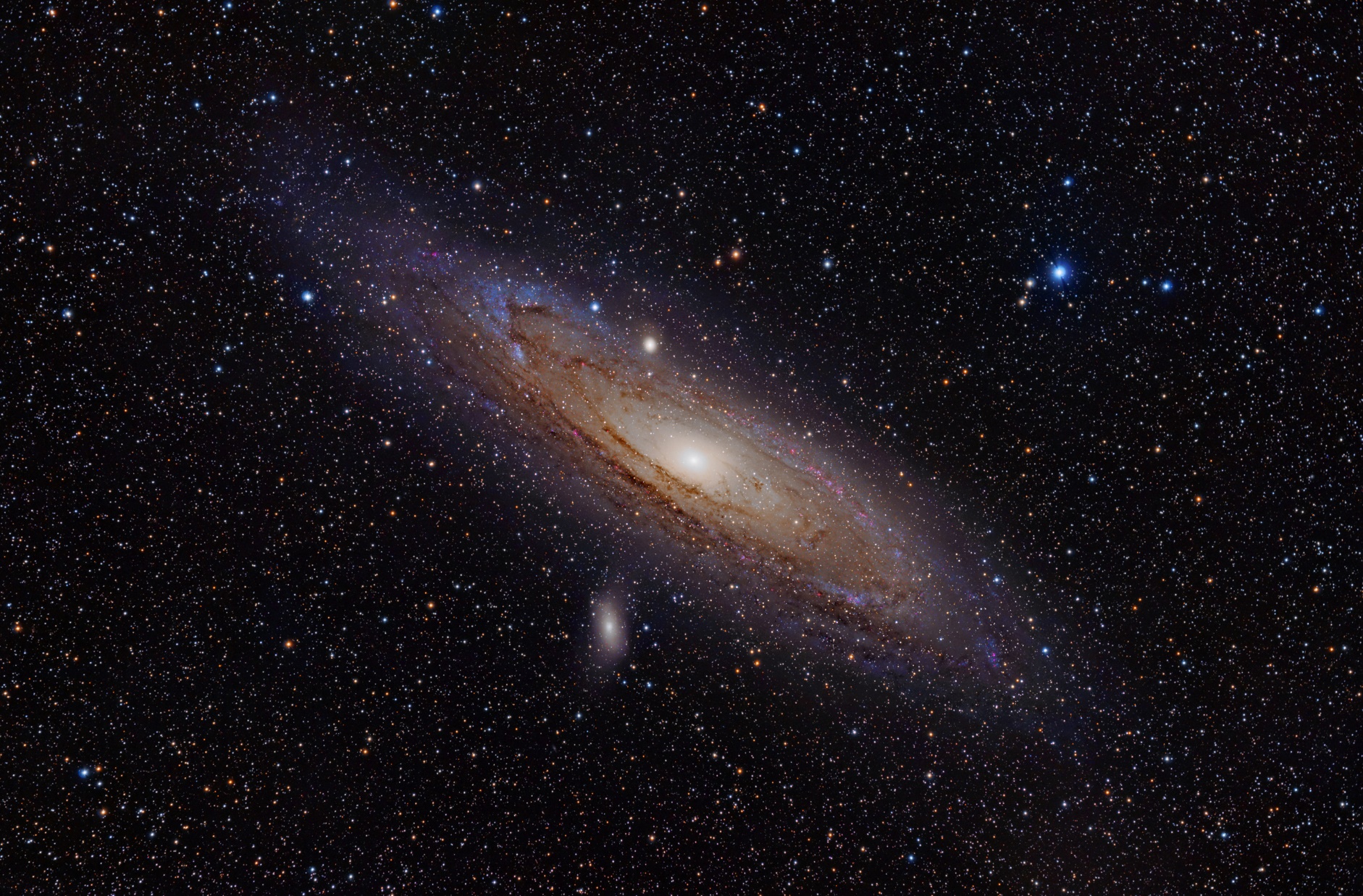 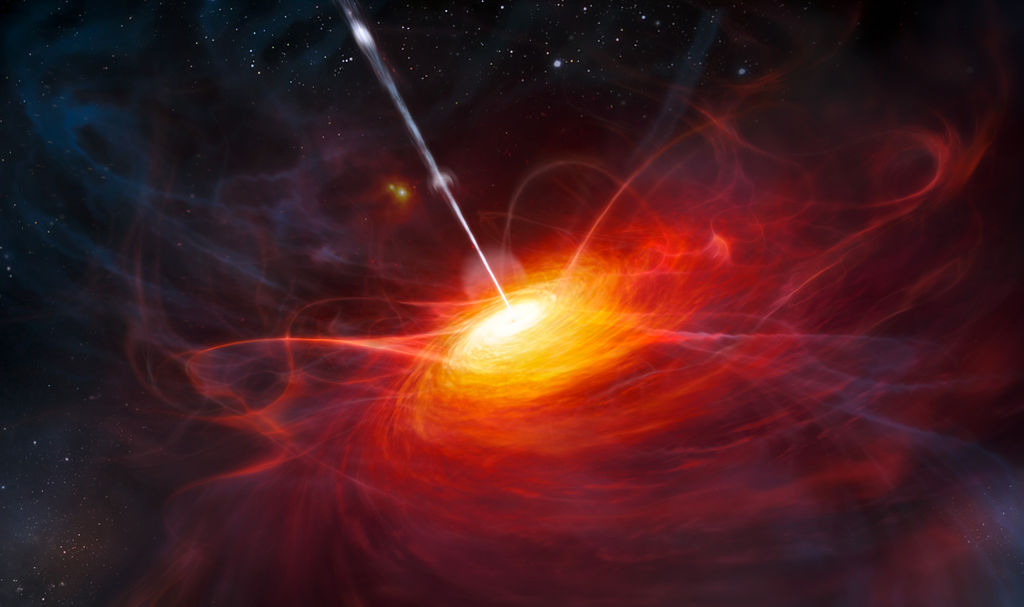 Туманність Андромеди (М31) – найближча галактика. Відстань 2,3 млн. св.років
Квазари – найвіддаленіші космічні об’єкти 
(10 млрд. св. років)
Значення астрономії
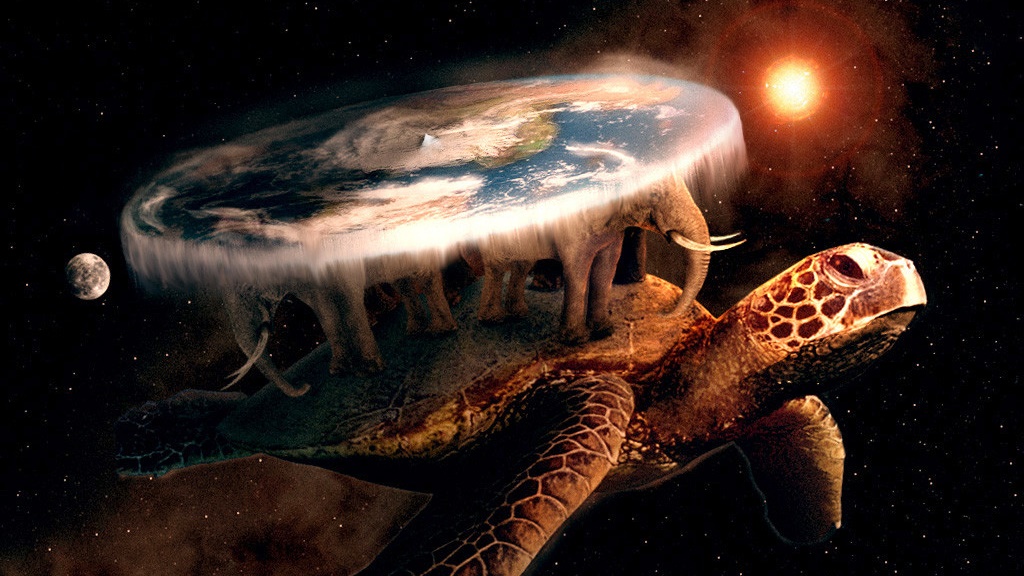 Земля за уявленнями древніх індійців
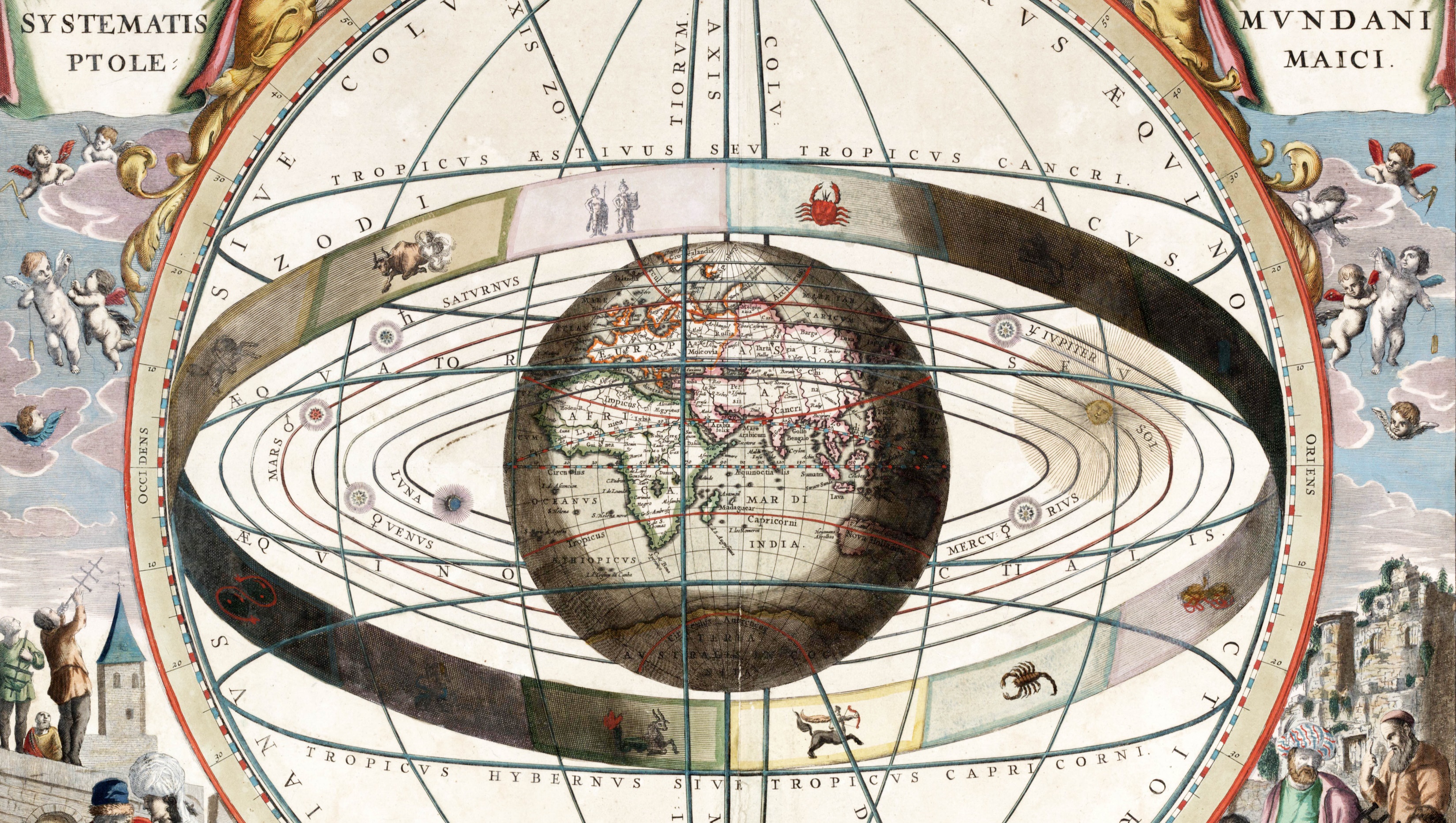 Значення астрономії
Геоцентрична система світу
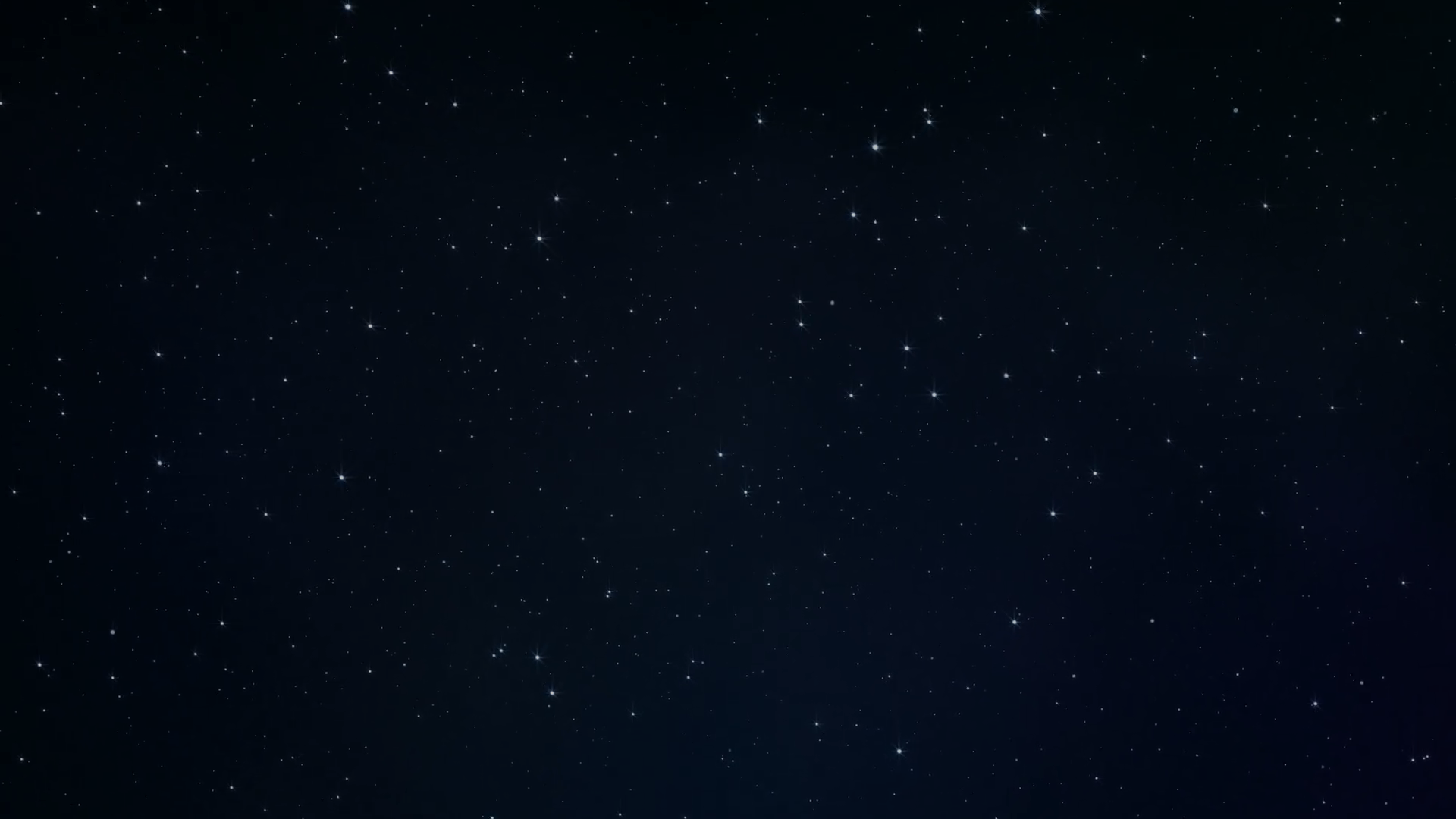 Значення астрономії
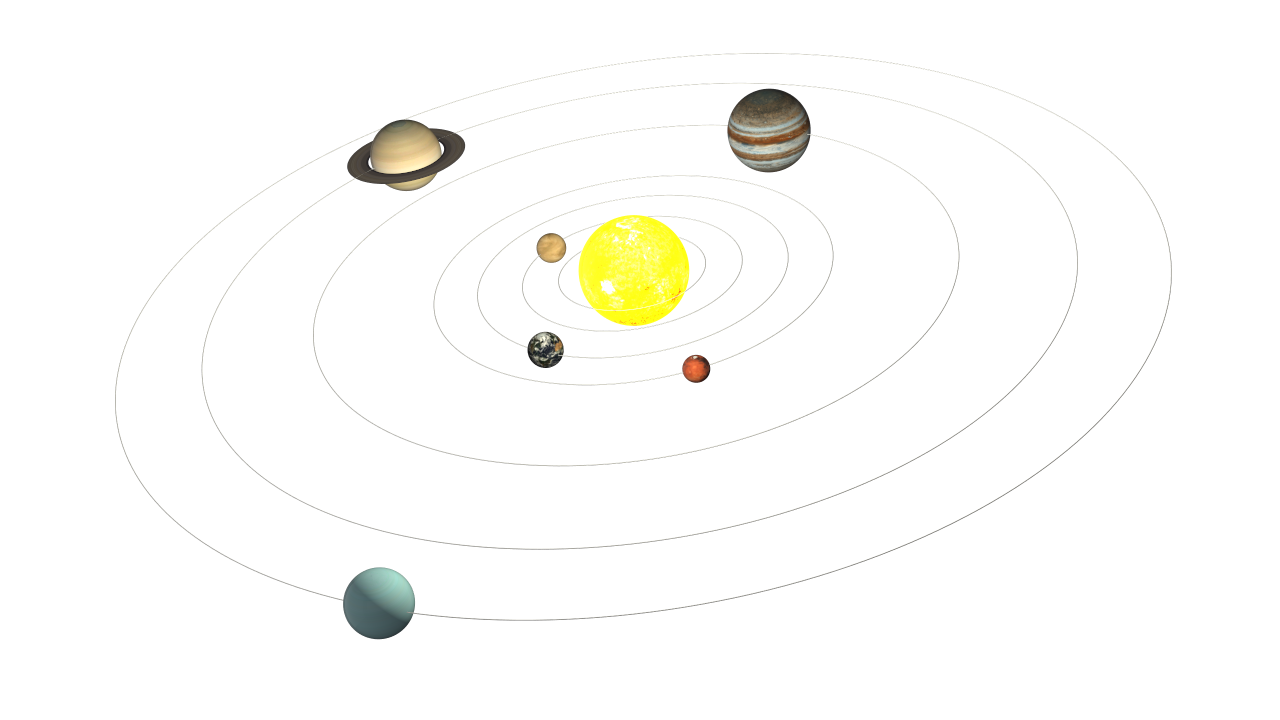 Геоліцентрична система світу
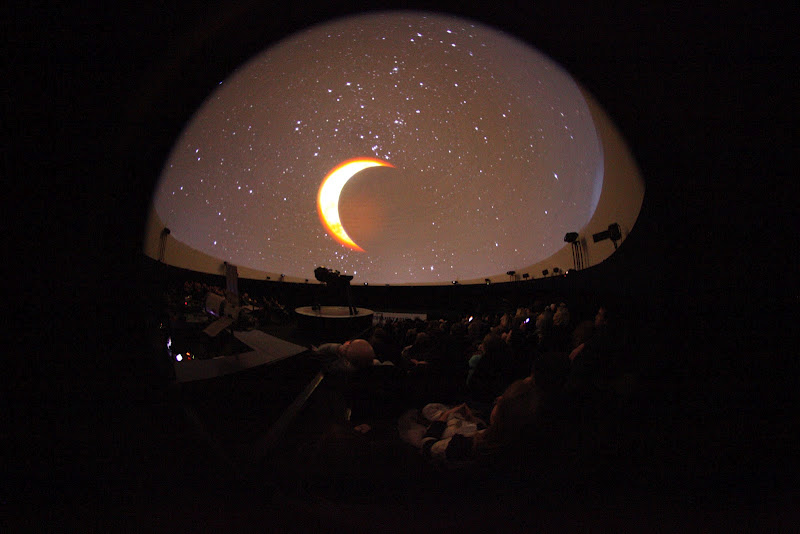 Значення астрономії
Всесвіт – наукова лабораторія
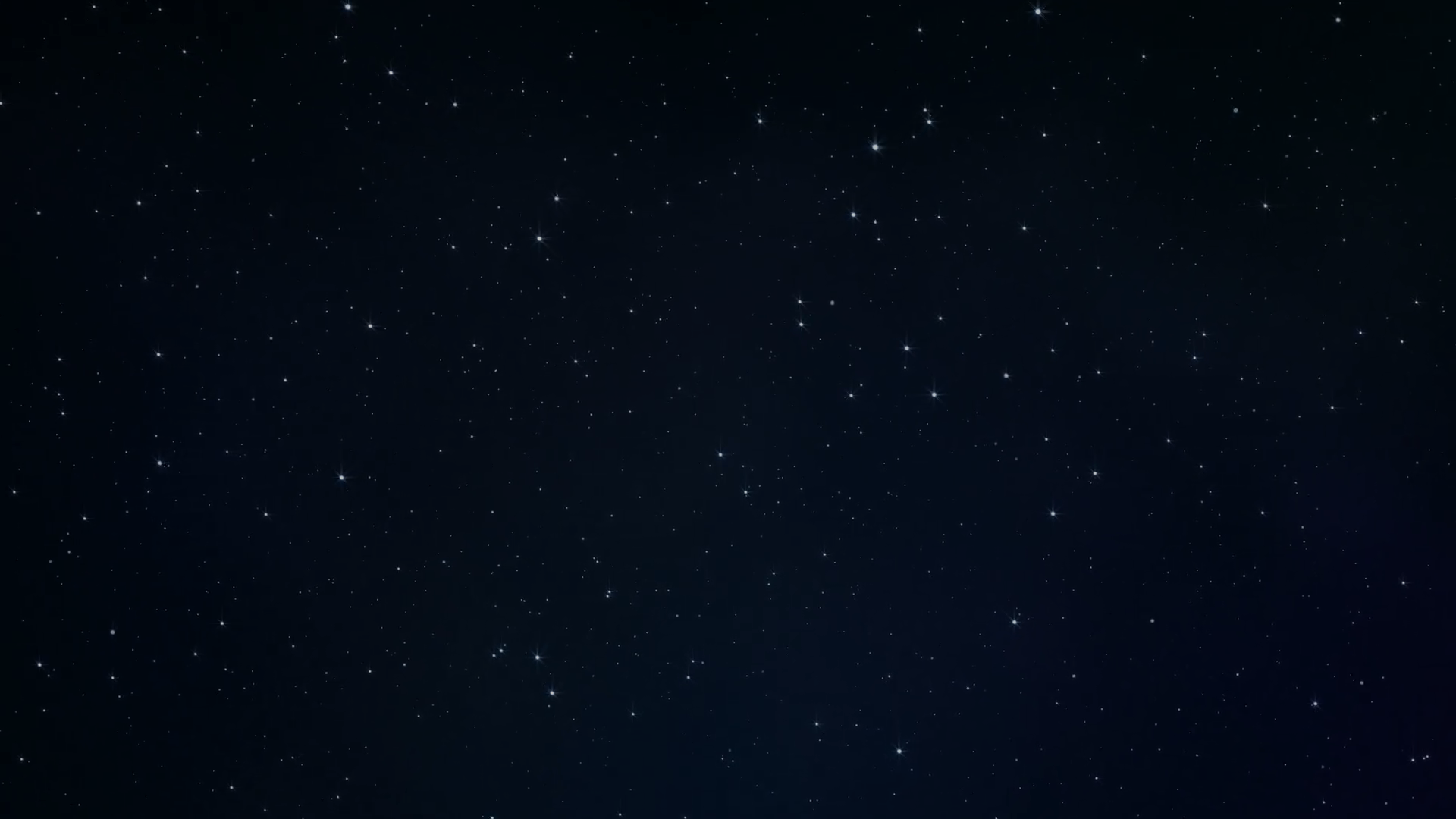 Значення астрономії
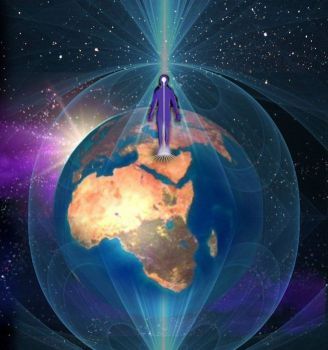 Майбутнє людства і Всесвіту
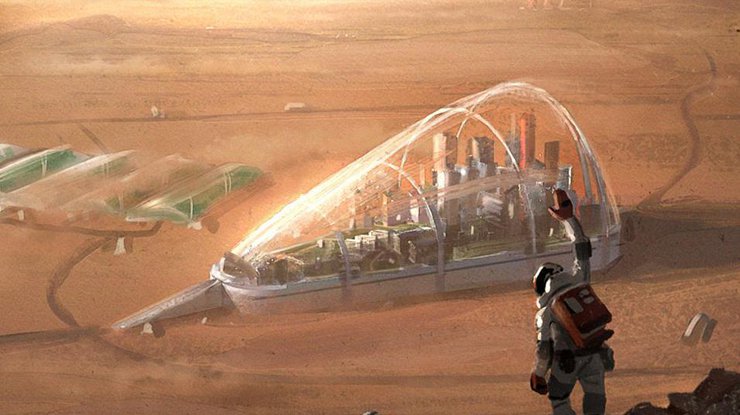 Створення сучасної картини світу
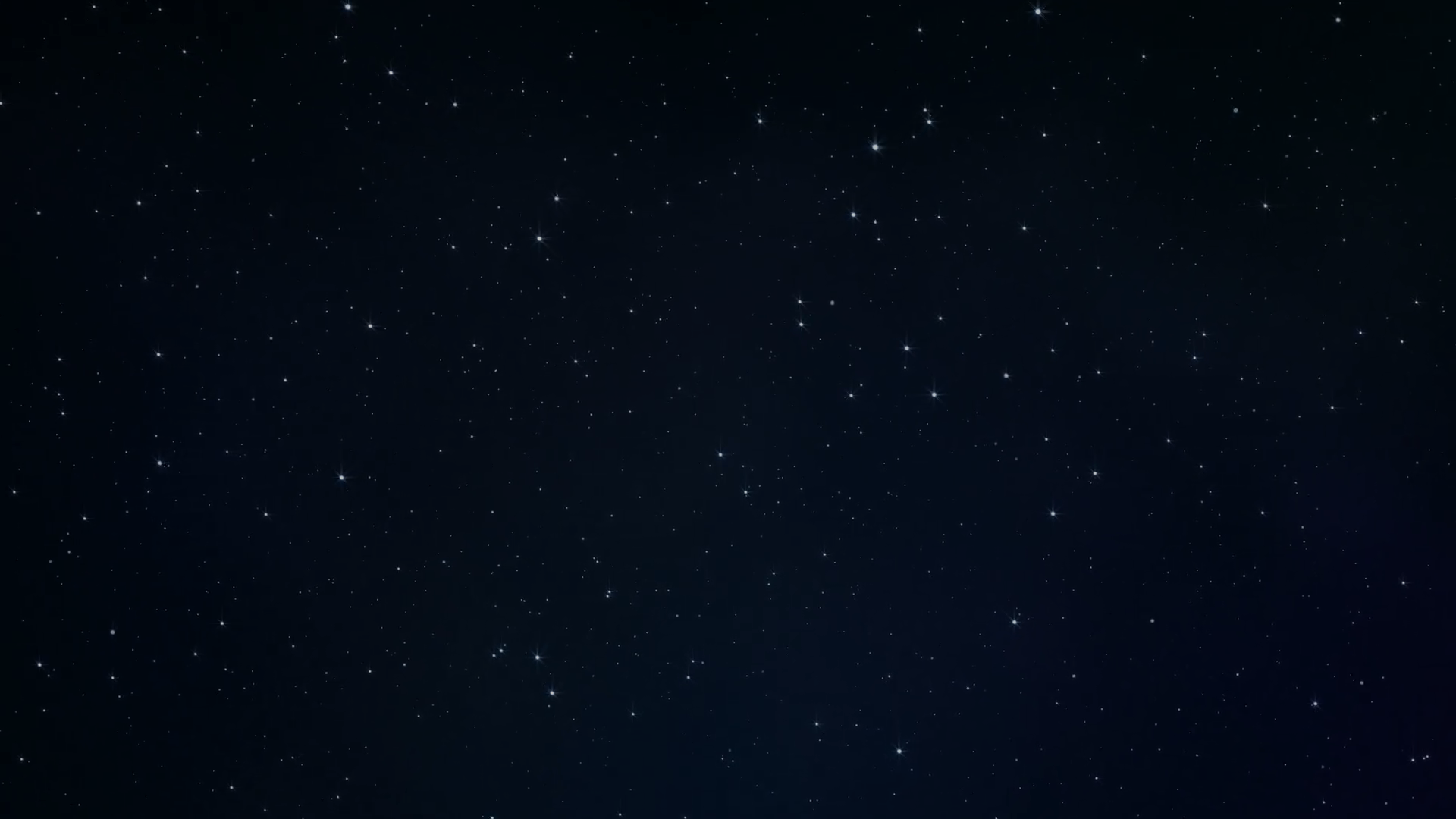 Роблю висновок
1. Астрономія вивчає ...
2. Причинами появи цієї науки були...
3. Астрономія складається з розділів - ...
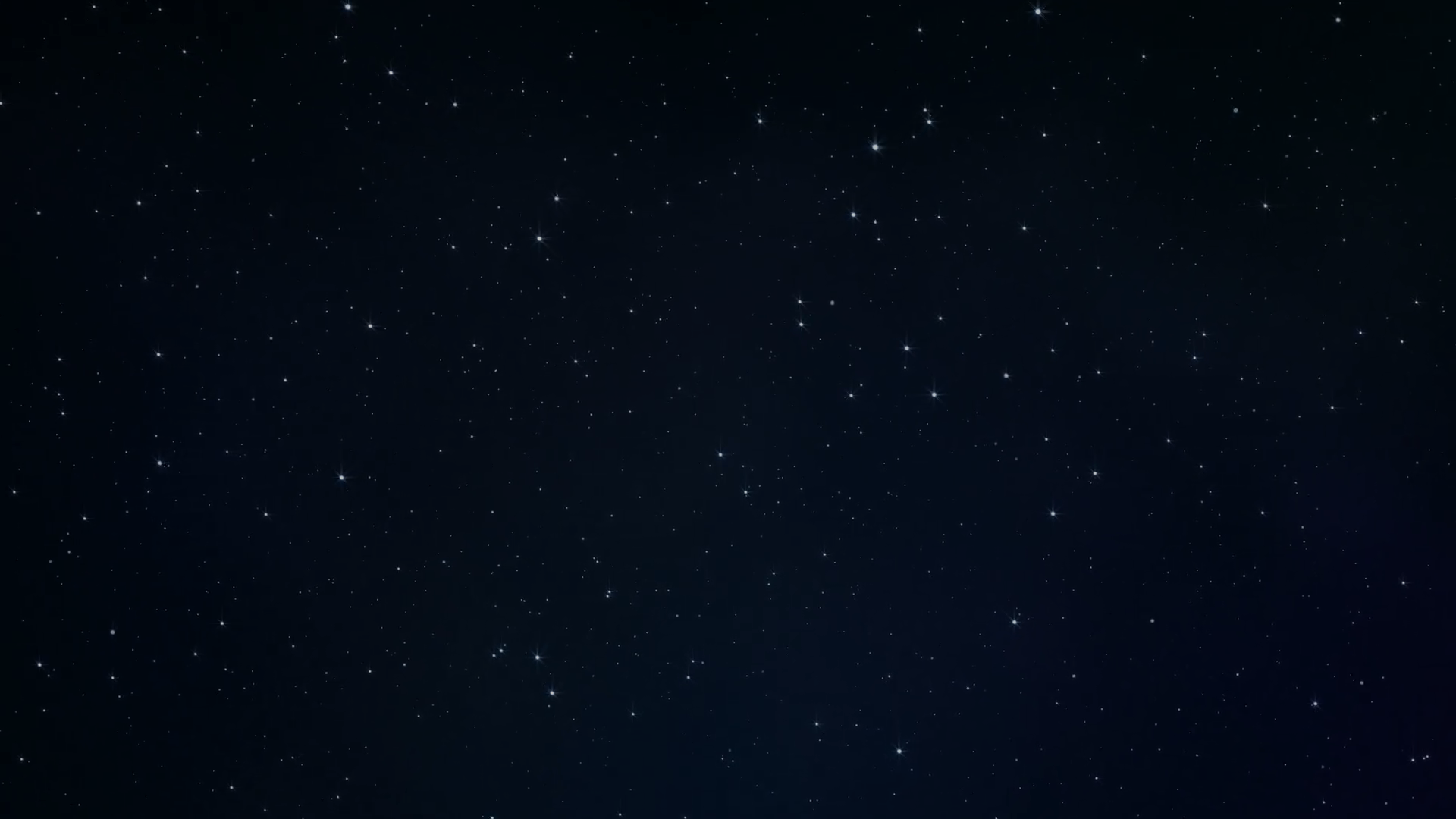 Роблю висновок
4. Астрономія і астрологія це….
5. Назвіть народ (вченого) та їх вклад у розвиток астрономії — ...
6. Астрономія важлива для сучасних людей, тому що ...
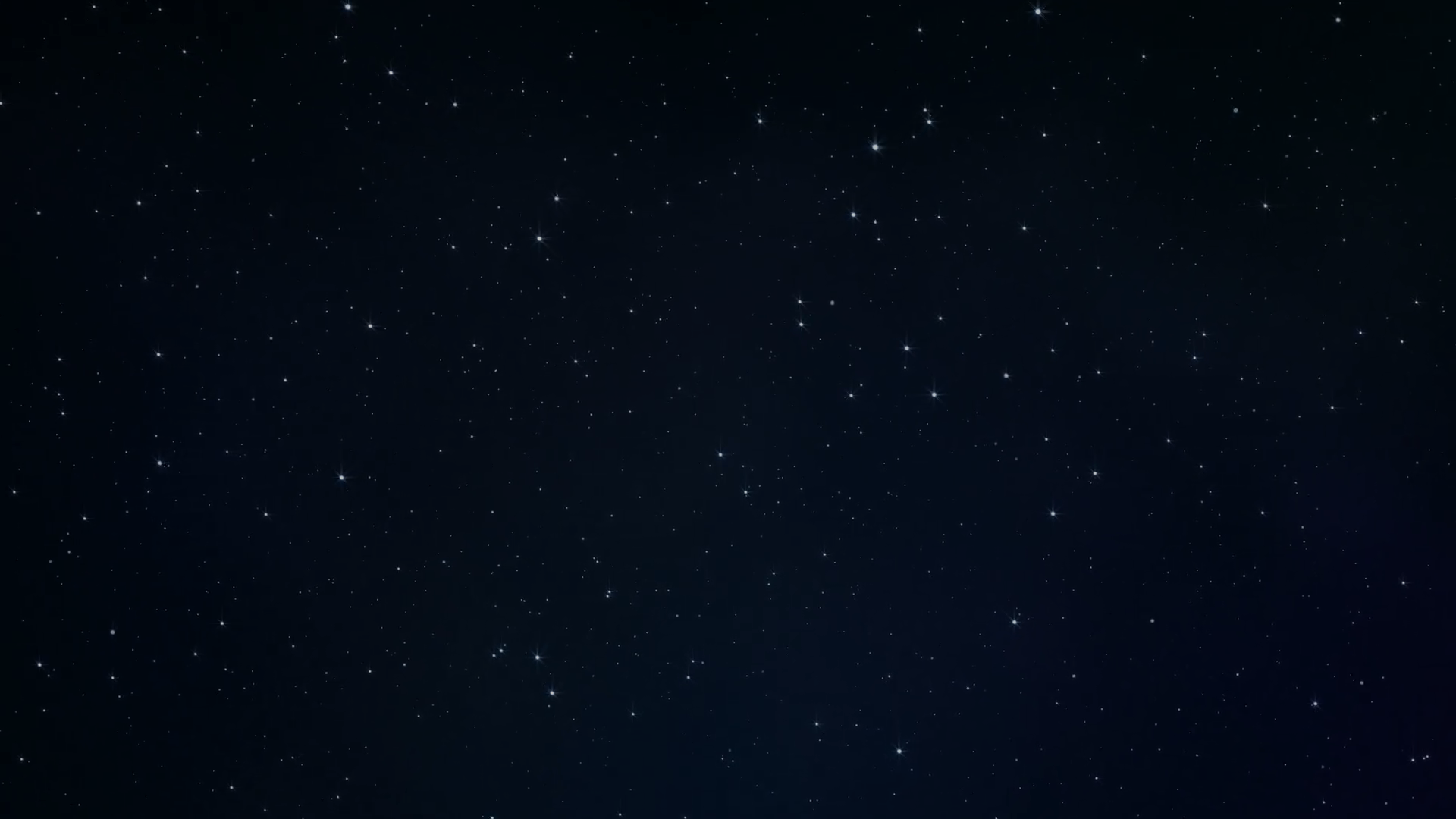 Рефлексія
	На уроці я зрозумів …
	На уроці найцікавішим було …
	На уроці мені було найважче …
	У мене виникло запитання …
	На наступний урок я хотів би …
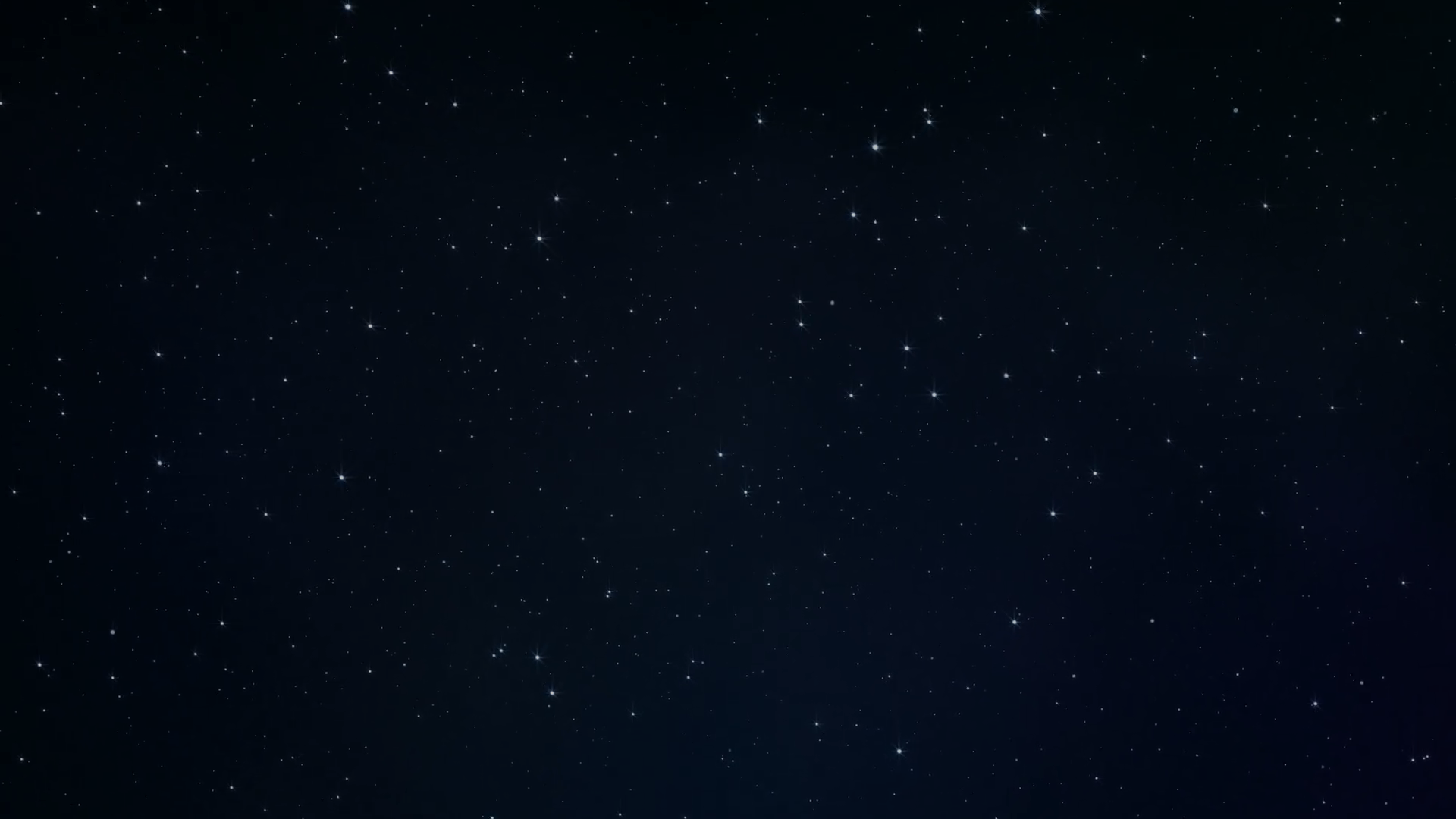 Домашнє завдання
Прочитати Вступ (с.4-8), 
Відповіді на питання с.8
Підготувати повідомлення, буклети, бюлетені, презентації на тему
«Історія розвитку астрономії в Україні»